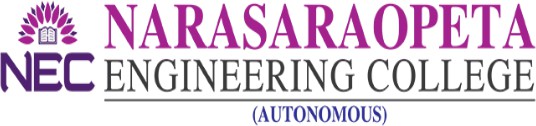 DIGITAL SIGNAL PROCESSING
By
P.VINUTHNA
M.Tech (Communication & Signal Processing)
Signal Processing
Humans are the most advanced signal processors
speech and pattern recognition, speech synthesis,…
We encounter many types of signals in various applications
Electrical signals: voltage, current, magnetic and electric fields,…
Mechanical signals: velocity, force, displacement,…
Acoustic signals: sound, vibration,…
Other signals: pressure, temperature,…
Most real-world signals are analog
They are continuous in time and amplitude
Convert to voltage or currents using sensors and transducers
Analog circuits process these signals using
Resistors, Capacitors, Inductors, Amplifiers,…
Analog signal processing examples
Audio processing in FM radios
Video processing in traditional TV sets
Limitations of Analog Signal Processing
Accuracy limitations due to
Component tolerances
Undesired nonlinearities
Limited repeatability due to
Tolerances
Changes in environmental conditions
Temperature
Vibration
Sensitivity to electrical noise
Limited dynamic range for voltage and currents
Inflexibility to changes
Difficulty of implementing certain operations
Nonlinear operations
Time-varying operations
Difficulty of storing information
Digital Signal Processing
Represent signals by a sequence of numbers
Sampling or analog-to-digital conversions
Perform processing on these numbers with a digital processor
Digital signal processing
Reconstruct analog signal from processed numbers
–	Reconstruction or digital-to-analog conversion
digital
digital
analog
analog signal
signal
Analog input – analog output
Digital recording of music
Analog input – digital output
Touch tone phone dialing
Digital input – analog output
Text to speech
Digital input – digital output
Compression of a file on computer
Pros and Cons of Digital Signal Processing
Pros
Accuracy can be controlled by choosing word length
Repeatable
Sensitivity to electrical noise is minimal
Dynamic range can be controlled using floating point numbers
Flexibility can be achieved with software implementations
Non-linear and time-varying operations are easier to implement
Digital storage is cheap
Digital information can be encrypted for security
Price/performance and reduced time-to-market
Cons
Sampling causes loss of information
A/D and D/A requires mixed-signal hardware
Limited speed of processors
Quantization and round-off errors
Analog, digital, mixed signal processing
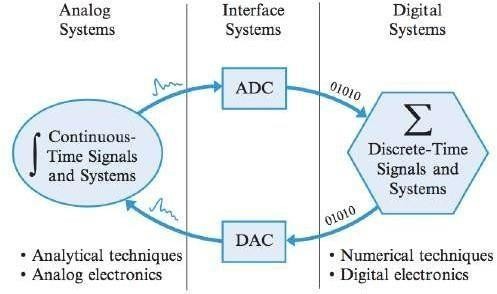 Digital Signal Processing
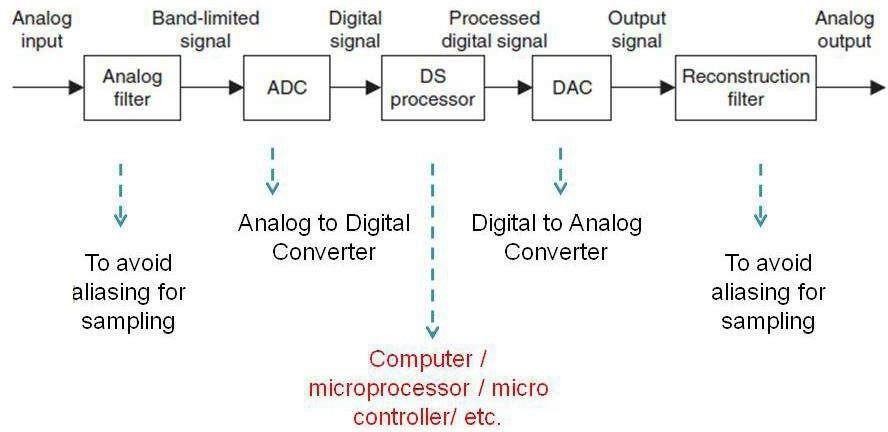 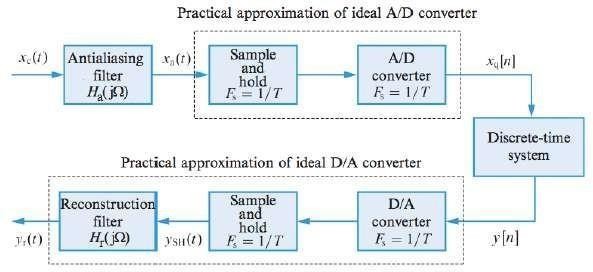 Sampling and reconstruction
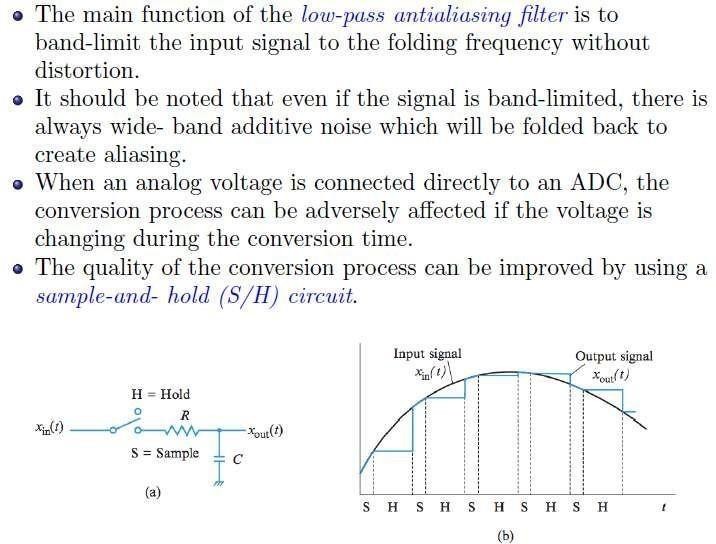 Sample and hold (S/H)circuit
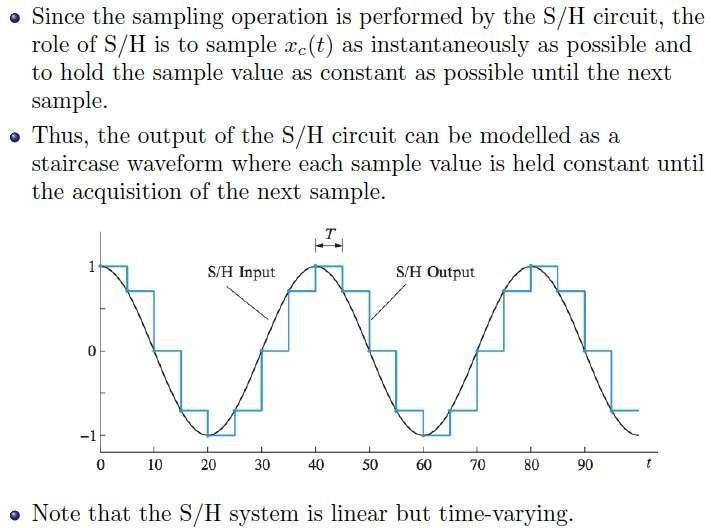 A/D converter
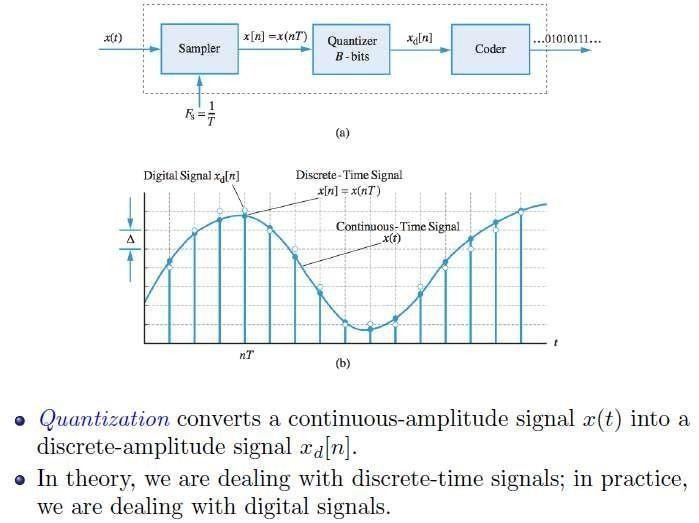 A/D converter
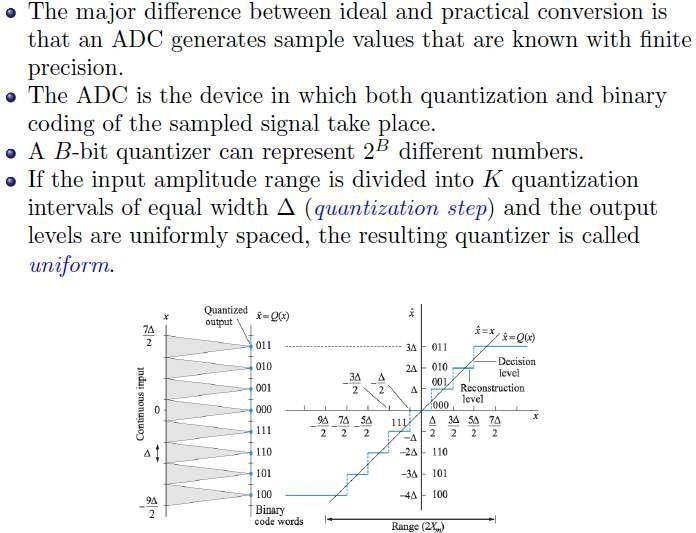 Quantization noise
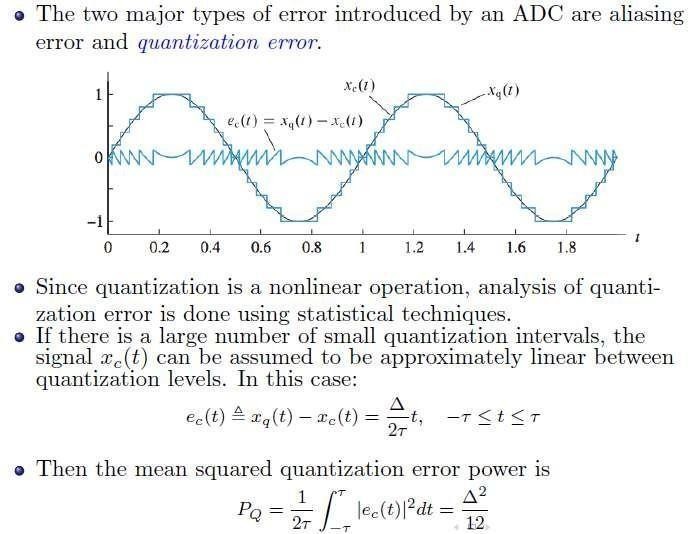 D/A convertion
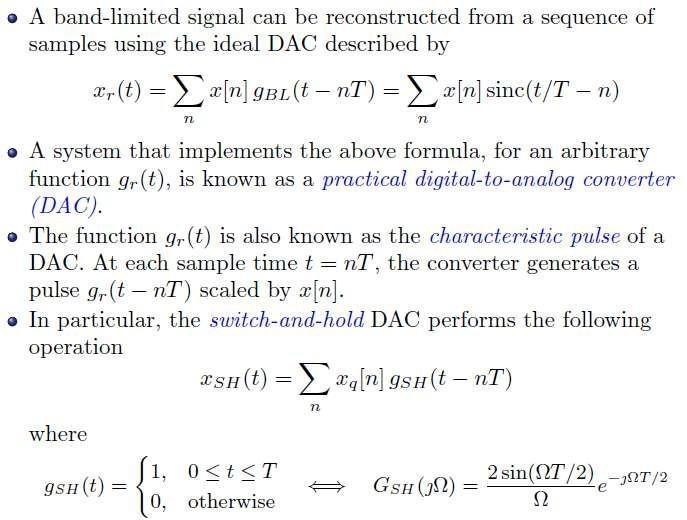 D/A convertion
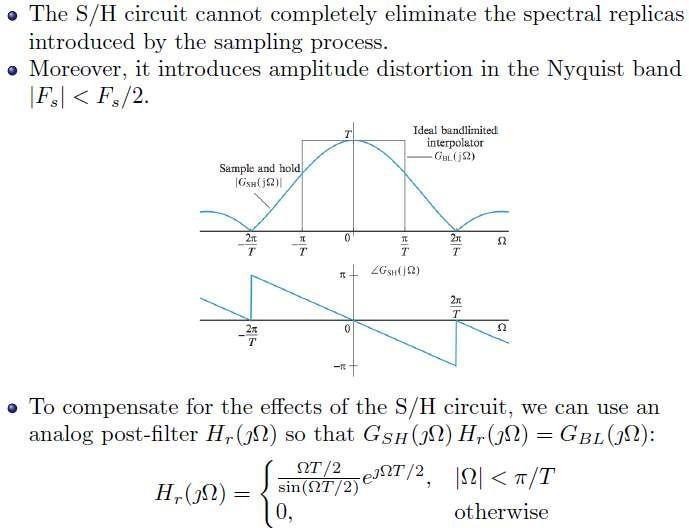 Reconstruction
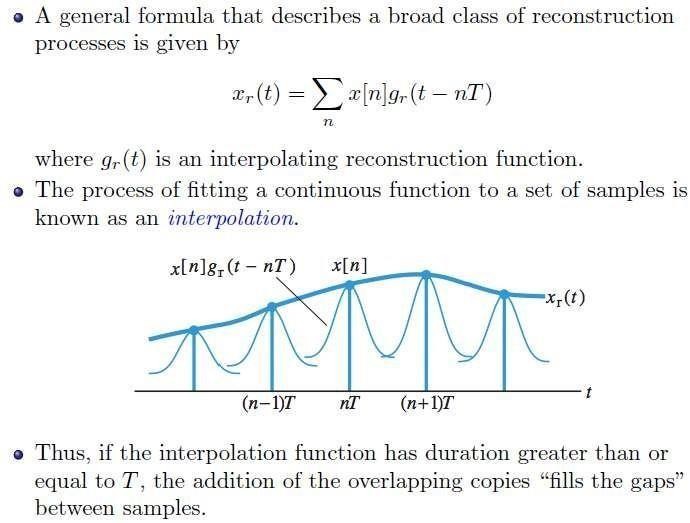 Reconstruction
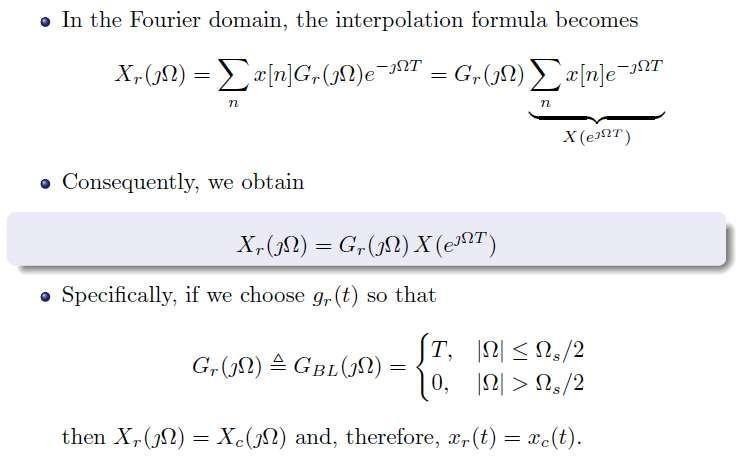 Reconstruction
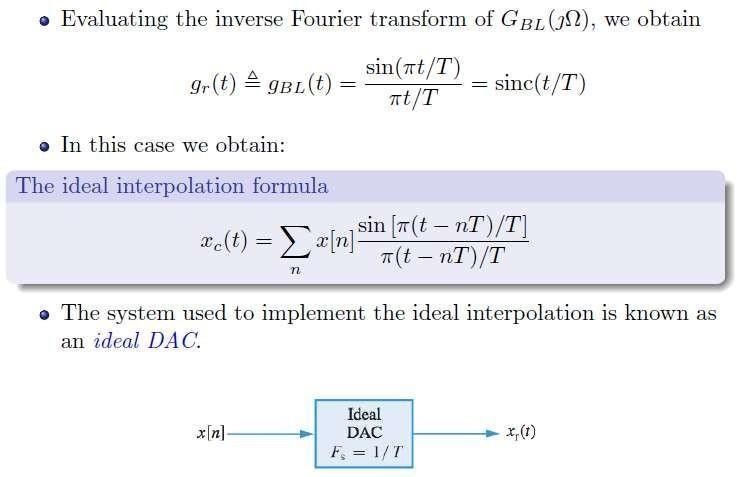 Reconstruction
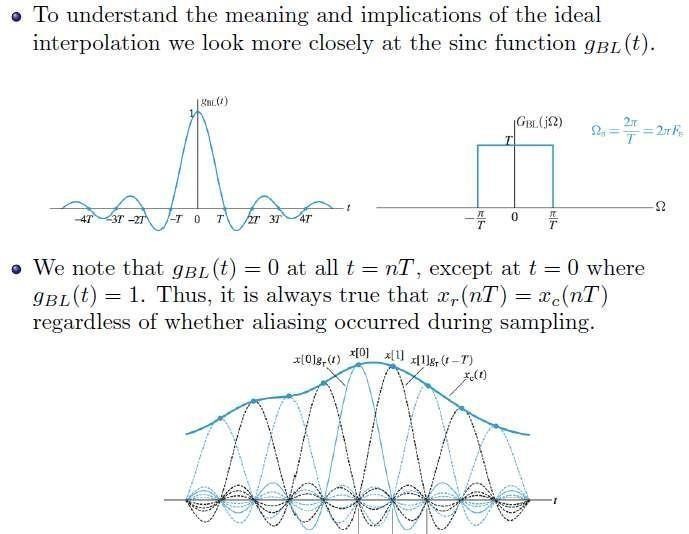 Signals
Continuous-time signals are functions of a real argument
x(t) where t can take any real value
x(t) may be 0 for a given range of values of t
Discrete-time signals are functions of an argument that takes values from a discrete set
x[n] where n  {...-3,-2,-1,0,1,2,3...}
Integer index n instead of time t for discrete-time systems
x may be an array of values (multi channel signal)
Values for x may be real or complex
Discrete-time Signals and Systems
Continuous-time signals are defined over a continuum of times and thus are represented by a continuous independent variable.
Discrete-time signals are defined at discrete times and thus the independent variable has discrete values.
Analog signals are those for which both time and amplitude are continuous.
Digital signals are those for which both time and amplitude are discrete.
Analog vs. Digital
The amplitude of an analog signal can take any real or complex value at each time/sample
The amplitude of a digital signal takes values from a discrete set
1
-1
Periodic (Uniform) Sampling
Sampling is a continuous to discrete-time conversion
-3 -2 -1 0	1 2  3  4
Most common sampling is periodic
x n   x nT 
c
T is the sampling period in second
fs = 1/T is the sampling frequency in Hz
Sampling frequency in radian-per-second s=2fs rad/sec
Use [.] for discrete-time and (.) for continuous time signals
This is the ideal case not the practical but close enough
 	 n   
In practice it is implement with an analog-to-digital converters
We get digital signals that are quantized in amplitude and time
Periodic Sampling
Sampling is, in general, not reversible
Given a sampled signal one could fit infinite continuous signals through the samples
1
0.5
0
-0.5
-1
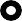 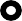 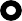 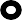 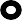 0	20	40	60
80
100
Fundamental issue in digital signal processing
–	If we loose information during sampling we cannot recover it
Under certain conditions an analog signal can be sampled without
loss so that it can be reconstructed perfectly
Representation of Sampling
Mathematically convenient to represent in two stages
Impulse train modulator
Conversion of impulse train to a sequence

s(t)
Convert impulse train to discrete- time sequence
x
xc(t)
x[n]=xc(nT)
xc(t)
x[n]
s(t)
n
t
-3T-2T-T 0	T 2T3T4T
-3 -2 -1 0  1  2  3  4
Unit Sample Sequence
= 0, n  0
= 1, n = 0.
[n]
1
…
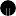 …
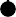 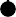 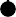 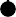 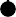 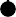 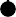 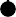 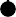 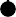 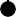 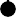 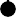 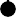 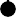 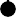 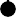 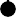 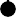 0
n
The unit sample sequence plays the same role for discrete-time sequences and systems that the unit impulse (Dirac delta function) does for continuous-time signals and systems.
Impulse Function
The impulse function, also known as Dirac’s delta function, is used to represented quantities that are highly localized in space. Examples include point optical sources and electrical charges.
The impulse function can be visualized as a narrow spike having infinite
height and zero width, such that its area is equal to unity.
Definition of Impulse Function
The impulse function may be defined from its basic properties.
δ( x  x 0 )  0 ,
x 	x 0
x 2
x1  	x 0  	x 2
f ( x ) δ( x 	x 0 ) dx		f ( x 0 ),

x1
Where f(x) is any complex-valued function of x. If f(x) is discontinuous at the point x0, the value of f(x0) is taken as the average of the limiting values as x approaches x0 from above and below.
This property is called the sifting property.
Graphical Representation
On graphs we will represent (x-x0) as a spike of unit height located at the point x0.
1
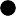 δ( x		x 0 )
x 0
Sampling Operation
The delta function samples the function f(x).
f(x0)
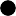 f ( x ) δ( x		x 0 )
x 0
The function f(x) (x-x0) is graphed as a spike of height f(x0) located at the point x0.
Unit Step Sequence
u[n]	= 1, n  0
= 0, n < 0.
1
…
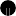 …
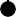 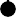 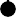 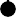 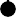 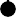 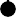 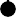 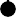 0
n
u [ n ]   [ n ]   [ n  1]   [ n  2 ] 

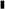 u [ n ]     [ n
k  0
 k ]
Conversely, the impulse sequence can be expressed as the first backward difference of the unit step sequence:
n
u [ n ] 	  [ k ]
k  
or
 [ n ]  u [ n ]  u [ n  1]
Exponential Sequence
x[n]	= A  n
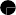 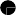 …
…
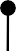 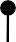 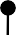 0
If we want an exponential sequence that is zero for n < 0, we can write this as:
n
x [ n ]  A  n u [ n ]
Geometric Series
A one-sided exponential sequence of the form
 n , for n ≥ 0 and  an arbitrary constant
is called a geometric series. The series converges for |a| < 1, and its sum converges to

  n 
n  0
1
1  
The sum of a finite number N of terms is
N
  n 		
n  0	1  
N  1
1  
A general form can also be written:
  n
N 2
N 1
N 2 1
	 

1  
33
n  N
1
Sinusoidal Sequence
x [ n ] 	A cos( 	n   )
o
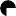 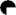 …
0
n
…
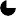 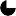 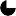 Sequence as a sum of scaled, delayed impulses
a1
a-3
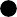 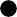 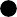 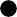 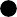 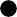 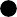 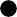 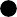 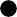 -4	-2
0
4
6
n
a7
a2
p [ n ]  a  3 δ[ n  3 ]  a 1 δ[ n  1]  a 2 δ[ n  2 ]  a 7 δ[ n  7 ]
Sequence Operations
The product and sum of two sequences are defined as the sample-by- sample product and sum, respectively.
Multiplication of a sequence by a number is defined as multiplication of each sample value by this number.
A sequence y[n] is said to be a delayed or shifted version of a sequence
x[n] if
y[n]	= x[n – nd]
where nd is an integer.
Combination of Basic Sequences
x[n]	= K n, n  0,
= 0,	n < 0,
Ex 1
x[n]	= K n u[n].
or
Systems
Systems
T{}
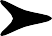 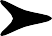 y[n]
x[n]
A discrete-time system is a transformation that maps an input sequence x[n] into an output sequence y[n].
System Characteristics

Linear vs. non-linear
Causal vs. non-causal
Time invariant
System Characteristics
T{}
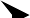 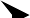 y[n]
x[n]
Linear vs. non-linear
Time invariant	vs. time variant
Causal vs. non-causal
Stable vs. unstable
Memoryless vs. state-sensitive
Invertible vs. non-invertible
Discrete-Time Systems
Discrete-Time Sequence is a mathematical operation that maps a given input sequence x[n] into an output sequence y[n]
T{.}
y[n]
x[n]
y[n] 
T { x[n]}
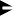 Example Discrete-Time Systems
–	Moving (Running) Average
y[n]	 x[n] 	x[n	 1] 	x[n
 2 ] 	x[n	 3]
Maximum
y[n]  max	x[n],
Ideal Delay System
y[n]	
x[n  1], x[n  2 ]
x[n	 n o ]
Linearity
A linear system is one that obeys the principle of superposition,
T a	x	[ n ] 	a	x	[ n ] 	a	y	[ n ] 	a	y	[ n ]
1	2	1	1	2	2


where the output of a linear combination of inputs is the same linear combination applied to the individual outputs. This result means that a complicated system can be decomposed into a linear combination of elementary functions whose transformation is known, and then taking the same linear combination of the results. Linearity also implies that the behavior of the system is independent of the magnitude of the input.
Linear Systems
Linear System: A system is linear if and only if
T x	[n]
2
	T x	[n] 
1
x 2 [n]}
(additivit	y)
T { x 1 [n] 
and
T ax [n]  	aT x[n]
(scaling)
Examples
–	Ideal Delay System
y[n]
	x[n
 n o ]
	x 1 [n	 n o ] 
	x 1 [n  n o ] 
	ax 1 [n
	ax 1 [n
x 2 [n  n o ]
x 2 [n	 n o ]
n o ]
n o ]
T { x 1 [n]  x 2 [n]}
  T x	[n]
1
T { x 2 [n]}
T ax [n]
aT x[n]
Time (Shift) Invariance
A system is said to be shift invariant if the only effect caused by a shift in the position of the input is an equal shift in the position of the output, that is

T x [ n	 n	] 	y [ n		n	]
0	0
The magnitude and shape of the output are unchanged, only the location of the output is changed.
Time-Invariant Systems
Time-Invariant (shift-invariant) Systems
–	A time shift at the input causes corresponding time-shift at output
T x[n  n o]
y[n] 	T { x[n]}		y[n	 n o ] 

Example
–	Square
y[n]   x[n]2
Counter Example
–	Compressor System
Delay
y[n] 	x[Mn ]
y n   x[Mn	 n	]
the	input	the	output	is
Impulse Response
When the input to a system is a single impulse, the output is called the impulse response. Let h[n] be the impulse response, given by

T  [ n ]  h [ n ]

A general sequence f [x] can be represented as a linear combination of impulses, since

f ( x ) 	f ( x )   ( x ) 	 


f ( u ) ( x  u ) du

f [ n ] 	f [ n ]   [ n ] 
f [ k ] [ n  k ]
k  
Linear Shift-Invariant Systems
Suppose that T{} is a linear, shift-invariant system with	h[n] as its impulse response.
Then, using the principle of superposition,
	
 [ n  k ]
	


 k ]  	 s [ k ]T
T	s [ n ]	 T   s [ k ] [ n
 k  	
k  
and finally after invoking shift-invariance
 s [ k ]h [ n  k ]
k  

T s[ n ] 	 s[ k ]T  [ n
k  

 k ] 
T s[ n ]  s [ n ]  h [ n ]

This very important result says that the output of any linear, shift- invariant system is given by the convolution of the input with the impulse response of the system.
Causality
A system is causal if, for every choice of n0, the output sequence at the index n = n0 depends only on the input sequence values for n  0.

All physical time-based systems are causal because they are unable to look into the future and anticipate a signal value that will occur later.
Causal System
Causality
–	A system is causal it’s output is a function of only the current and previous samples
Examples
Backward Difference
y[n]	 x[n]

Counter Example
Forward Difference
  x[n  1]
y[n] 	x[n
 1]  x[n]
Stability
A system is stable in the bounded-input, bounded-output (BIBO) sense if and only it every bounded input produces a bounded output sequence.
The input x[n] is bounded if there exists a fixed positive finite value Bx such that

x [ n ]		B	 	for all n
x
Stability requires that for any possible input sequence there exist a fixed positive value By such that

y [ n ]		B		
y
Stable System
Stability (in the sense of bounded-input bounded-output BIBO)
A system is stable if and only if every bounded input produces a bounded output

x[n]	 B x	   	y[n]	 B y	  
Example
Square
y[n] 	x[n]2
is bounded	by
is bounded	by
 B x	 
x[n]
if input
output
Counter Example
–	Log
B 2
y[n]	
  
x
y[n]  log 10  x[n] 

is bounded	by	x[n]
 B x	  
even
if input
xn  
xn  0 	y 0    log
output
not	bounded	for
1
Memory (State)
A system is referred to as memoryless if the output y[n] at every value of n depends only on the input x[n] at the same value of n.

If the system has no memory, it is called a static system. Otherwise it is a dynamic system.
Memoryless System
Memoryless System
–	A system is memoryless if the output y[n] at every value of n depends only on the input x[n] at the same value of n
Example Memoryless Systems
–	Square
y[n] 	x[n]2
Sign
y[n] 	sign x[n]
–
Counter Example
–	Ideal Delay System
y[n]		x[n	 n o ]
Invertible System
A system is invertible if for each output sequence we can find a unique input sequence. If two or more input sequences produce the same output sequence, the system is not invertible.
Passive and Lossless Systems
A system is said to be passive if, for every finite energy input sequence x[n], the output sequence has at most the same energy:


n  


n  
2
2
x [ n ]	 
y [ n ]

If the above inequality is satisfied with an equal sign for every input signal, the system is said to be lossless.
Examples of Systems
Ideal Delay System
y [ n ] 
x [ n  n d ]
M 2
1
 x [n  k ]
Moving Average System
y [ n ] 
M	 M	 1 k   M
2
1
1
Memoryless non-linear System
x [ n ]2
y [ n ] 
n
y [ n ] 	 x [ k ]
k  
Accumulator System
where M is a positive integer
Compressor System
y [ n ] 
x [ Mn ]
Backward Difference System
y [ n ]   x [ n ]   x[n   1]
Impulse Response of LTI Systems
Find the impulse response by computing the response to [n].

Systems whose impulse responses have only a finite number of nonzero samples are called finite-duration impulse response (FIR) systems.

Systems whose impulse responses are of infinite duration are called infinite-duration impulse response (IIR) systems.

If h[n] = 0 for n < 0, the system is causal.
Impulse Response for Examples
Find the impulse response by computing the response to [n]
FIR
 n	]
d
Ideal Delay System
y [ n ]  δ[ n
	1
,

-M	 n  M
1
2
Moving Average System
FIR
y [ n ]    M

M	 1
0 ,

1
2
otherwise
n
 1,	n  0
 0 ,	n  0
y [ n ] 	 δ[ k ]   
Accumulator System
IIR
k  
y [ n ]  u [ n ]
Backward Difference System
FIR
y [ n ]   δ[ n ]  δ[ n  1]
Stability Condition for LTI Systems
An LTI system is BIBO stable if and only if its impulse response is absolutely summable, that is


k  
h [ k ]  
S  
Stable and Causal LTI Systems
An LTI system is (BIBO) stable if and only if
–	Impulse response is absolute summable


hk    
k  
–	Let’s write the output of the system as


	hk  xn  k 
k  
 hk xn  k  
yn 
k  
–	If the input is bounded
x[n]	 B x

–	Then the output is bounded by
hk 
y n   B x

k  
–	The output is bounded if the absolute sum is finite
An LTI system is causal if and only if
hk   0
for	k	  0
Difference Equations
An important subclass of LTI systems are defined by
an Nth-order linear constant-coefficient difference equation:
N

M

a k y [ n	 k ] 
bm x [ n   m ]
0	0
Often the leading coefficient a0 = 1. Then the output y[n] can be computed recursively from
M

m  0
N
 	a k
k  1
y [ n	 k ] 
bm x [ n	  m ]
y [ n ] 
A causal LTI system of this form can be simulated in MATLAB using the function filter
y = filter(a,b,x);
Accumulator Example
n
y [ n ] 	 x [ k ]
k  
Accumulator System
n
 x [ k ]   x [ n ] 
k  
n  1
 x [ k ] 
k  
y [ n ] 
x [ n ] 
y [ n  1];
b 0   1
x[n]
+
y[n]
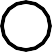 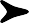 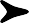 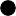 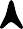 a	 1
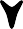 one sample delay
0
a 1   1
positive feedback system
Total Solution Calculation
M

m  0
N
	a k
k  0
y [ n	 k ] 
bm x [ n	  m ]
The output sequence y[n] consists of a homogeneous solution yh[n] and a particular solution yp[n].
y [ n ] 	y h [ n ] 	y p [ n ]
where the homogenous solution yh[n] is obtained from the homogeneous equation:
N

k  0
a k
y h [ n	  k ] 	0
Homogeneous Solution
N
	k
Given the homogeneous equation:
0
a	y	[ n	  k ] 
h
k  0
Assume that the homogeneous solution is of the form
 n
y h [ n ]  
then
N
 N
 N  1
a
		a	  0
n  k
a	
n  N
	
	k
k  0
	a
y	[ n ] 
h
N
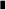 0
1
defines an Nth order characteristic polynomial with roots 1, 2 … N
The general solution is then a sequence yh[n]
N
 n

1
A
y	[ n ]  
m	m
h
The coefficients Am may be found from the initial conditions.
(if the roots are all distinct)
Particular Solution
The particular solution is required to satisfy the difference equation for a specific input signal x[n], n ≥ 0.
M

m  0
N
	a k
k  0
y [ n	 k ] 
bm x [ n	  m ]
To find the particular solution we assume for the solution yp[n] a form that depends on the form of the specific input signal x[n].

y [ n ] 	y h [ n ] 	y p [ n ]
General Form of Particular Solution
Example (66
Determine the homogeneous solution for

y [ n ]  y[ n  1]  6 y[ n  2 ]  0
n
y h [ n ]  
Substitute
 n   n 1  6  n  2   n  2  2
   6   0
  n  2   3   2   0

Homogeneous solution is then
 n
2
	A   3 n		A	2 n
1	2
A  n  	A
1	1
y	[ n ] 
h
2
Example (67
Determine the particular solution for

y [ n ]  y[ n  1]  6 y[ n  2 ] 	x[ n ]
and y[-1] = 1 and y[-2] = -1
with
x[ n ]   8 u [ n ]
y p [ n ]  
The particular solution has the form
  	 6 	 8

which is satisfied by  = -2
Example (68
Determine the total solution for

y [ n ]  y[ n  1]  6 y[ n  2 ] 	x[ n ]
and y[-1] = 1 and y[-2] = -1
with
x[ n ]   8 u [ n ]
The total solution has the form
A  3 n   A	2 n  2
1	2
y [ n ] 	y h [ n ]   y p [ n ] 
then
1
1
y [  1] 	 	 A	 		 2  1
1	A 2
3	2
1	1
A	  1 .8
1
A	 4 .8
2
y [  3 ] 
A		A	 2   1
1
2
9	4
y [ n ]   1 .8  3 n   4 .8 2 n   2
Initial-Rest Conditions
The output for a given input is not uniquely specified. Auxiliary information or conditions are required.

Linearity, time invariance, and causality of the system will depend on the auxiliary conditions. If an additional condition is that the system is initially at rest (called initial-rest conditions), then the system will be linear, time invariant, and causal.
Zero-input, Zero-state Response
An alternate approach for determining the total solution y[n] of a difference equation is by computing its zero-input response yzi[n], and zero-state response yzs[n]. Then the total solution is given by y[n] = yzi[n] + yzs[n].


The zero-input response is obtained by setting the input x[n] = 0 and satisfying the initial conditions. The zero-state response is obtained by applying the specified input with all initial conditions set to zero.
Example (1/2)
y [ n ]   y[ n  1]  6 y[ n  2 ]  0
y [  1]  1
y [  2 ]   1
	A   3 		A	2 n
1	2
n
n
n
y	[ n ] 	A 
	A	 2
h
1	1
2
Zero-input response:
zi
1
Zero-state response:
y [ n ]  y[ n  1]  6 y [ n  2 ] 	x[ n ]
with
x[ n ]  8 u [ n ]
18
Mitra Example (2/2)
Zero-input response:
y	[ n ]   5 .4 (  3 ) n   1 .6 ( 2 ) n
zi
Zero-state response:
y	[ n ]  3 .6 (  3 ) n   6 .4 ( 2 ) n   2
zs
Total solution is
y [ n ] 	y	[ n ]   y	[ n ]
z	zs


y [ n ]  1 .8 (  3 ) n  4 .8 ( 2 ) n   2

This is the same as before
Impulse Response
The impulse response h[n] of a causal system is the output observed with input x[n] = [n].
For such a system, x[n] = 0 for n >0, so the particular solution is zero, yp[n]=0. Thus the impulse response can be generated from the homogeneous solution by determining the coefficients Am to satisfy the zero initial conditions (for a causal system).
Example
Determine the impulse response for
y [ n ]  y[ n  1]  6 y[ n  2 ] 	x[ n ]
The impulse response is obtained from the homogenous solution:

h [ n ] 	A	 3 n  	A	2 n
1	2
For n=0
x[ 0 ]
y [ 0 ]  y [  1]  6 y [  2 ] 
A1  A 2   1
h[ 0 ]  δ[ 0 ]  1
For n=1
 3 A	 2 A	  A	 A	  0
1	2	1	2

3	2
y [1] 	y[ 0 ]  6 y [  1] 	x[1]
h[1]  h[ 0 ]  δ[1]  0
A 1 	, A 2 
5
5
3
h [ n ] 
5
 3 n  	2 2 n
5
n  0
DSP Applications
Military
Image Processing
Pattern recognition
Robotic vision
Image enhancement
Facsimile
Satellite weather map
Animation
Instrumentation/Control
Spectrum analysis
Position and rate control
Noise reduction
Data compression
Speech/audio
Speech recognition/synthesis
Text to speech
Digital audio
equalization
Secure communication
Radar processing
Sonar processing
Missile guidance
Telecommunications
Echo cancellation
Adaptive equalization
ADPCM transcoders
Spread spectrum
Video conferencing
Data communication
Biomedical
Patient monitoring
Scanners
EEG brain mappers
ECG analysis
X-ray storage/enhancement
Some. Applications of	DSP
Noi,se removal from image.
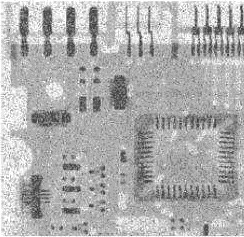 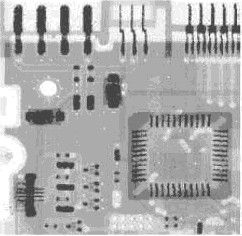 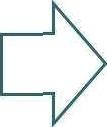 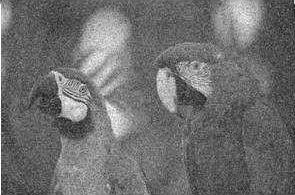 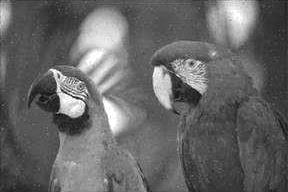 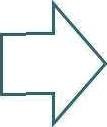 Image enhancement
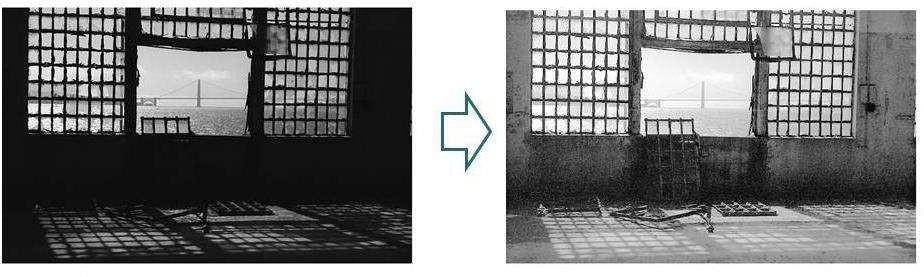 More Examples of Applications
Sound Recording Applications
Compressors and Limiters
Expanders and Noise Gates
Equalizers and Filters
Noise Reduction Systems
Delay and Reverberation Systems
Special Effect Circuits
Speech Processing
Speech Recognition
Speech Communication
Telephone Dialing Applications
FM Stereo Applications
Electronic Music Synthesis
Subtractive Synthesis
Additive Synthesis
Echo Cancellation in Telephone Networks
Interference Cancellation in Wireless Telecommunication
Reasons for Using DSP
Flexibility in reconfiguring
Better control of accuracy requirement
Easily transportable and possible offline processing
Cheaper hardware in some case
In many case DSP is used to process a number of signals simultaneously. This may be done by interlacing samples (technique known as TDM) obtained from the various signal channels.

Limitation in speed & Requirement in larger bandwidth
Signals and data of many types are increasingly stored in digital computers, and transmitted in digital form from place to place. In many cases it makes sense to process them digitally as well.
Digital processing is inherently stable and reliable. It also offers certain technical possibilities not available with analog methods.
Rapid advances in IC design and manufacture are producing ever more powerful DSP devices at decreasing cost.
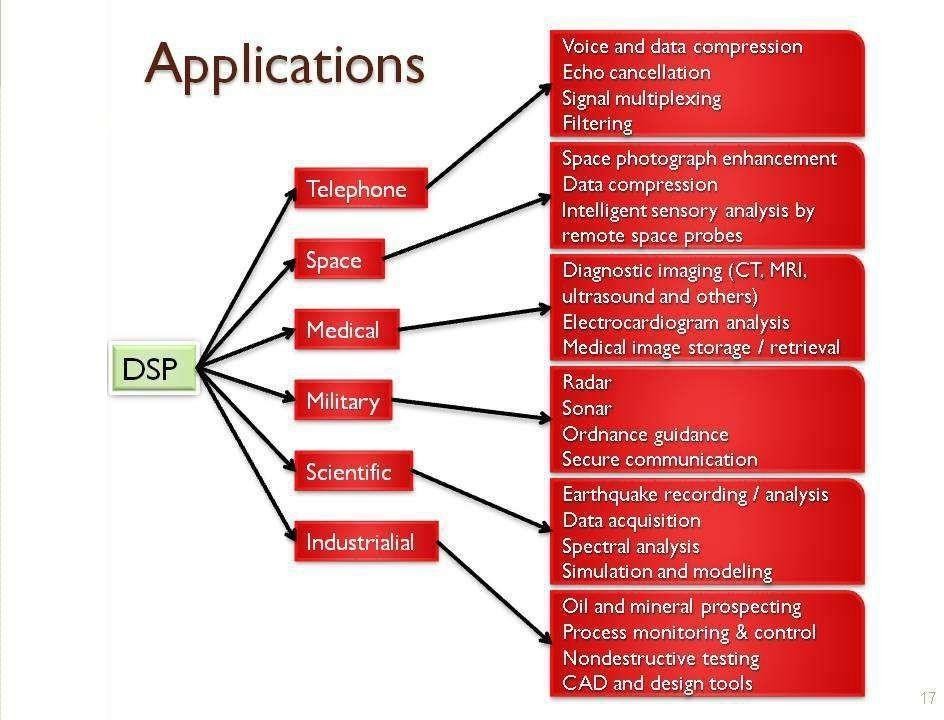 System Analysis
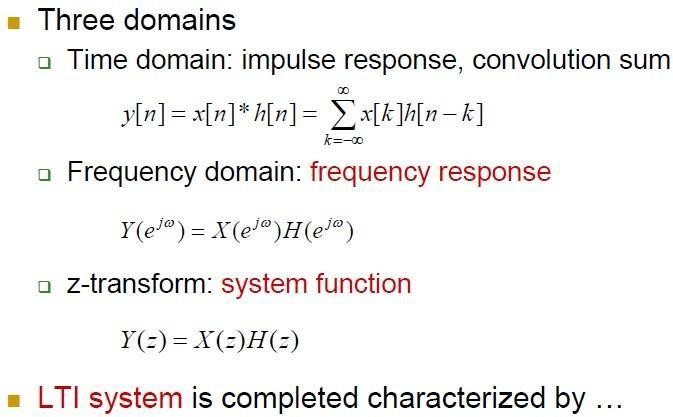 Frequency Response
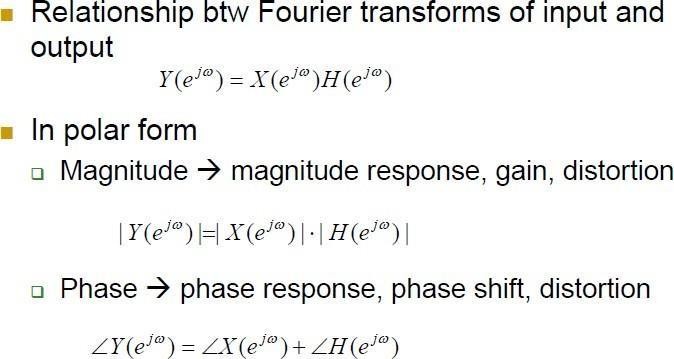 Ideal lowpass filter-example
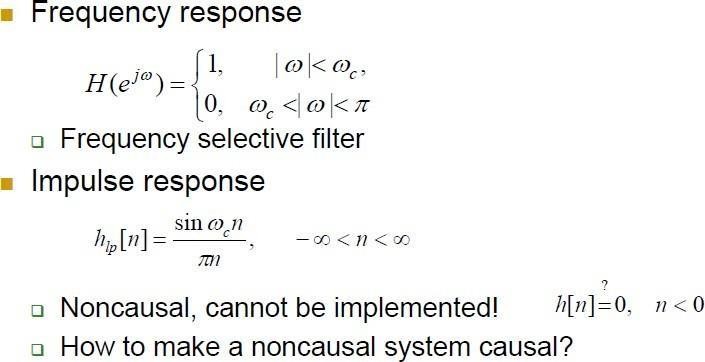 Non causal to causal
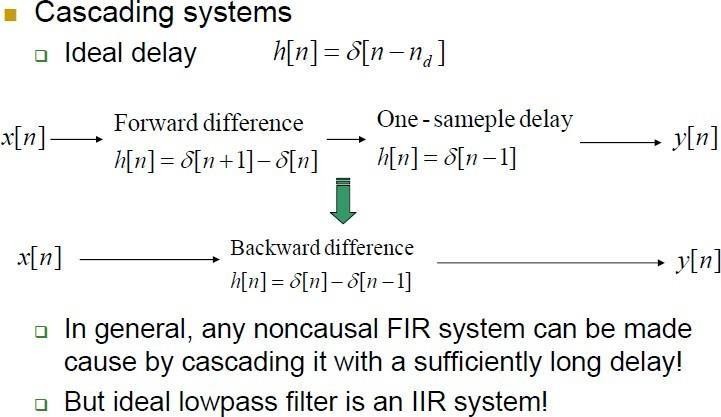 Phase distortion and delay
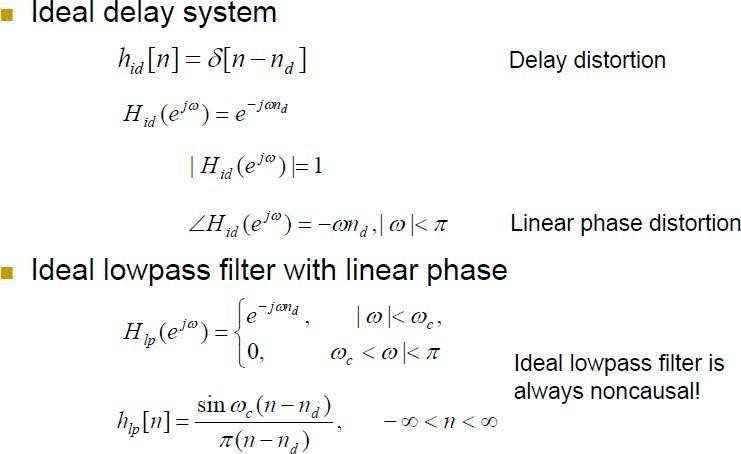 Phase delay
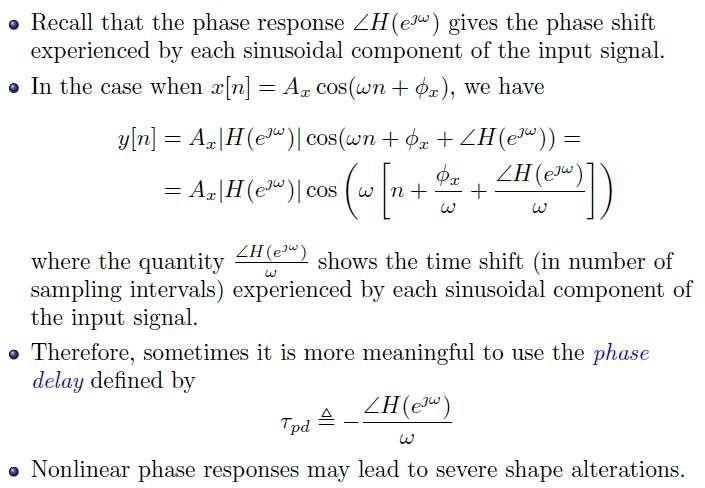 Phase delay
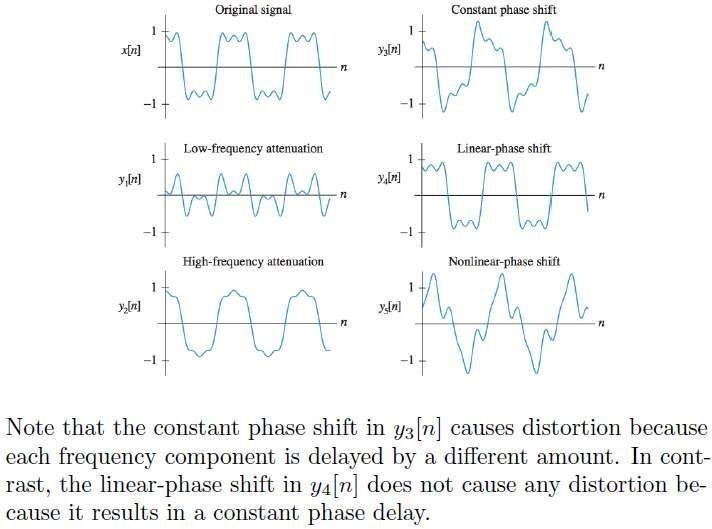 Group delay
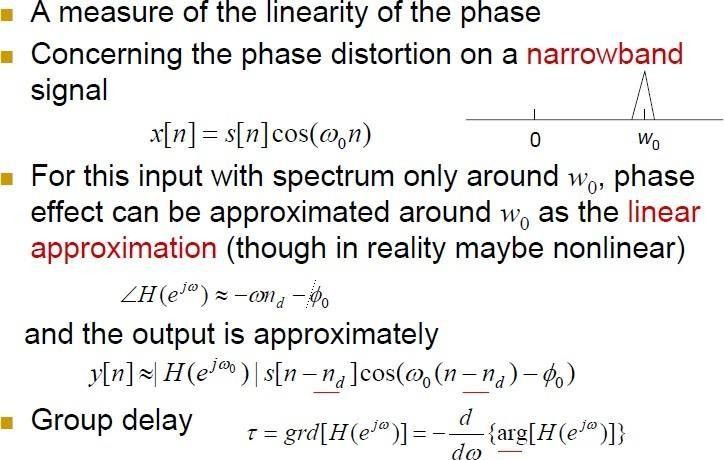 Group delay
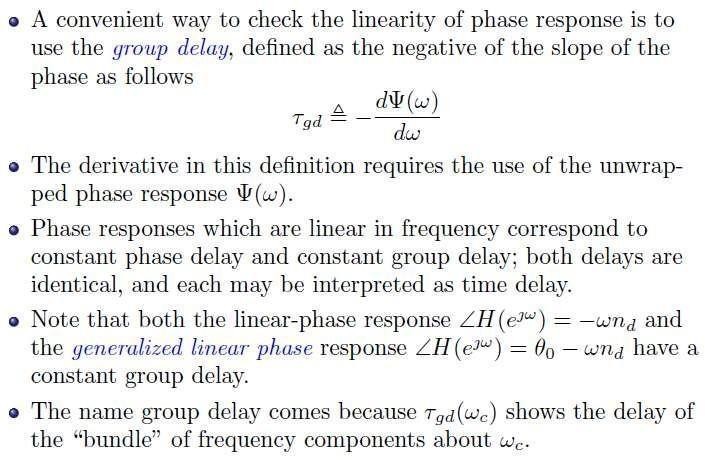 Z-Transform Definition
-Counterpart of the Laplace transform for discrete-time signals
-Generalization of the Fourier Transform
-Fourier Transform does not exist for all signals
The z-transform of a sequence x[n] is defined as

	x [ n ] z  n		X ( z )
Z { x [ n ]}	
n  
The inverse z-transform is given by
1
X ( z ) z n 1dz
x [ n ] 

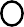 2	j
C
This expression denotes a closed contour integral taken counterclockwise about the origin and in the region of convergence (ROC). It incorporates the Cauchy integral theorem from the theory of complex variables. This result is not given directly in Oppenheim, but may be found in Proakis.
Relationship to Fourier Transform
The z-transform of a sequence x[n] is defined as


X ( z ) 		x [ n ] z  n
n  

The Fourier transform of a sequence x[n] is defined as

	x [ n ]e  j n
n  
X e j  
For	z  e tjhe z-transform reduces to the Fourier transform


This domain is a circle of unit radius in the complex plane, that is
|z| = 1.
Convergence of the z-Transform
DTFT does not always converge
X e j  	 x n e  j n
n  

Infinite sum not always finite if x[n] no absolute summable
Example: x[n] = anu[n] for |a|>1 does not have a DTFT

Complex variable z can be written as r ej so the z-transform
n 
	  	 j
  
	
X re



n
j

j n
	 x n	re
 	x n	r	e
n  	n  
DTFT of x[n] multiplied with exponential sequence r -n
–	For certain choices of r the sum maybe made finite


n  
x n  r -n		
Unit Circle in Complex Z-Plane
-The z-transform is a function of the complex z variable
-Convenient to describe on the complex z-plane
-If we plot z=ej for =0 to 2 we get the unit circle
Im
z  e  j
Unit Circle
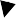 
Re
1
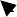 z-plane
Region of Convergence (ROC)
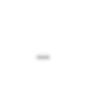 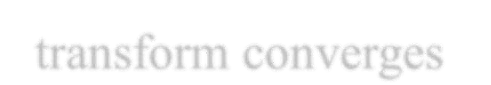 For any given sequence, the set of value of z for which the z-transform converges is called the region of convergence, ROC. The criterion for convergence is that the z-transform be absolutely summable:
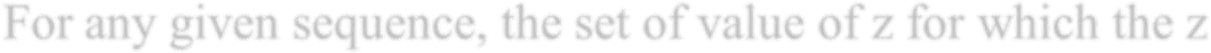 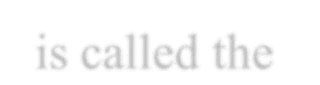 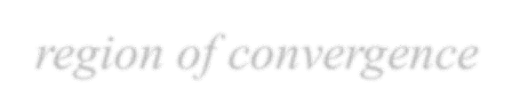 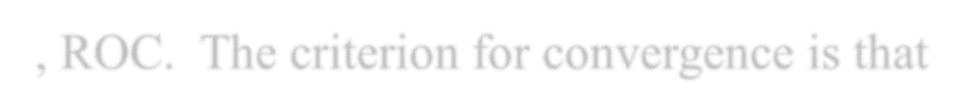 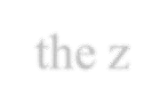 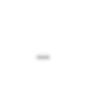 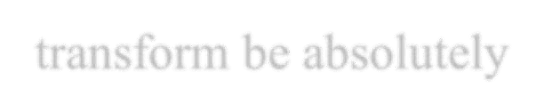 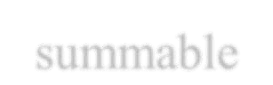 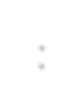 
n


x [ n ] z	 
 
If some value of z, say, z = z1, is in the ROC, then all values of z on the circle defined by |z| = |z1| will also be in the ROC. So, the ROC will consist of a ring in the z-plane centered about the origin. Its outer boundary will be a circle (or the ROC may extend outward to infinity), and its inner boundary will be a circle (or it may extend inward to include the origin).
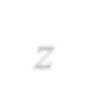 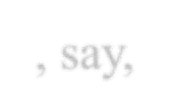 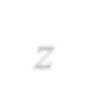 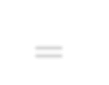 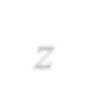 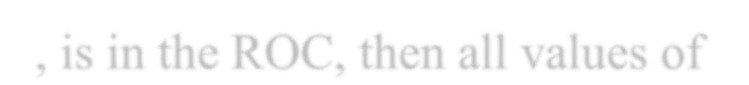 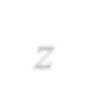 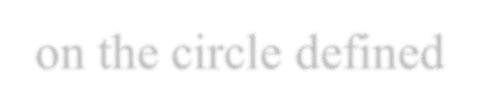 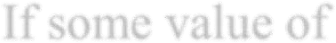 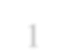 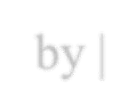 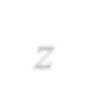 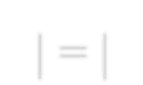 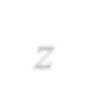 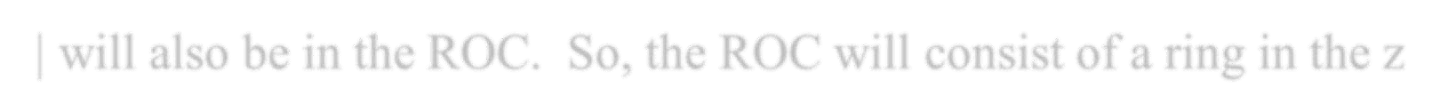 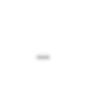 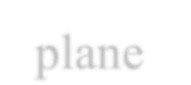 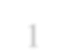 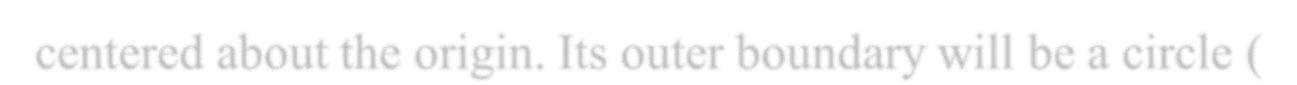 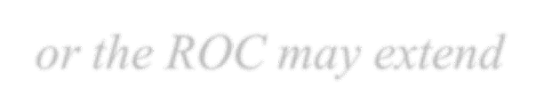 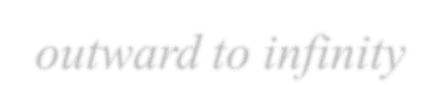 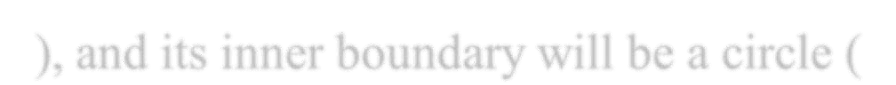 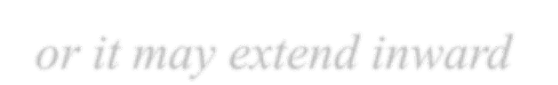 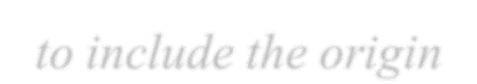 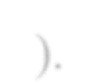 Region of Convergence
Im
r1
r2


Re
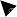 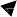 z-plane
The region of convergence (ROC) as a ring in the z-plane. For specific cases, the inner boundary can extend inward to the origin, and the ROC becomes a disk. In other cases, the outer boundary can extend outward to infinity.
Laurent Series

X ( z ) 		x [ n ] z  n
n  
A power series of this form is a Laurent series. A Laurent series, and therefore a z-transform, represents an analytic function at every point within the region of convergence. This means that the z-transform and all its derivatives must be continuous functions of z within the region of convergence.
P ( z )
X ( z ) 
Q ( z )

Among the most useful z-transforms are those for which X(z) is a rational function inside the region of convergence, for example where P(z) and Q(z) are polynomials. The values of z for which X(z) are zero are the zeros of X(z) and the values for which X(z) is infinite are the poles of X(z).
Properties of the ROC
1. The ROC is a ring or disk in the z-plane centered at the origin
0   r		z   r	 
R	L


The Fourier transform of x[n] converges absolutely if and only if the ROC of the z- transform of x[n] includes the unit circle.
The ROC cannot contain any poles.
If x[n] is a finite-duration sequence, then the ROC is the entire z-plane except possibly
z=0 or z=.
If x[n] is a right-handed sequence (zero for n < N1 < ), the ROC extends outward from the outermost (largest magnitude) finite pole in X(z) to (and possibly including infinity).
If x[n] is a left-handed sequence (zero for n > N2 > - ), the ROC extends inward from the innermost (smallest magnitude) nonzero pole in X(z) to (and possibly including) zero.
A two-sided sequence is an infinite-duration sequence that is neither right-sided or left- sided. If x[n] is a two-sided sequence, the ROC will consist of a ring in the z-plane, bounded on the interior and exterior by a pole and , consistent with property 3, not containing any poles.
The ROC must be a connected region.
Properties of ROC Shown Graphically
Finite-Duration Signals
Infinite-Duration Signals
Example: Right-Sided Sequence
x [ n ]  a n u [ n ]


X ( z ) 	 x [ n ] z  n
n  
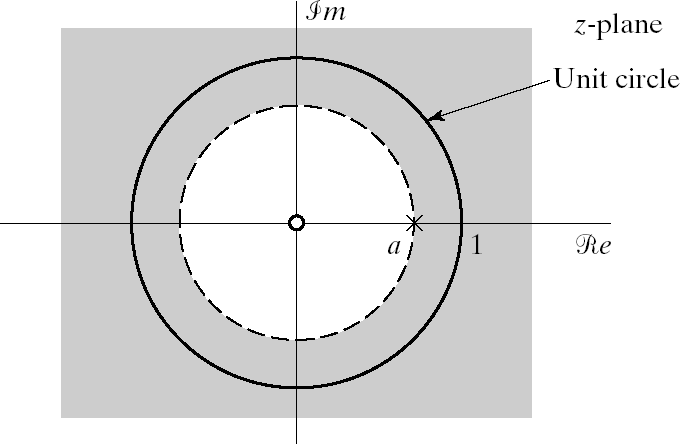 1
X ( z )   az 1 
n  0

n

1  az
1
ROC
az	 1
 1
or
z  a
Example: Left-Sided Sequence
x [ n ] 	 a n u [  n   1]
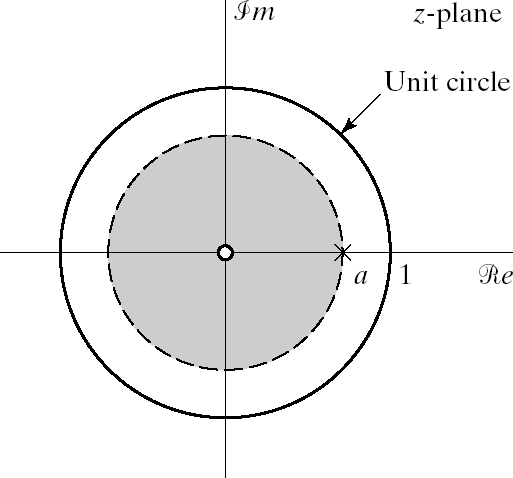 nonzero for
n		 1

X ( z ) 	 x [ n ] z  n
n  

 1	
X ( z )    az 1 n  1   a 1 z n
n  0
1
n  
1

 1 
1  az
1  a 1 z
1
a  1 z
ROC
 1
or
z  a
Example: Sum of Two Exponential Sequences
n
 1 
x [ n ]  	
 2 
n
1 

3 

u [ n ]   

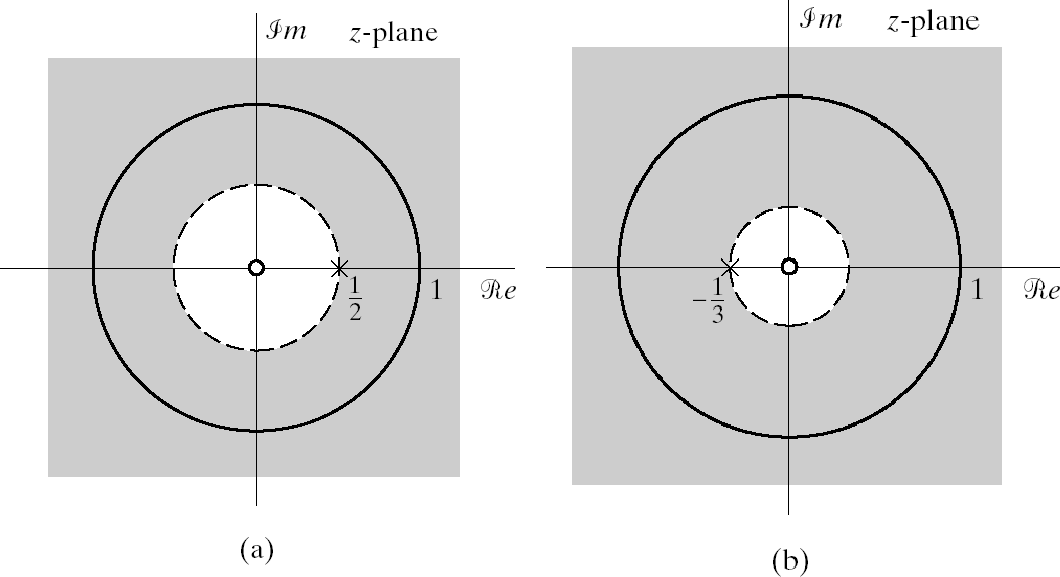 u [ n ]

 x [ n ] z  n
n  
X ( z ) 
1
1

X ( z ) 
1 z  1
1 z1	1 
1  2
3
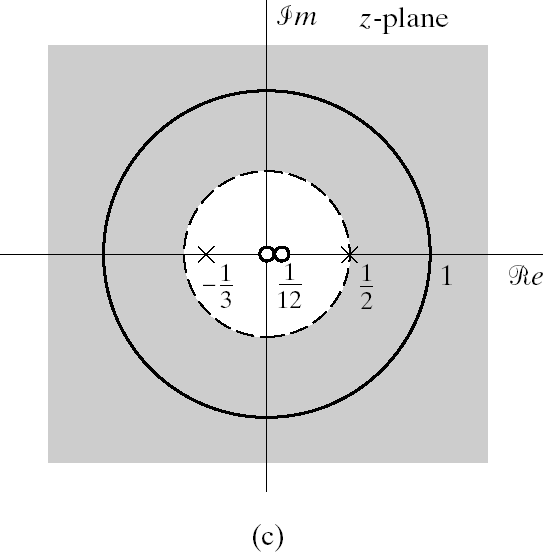 ROC
and
1
2
z	 1
 1 z	 1
3
z  1
2
2 z  z 	1 
z  1
 1
2  1 z  1
X ( z ) 

2
1 z 1 
3
12
1 	z	1 
z  1 z  1 
1	1
2	3
2	3
Poles at ½ and -1/3, zeros at 0 and 1/12
Example: Two-Sided Sequence
n
 1 

x [ n ]   
	3 
1 
u [  n  1]

u [ n ]  
 2 
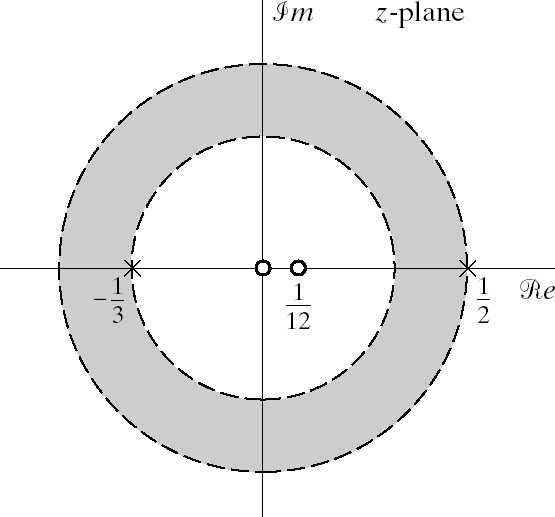 1
z	 	
3
1
	1  n
 		u [ n ] 
	3 
 1
1 z
1 
3
n
 1 
1
1
 1] 
z	
u [  n
 

1 z 1
1 
2
 2 
2
2 z z   1 
1 
3
X ( z ) 	12
z  1 z 
2
1
1
	z 
ROC
3
2
Example: Finite Length Sequence
 a n
0  n  N   1
x [ n ] 	
otherwise
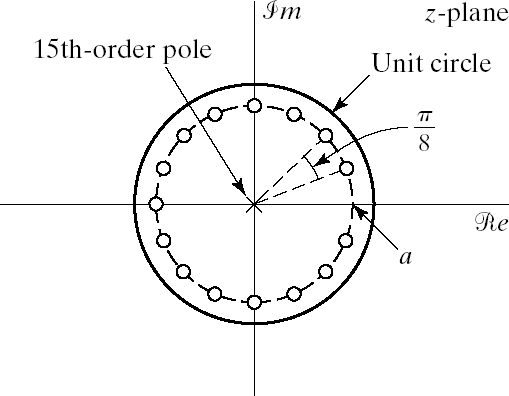  0

 x [ n ] z  n
n  
X ( z ) 
1  az  1 N
n
N 1
X ( z )   az 1 
n  0

 1	
1  az
The sum is finite, so
and
a	 
ROC
z  0
Pole-zero plot for N = 16
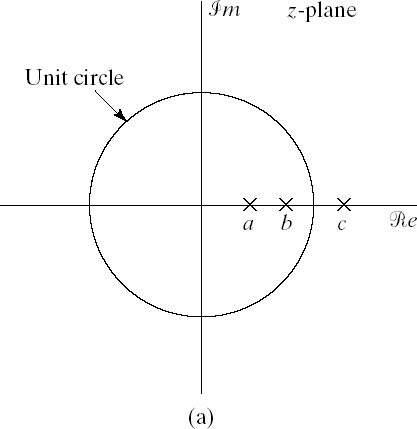 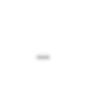 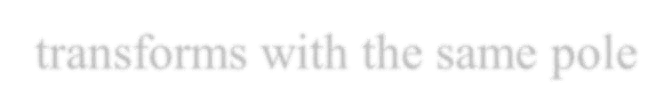 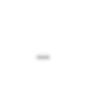 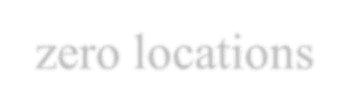 Z-transforms with the same pole-zero locations illustrating the different possibilities for the ROC. Each ROC corresponds to a different sequence.
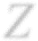 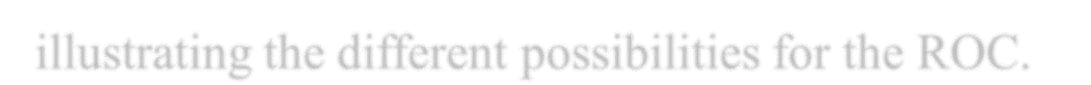 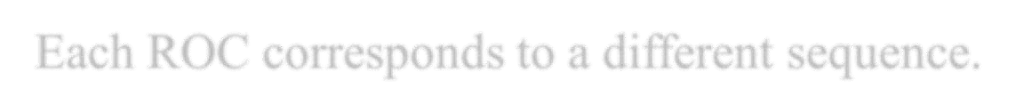 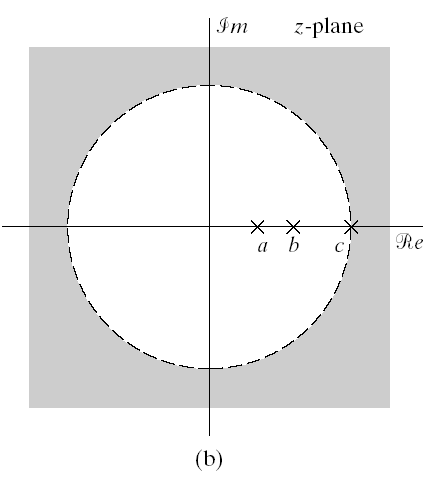 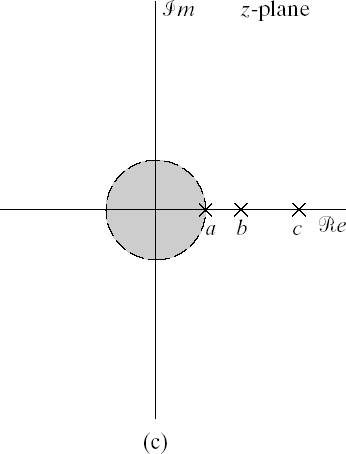 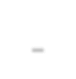 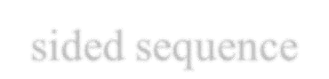 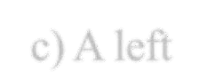 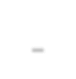 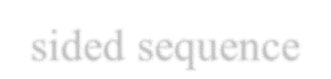 b) A right-sided sequence
c) A left-sided sequence
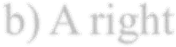 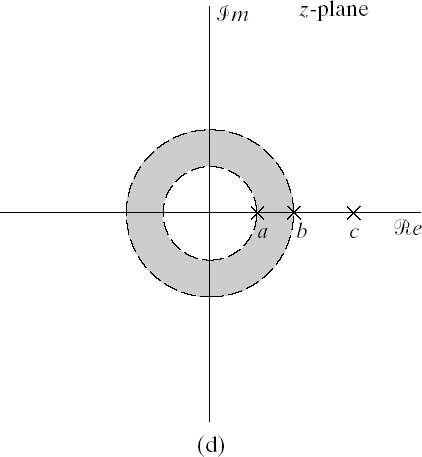 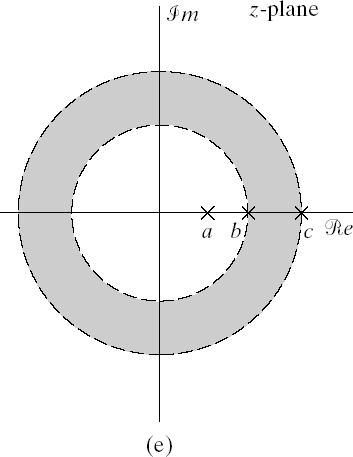 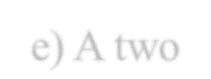 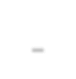 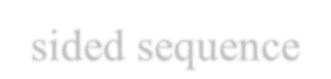 e) A two-sided sequence
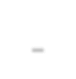 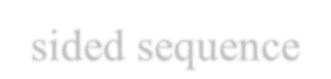 d) A two-sided sequence
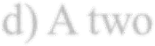 Common Z-Transform Pairs
*All z except 0 (if m > 0) or  (if m<0)
Z-Transform Properties (1/2)
Linearity
R	 R
x1	x 2
ROC contains
ax  [ n ]  bx	[ n ] Z aX 1 ( z )  bX 2 ( z )
1	2
Time Shifting
ROC = Rx (except for possible addition or deletion of 0 or )
x [ n  n	] Z z  n 0 X ( z )
0
Multiplication by an Exponential Sequence
	z 
n	Z
z	x [ n ]   X  	
ROC		z	R
0
0
x
 z
0 
Differentiation of X(z)
dX ( z )
Z
nx [ n ]    z
ROC	 R x
dz
Z-Transform Properties (2/2
Conjugation of a Complex Sequence
x  [ n ] Z  X * ( z * )
 R
x
ROC
Time Reversal
1
*   1  

 z
ROC	
x * [  n ] Z  X
* 

R x
Convolution of Sequences
ROC contains
x [ n ]  x	[ n ] Z  X 1 ( z ) X 2 ( z )
1	2
R	 R
x1	x2
Initial-Value Theorem
x [ 0 ]  lim
z  
provided that x[n] is zero for n < 0, i.e. that x[n] is causal.
X ( z )
Inverse z-Transform
Method of inspection – recognize certain transform pairs.


Partial Fraction Expansion
1 


1  c	z
k
M
M
 k
 bk z
b X ( z ) 	0
k  1
k  0	
N
 a k z
 k

k  0
X ( z ) 
Factor to
N

k  1
1 d	z
k
a

0
1
A	 1  d	z
X ( z )
N
A

k  0
 1
X ( z ) 
where
k
k
k
 1
z
1  d
z  d k
k
Example: Second-Order Z-Transform
1
1
2
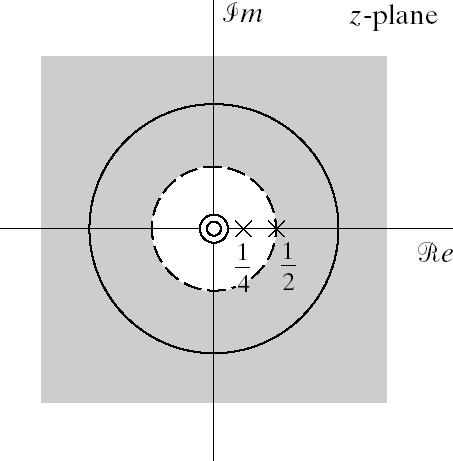 X ( z ) 
1 1 z 1 1 
z 1 
z  
1
2
4
A1
A
X ( z )  	
2
 1
z 1	1  12 z
1  1
4
1
A	 	
 1
1
1  2  4 
 1
1	 1
1
A	
2
 2
	
1
1 
1 	1
4	2
2
 1
X ( z ) 	
z  1	z  1
1   1
1  1
4
2
Partial Fraction Expansion
M  N
N	Ak
B	  
z  r

r  0	k  1
If M > N
X ( z ) 
 1
1  d	z
r
k
Br can be obtained by long division of numerator by denominator, stopping when the remainder is of lower degree than the denominator.

If M > N and X(z) has multiple-order poles, specifically a pole of order s at z=di
N
M  N
 B	z  r
r
r  0
s
Ak
C m
 

X ( z ) 
1  d	z	
m
1
k 1, k  i 1  d k z
1
m 1
i

1  d	w	X	w


d	

s


1
1
s  m
C m	

s  m
s  m
( s  m )! (  d
)
i
 dw
 w  d  1
i
i
Example
1
z  2
X ( z ) 
1  2 z	
1
z   1
2

z				
1  3
1
1  1 z 1 1  z 1 
2
z  2
 1
z 1
2
2
z  2

B	
0
 2
A
A
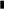 1
2
B	
0

X ( z ) 
1 z  2
1  z 1
A

1   12 z A
1
2
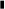 1  (  1 ) 1 2
2
3 2
	1		2
X ( z )  B
A	
  9

z 1
1
1   1  1
1
2
1 
1  z 1
0
 1
2
 9
	 1
8
(1  1) 2
X ( z )  2 

A	
 8
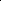 1  z 1
1  1 z
1  1 1
1
2
2
2
x [ n ]  2 [ n ]   1  n u [ n ]  8 u [ n ]
2
Power Series Expansion

X ( z ) 		x [ n ] z  n
n  
Note that
 [n  m ] Z  z  m
Example :
z  1
z 2 1 	z 1 1 	z 2  	z 2
1
2
  1  z  1 
1
X ( z ) 
2
2
x [ n ]  2  [ n  2 ]  1  [ n  1]   [ n ]  1  [ n  1]
2	2
Example
 1 
X ( z )  log 1  az
z	 a
Expand in power series:
	1 
log	1  az
	(  1) n  1 a n z  n
 
n  1
n
(  1) n 1 a n
,	
n
n
1
x [ n ]  

0 ,
n  0
Contour Integration
Cauchy integral theorem
 1,	k	 1
	
 0 .	k	 1

z  k dz
1
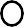 2  j
C
C is a counterclockwise contour that encircles the origin.

Then one can show that
1
X ( z ) z n 1dz
x [ n ] 

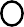 2	j
C
x [ n ]   residues
inside	C
of	X(z)z
at the
poles
n 1
Residue Calculation
If X(z) is a rational function of z, we can write
 	 ( z )
X z z n 1
s
z  d
0
Then one can show that
Res X ( z ) z n 1
at	z  d	 	1	 d	
s  1!
0
0
Quick Review of LTI Systems
LTI Systems are uniquely determined by their impulse response
 x k  hn  k  	x k   hk 
y n 
We can write the input-ouk tput relation also in the z-domain

Y z   Hz X z 
Or we can define an LTI system with its frequency response
Y e j   He j X e j 
H(ej) defines magnitude and phase change at each frequency
We can define a magnitude response
Y e j  	He j  X e j 
And a phase response
 Y e j  	 He j  	 X e j 
Phase Distortion and Delay
Remember the ideal delay system
h i n  n  n d  DTFT H i  e j  
e
 j n d
In terms of magnitude and phase response
H id e j   1
 H id e j      n d			

Delay distortion is generally acceptable form of distortion
Translates into a simple delay in time
Also called a linear phase response
Generally used as target phase response in system design
Ideal lowpass or highpass filters have zero phase response
Not implementable in practice
System Functions for Difference Equations
Ideal systems are conceptually useful but not implementable
Constant-coefficient difference equations are
general to represent most useful systems
Implementable
LTI and causal with zero initial conditions
N	M
 a k yn	 b k xn  k 
 k  
k  0	k  0
The z-transform is useful in analyzing difference equations
Let’s take the z-transform of both sides
N
M
a z	Y z  
b z	X z 
k

 k 

k  0

k  0
	M
 k
 k
k
	N
 
 k 
	
  ak z
 Y z		  b k z
 X	z

 k  0
	 k  0
System Function
Systems described as difference equations have system functions of the form
M b
k
Y z 
X z 
1  c	z  1 
k
M
 b	
	0
 k
z
H z  
k N0	

k  1 N



a

k  1
z	
1 	d

k  0
	0 
 k
a z
 1
k
k

 2 Y z 	1  2 z  1	 z  2 X z 


1
	1
4
3
8


 1
z	
z
1 y n  1 	3 yn
4	8
yn 
 2  	x n   2xn  1 	xn  2 
Stability and Causality
A system function does not uniquely specify a system
Need to know the ROC
Properties of system gives clues about the ROC
Causal systems must be right sided
ROC is outside the outermost pole
Stable system requires absolute summable impulse response


hn 	
k  
Absolute summability implies existence of DTFT
DTFT exists if unit circle is in the ROC
Therefore, stability implies that the ROC includes the unit circle
Causal AND stable systems have all poles inside unit circle
Causal hence the ROC is outside outermost pole
Stable hence unit circle included in ROC
This means outermost pole is inside unit circle
Hence all poles are inside unit circle
Example
Let’s consider the following LTI system
yn  5 yn
2
System function can be written as
 1   yn  2  
xn
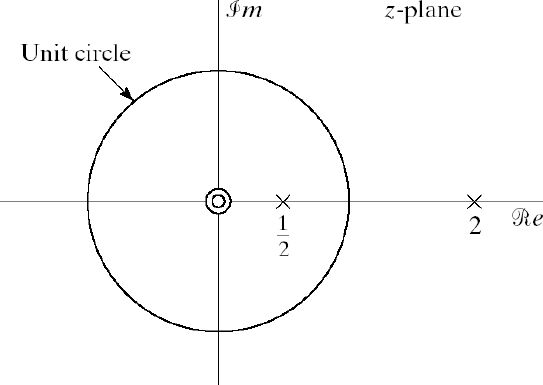 1
Hz  
1

 1

	z	1
 2 z  1 
1 
2

Three possibilities for ROC
If causal ROC1 but not stable
If stable ROC2 but not causal
If not causal neither stable ROC3
: z	  2
ROC
1
1
: 		z	  2
2

: z	
ROC
2
1
2
ROC
3
Structures for Discrete-Time Systems
Block Diagram Representation of Linear Constant-Coefficient Difference Equations
Signal Flow Graph Representation of Linear Constant-Coefficient Difference Equations
Basic Structures for IIR Systems
Transposed Forms
Basic Network Structures for FIR Systems
Lattice Structures
Introduction
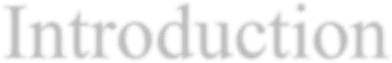 Example: The system function of a discrete-time system is
 b z  1
b
|z| > |a|
H ( z ) 
1
,
0
1  az
1
Its impulse response will be
h[n] = b0anu[n] + b1an-1u[n-1]
Its difference equation will be
y[n] –ay[n-1] = b0x[n] + b1x[n-1]
Since this system has an infinite-duration impulse response, it is not possible to implement the system by discrete convolution. However, it can be rewritten in a form that provides the basis for an algorithm for recursive computation.
y[n] = ay[n-1] + b0x[n] + b1x[n-1]
Block Diagram Representation of Linear Constant-coefficient Difference Equations
Multiplication of a sequence by a constant
x[n]	a
ax[n]
z-1
Unit delay
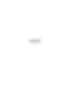 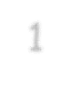 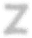 x[n]
x[n-1]
+
Addition of two sequences
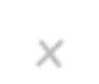 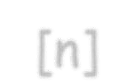 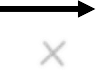 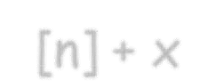 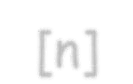 x1[n]
x1[n] + x2[n]
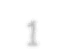 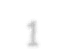 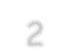 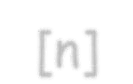 x2[n]
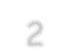 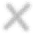 Block Diagram Representation of Linear Constant-coefficient Difference Equations
M

k  0
b z
k	 k
Y ( z )
X ( z )
H ( z ) 

N
z  k
a
1  
k
k  1


1



 k 
  	bk z	

1
 
M
H ( z )   H
2 ( z ) H 1 ( z ) 
N

k 1
 k  0


z  k
 1 

a
k
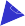 V ( z ) 
Y ( z ) 

H ( z )   H
( z )
( z )
H 1 ( z ) X
H 2 ( z ) V

 k  

2

1

M
 
( z ) H	( z )   
b z	



1
2
k



N

k 1
 k  0
1 
z  k
a
k
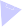 W ( z ) 
Y ( z ) 
H 2 ( z ) X  ( z )
H 1 ( z )W  ( z )
Block diagram representation for a general Nth-order difference equation:
Direct Form 127
x[n]
b0
v[n]
y[n]
+	+
z-1
z-1
b1
a1
+	+
x[n-1]
y[n-1]
z-1
z-1
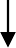 y[n-2]
x[n-2]
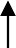 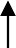 +
+
bM-1
aN-1
z-1
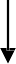 z-1
x[n-M]
b
a
M
N
y[n-N]
Block diagram representation for a general Nth-order difference equation:
Direct Form 128
b0
x[n]
w[n]
y[n]
+	+
z-1
a1
b1
+	+
w[n-1]	w[n-1]
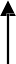 z-1
z-1
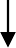 w[n-2]
w[n-2]
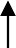 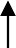 +
+
aN-1
bM-1
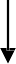 z-1
z-1
aN
bM
w[n-N]
w[n-M]
Combination of delay units (in case N = M)
b0
x[n]
w[n]
y[n]
+
+
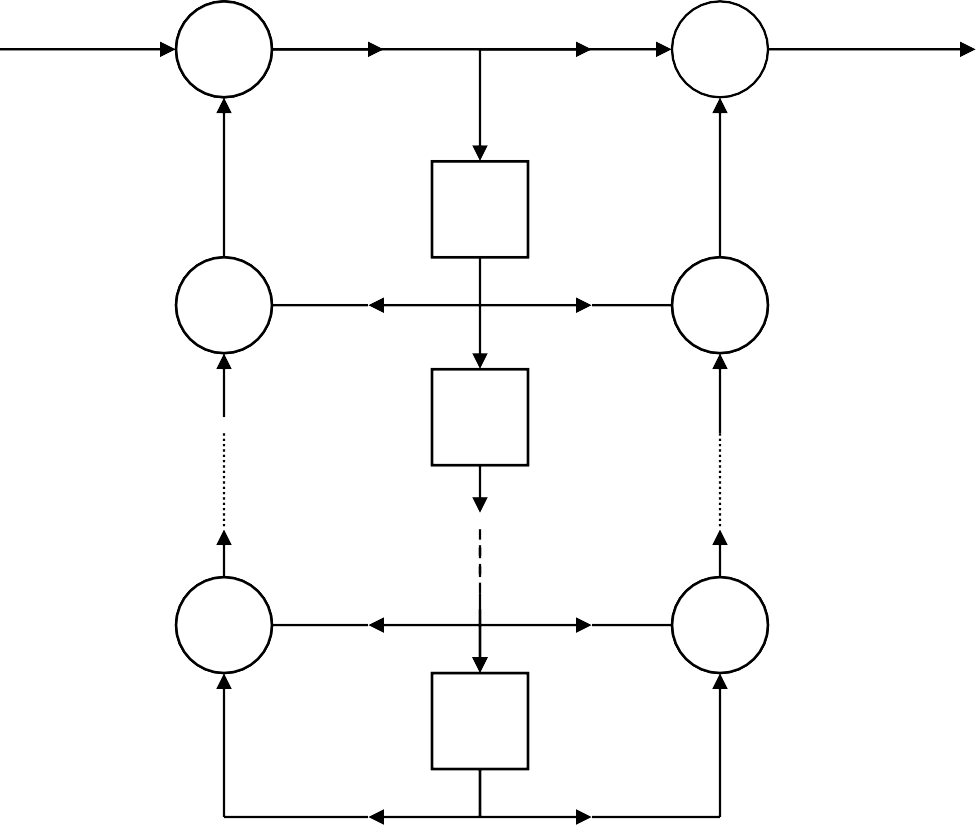 z-1
b1
a1
+
+
z-1
+
+
bN-1
aN-1
z-1
bN
aN
Block Diagram Representation of Linear Constant- coefficient Difference Equations 2
An implementation with the minimum number of delay elements is commonly referred to as a canonic form implementation.
The direct form I is a direct realization of the difference equation satisfied by the input x[n] and the output y[n], which in turn can be written directly from the system function by inspection.
The direct form II or canonic direct form is an rearrangement of the direct form I in order to combine the delay units together.
Signal Flow Graph Representation of Linear Constant- coefficient Difference Equations
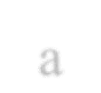 a
Attenuator
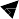 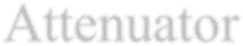 x[n]
d	e
y[n]
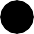 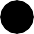 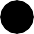 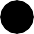 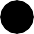 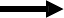 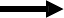 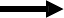 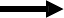 a
z-1
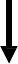 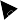 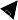 z-1
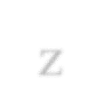 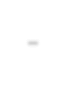 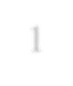 c
Delay Unit
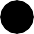 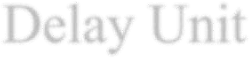 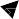 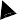 b
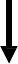 z-1
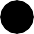 Node: Adder, Separator, Source, or Sink
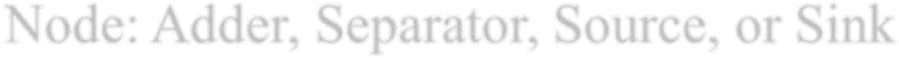 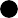 Basic Structures for IIR Systems
Direct Forms
Cascade Form
Parallel Form
Feedback in IIR Systems
Basic Structures for IIR Systems
Direct Forms
M

k  0
N
y [ n ]  	a k	y [ n	 k ] 
k  1
bk x [ n		k ]
M



k  0
N
b k z
 k
H ( z ) 
1   
k  1
 k
a	z
k
Direct Form I (M = N)
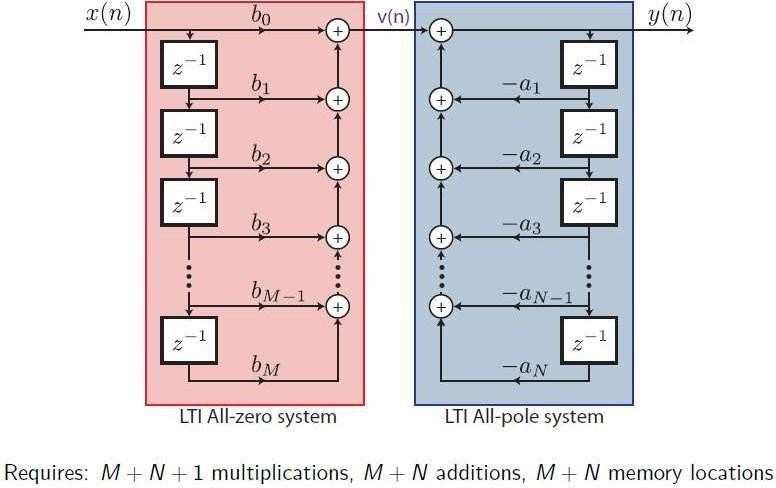 Direct Form II (M = N)
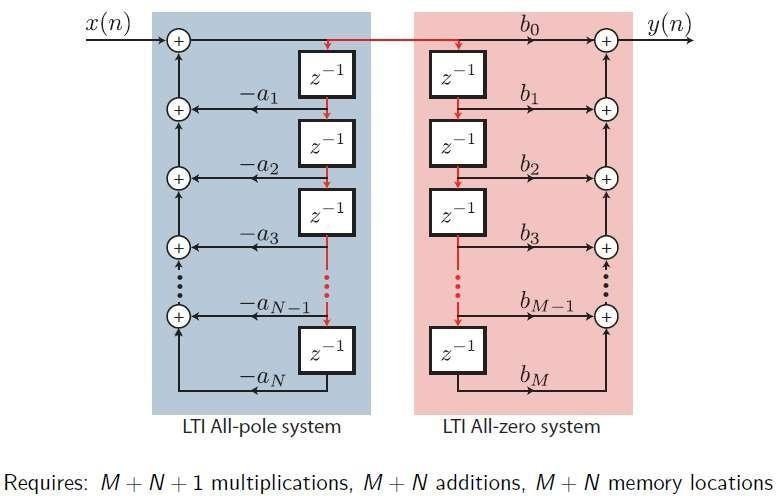 Direct Form II
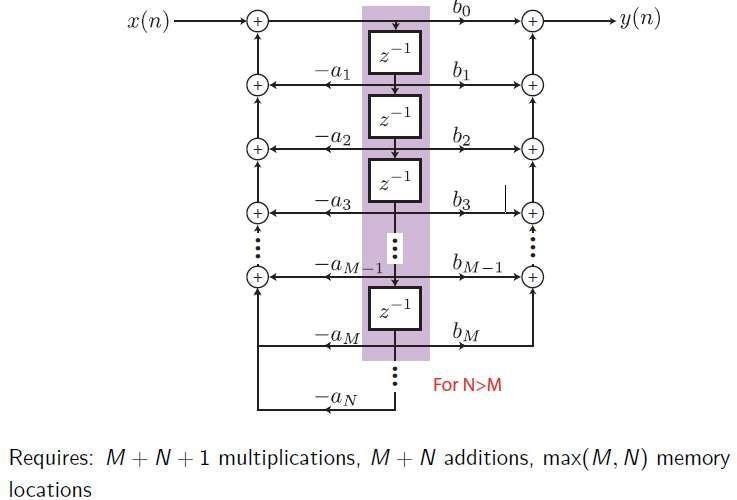 x[n]
y[n]
+
+
z-1
+	0.75
z-1
2
+
z-1
z-1
-0.125
x[n]
y[n]
+
+
z-1
+	0.75
2
+
 z  2
1  2 z  1
z-1
H ( z ) 
z  2
1  0 .75 z 1  0 .125
-0.125
x[n]
y[n]
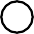 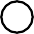 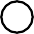 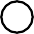 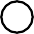 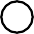 z-1
z-1
2
0.75
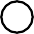 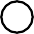 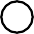 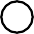 z-1
z-1
-0.125
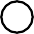 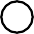 y[n]
x[n]
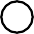 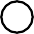 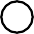 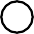 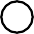 z-1
2
z-1
0.75
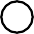 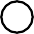 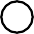 -0.125
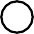 Basic Structures for IIR Systems 2
Cascade Form
z 1 )
M 1
M 2
(1   g
(1   h	z 1 )( 1  h  z  1 )


k
k	k
A	k  1	k  1
H ( z ) 
N1




k  1
z 1 )
(1   c
 z  1 )
k
N 2
(1   d	z 1 )( 1   d
k

k
k  1
where M = M1+2M2 and N = N1+2N2 .
A modular structure that is advantageous for many types of implementations is obtained by combining pairs of real factors and complex conjugate pairs into second-order factors.
z  1
	b		b
 2
N

b	z
s
H	( z )	
0 k	1 k	2 k	
 2
z  1
	a
z
1 	a
2 k
k  1
1 k
where Ns is the largest integer contained in (N+1)/2.
w1[n] y1[n] b01
w2[n] y2[n] b02
w3[n] y3[n] b03
x[n]
y[n]
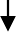 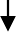 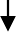 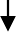 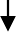 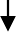 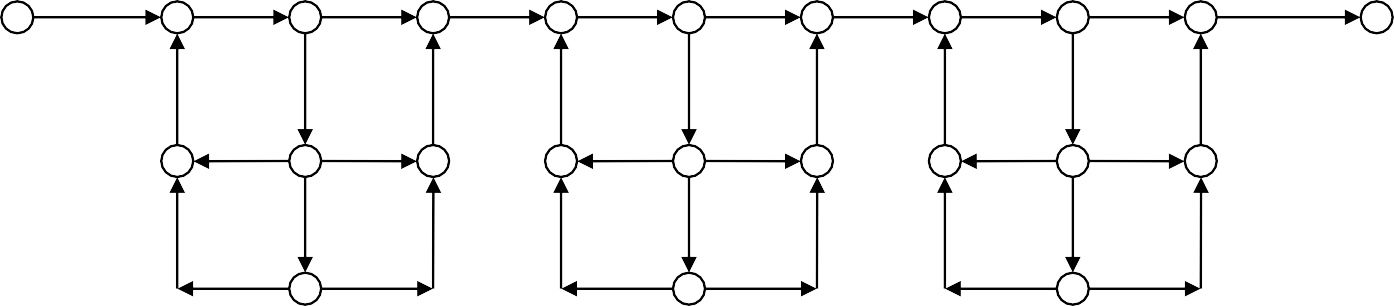 z-1
z-1
z-1
a12	b12
a13	b13
a11	b11
z-1
z-1
z-1
a
a
a
b21
b22
b23
  z  2
1  2 z  1
(1  z  1 )( 1   z  1 )
H ( z ) 

z  2
1  0 .75 z  1  0 .125
(1  0 .5 z 1 )( 1  0 .25 z  1 )
x[n]
y[n]
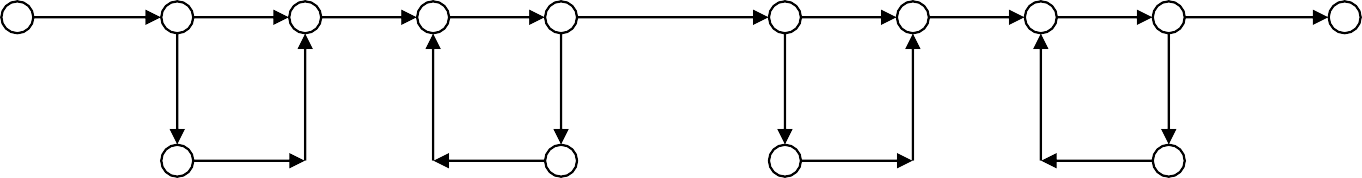 z-1
z-1
z-1	z-1
0.25
0.5
x[n]
y[n]
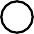 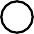 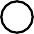 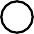 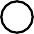 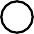 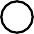 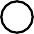 z-1
z-1
0.5
0.25
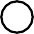 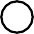 Basic Structures for IIR Systems 3
Parallel Form
B (1  e	z  1 )
N 2

k 1
N P	N1
A
H ( z)   C
k  0	k 1
z  k
k	
k	k
1  c z

	1
(1  d z 1 )(1  d	z	)
k
1
k	k	k
where N = N1+2N2 . If M ณ N, then NP = M - N; otherwise, the first summation in right hand side of equation above is not included.
Alternatively, the real poles of H(z) can be grouped in pairs :
e	z  1
 e

N S
N
H ( z ) 
C
 k
z
P

0 k	1 k

k
1
 2
k 1 1  a1k z	 a 2 k z
k  0
where NS is the largest integer contained in (N+1)/2, and if NP = M - N is
negative, the first sum is not present.
C0
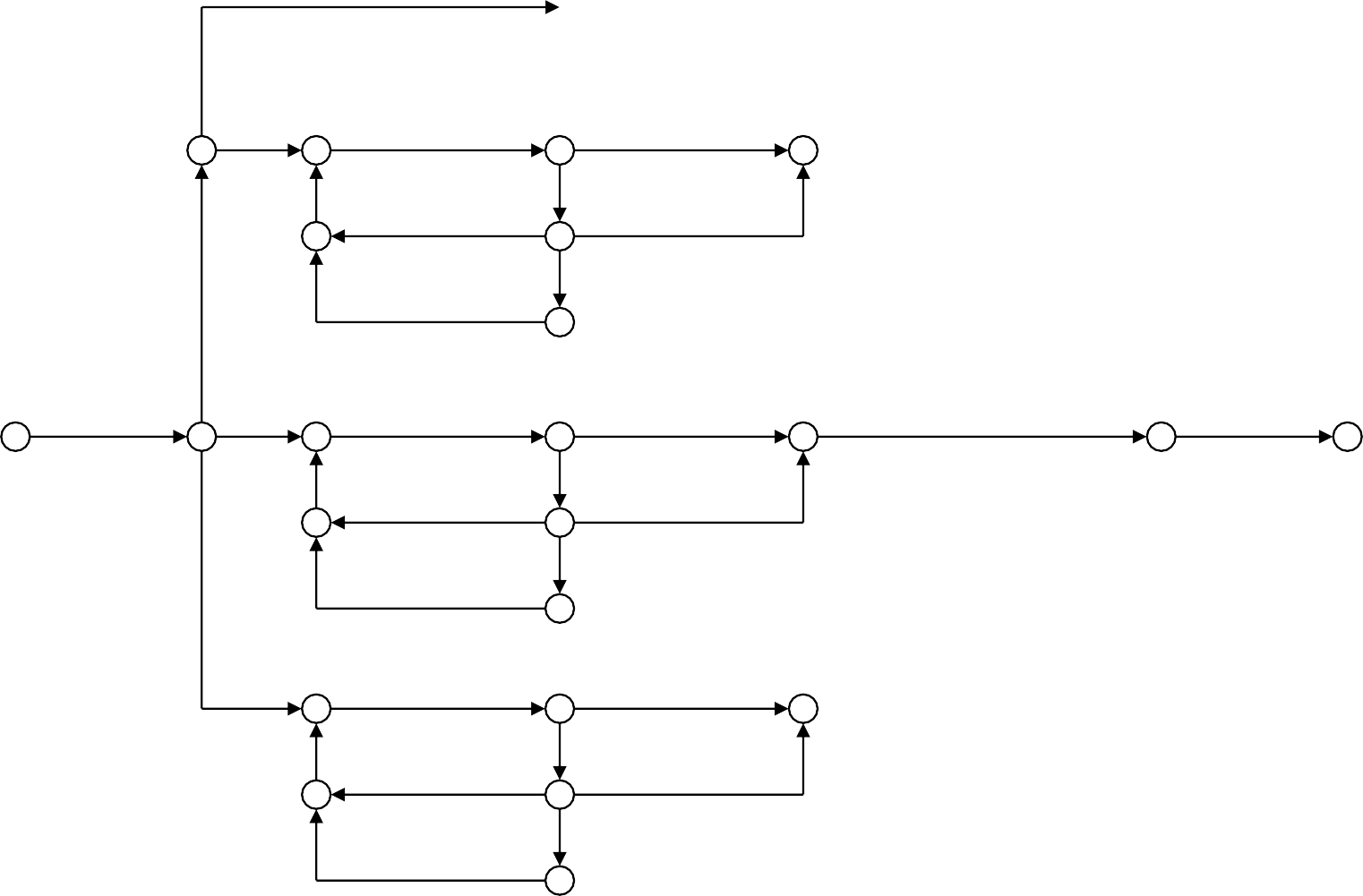 w1[n]	b01
y1[n]
z-1
z-1
a11
a21
b11
x[n]
w2[n]	b02
y2[n]
y[n]
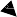 z-1
z-1

w3[n]	b03
a12
a22
b12
y3[n]
z-1
z-1
a13 a23
b13
Parallel form structure for sixth order system (M=N=6).
 2
 1
1 
 7  8 z  1
H ( z )  	 8

z  2
z  2
1  0 .75 z 1  0 .125
1  0 .75  z 1  0 .125
18	25
 8 

1  0 .5 z 1	1  0 .25 z 1
8
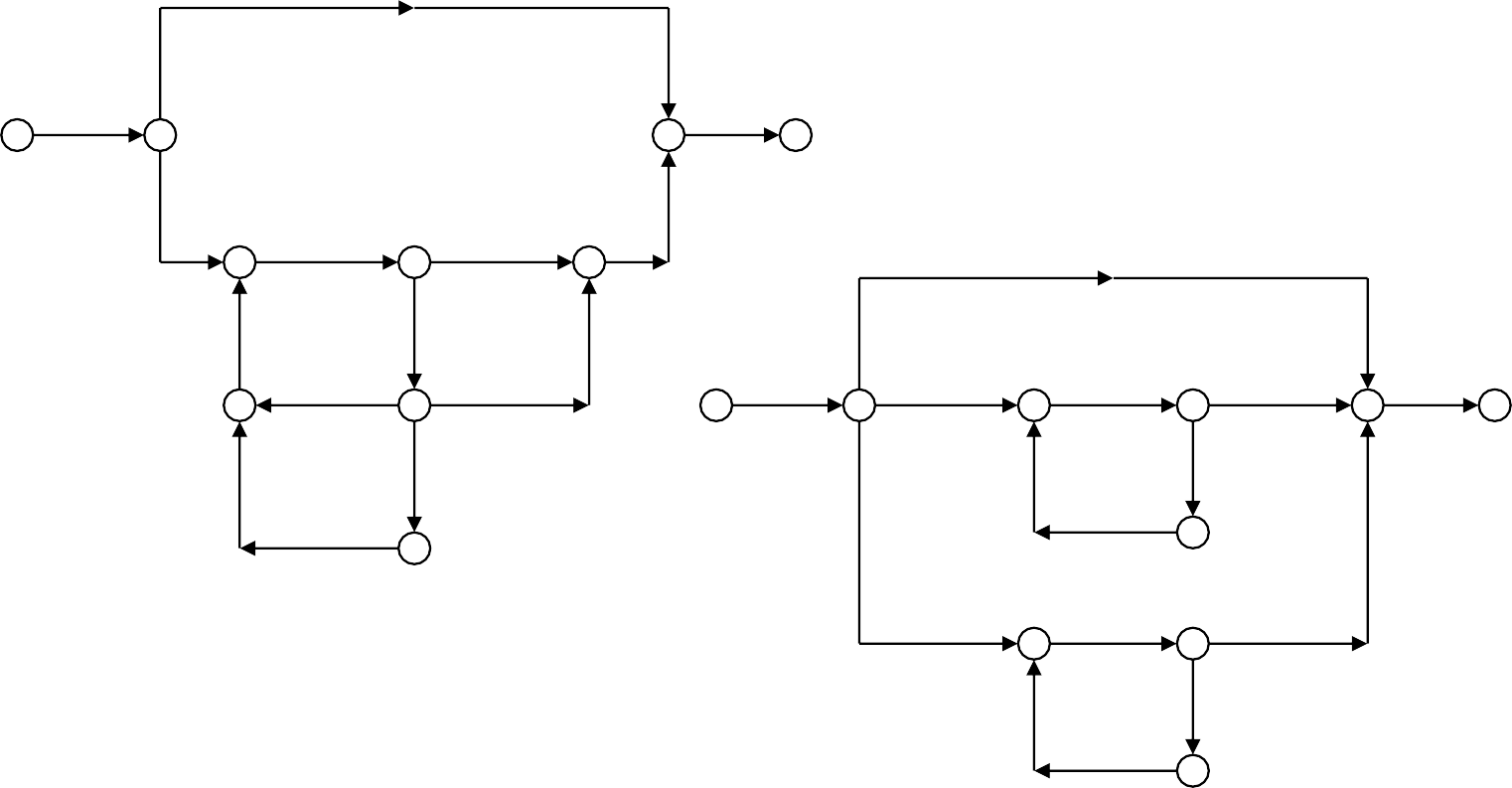 y[n]
x[n]
-7
8
z-1 8
x[n]
y[n]
0.75
18
z-1

-25
0.5
-0.125	z-1
z-1
0.25
Transposed Forms
Transposition (or flow graph reversal) of a flow graph is accomplished by reversing the directions of all branches in the network while keeping the branch transmittances as they were and reversing the roles of the input and output so that source nodes become sink nodes and vice versa.
y[n]
y[n]
x[n]
x[n]
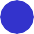 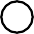 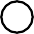 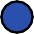 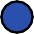 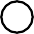 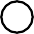 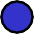 z-1
z-1
a
a
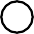 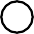 x[n]
y[n]
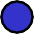 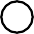 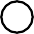 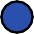 z-1
a
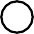 x[n]
y[n]
b0

b1

b2
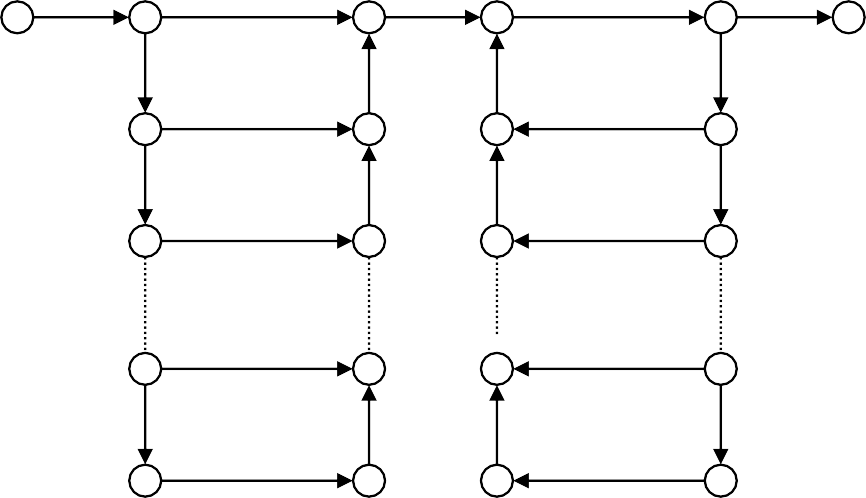 z-1
z-1

z-1
a1
z-1
a
2
bN-1
aN-1
z-1
z-1
b
a
N
N
x[n]
y[n]
b0

b1

b2
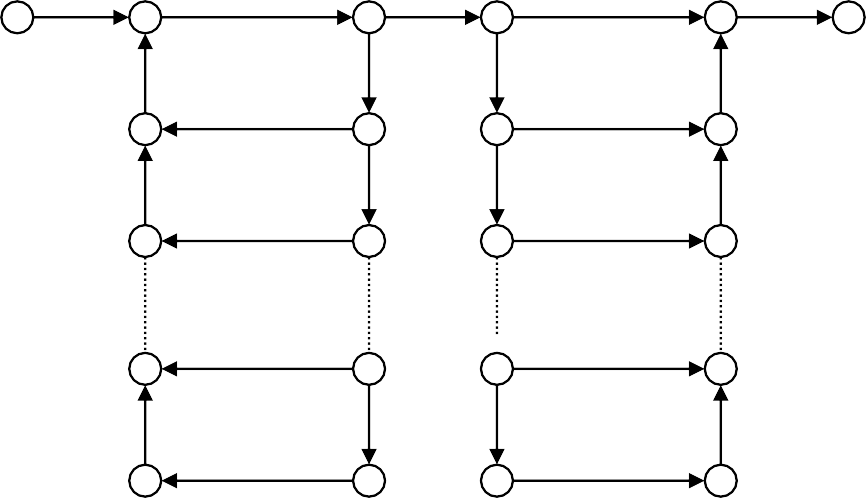 z-1
z-1

z-1
a
1
z-1
a
2
aN-1
bN-1
z-1
z-1
a
b
N
N
x[n]
y[n]
b0
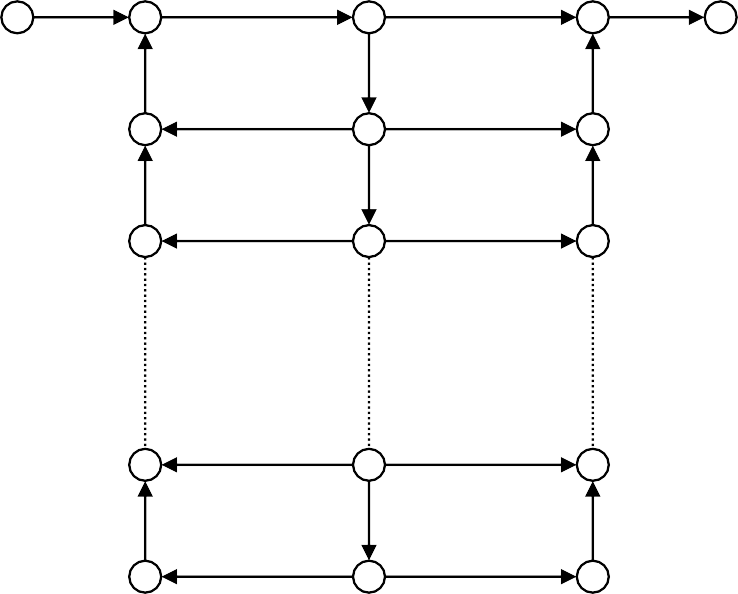 z-1 b

z-1 b
a
1
1
a
2
2
aN-1
bN-1
z-1 b
x[n]
y[n]
b0
a
N
N
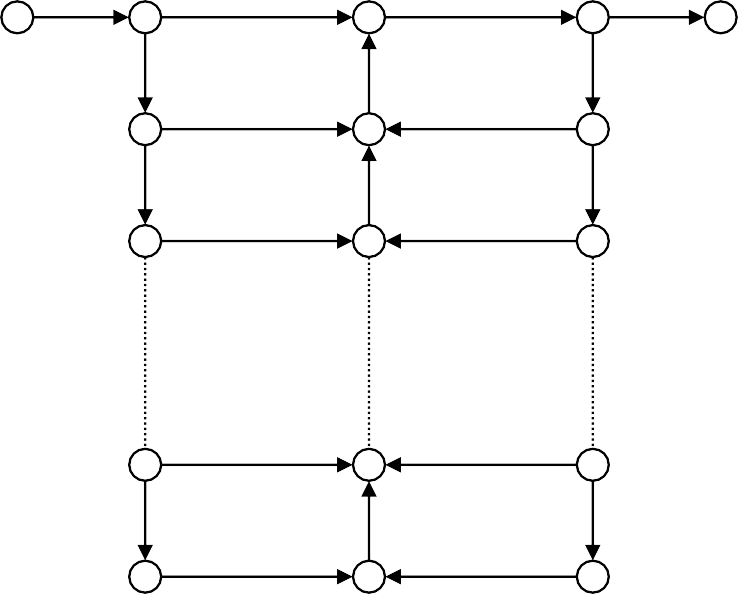 z-1 a

z-1 a
b
1
1
b
2
2
aN-1
bN-1
z-1 a
b
N
N
Basic Network Structures for FIR Systems
Direct Form
–	It is also referred to as a tapped delay line structure or a transversal filter
structure.
Transposed Form
Cascade Form
M S
M

z 1	z  2 )
 
 b
h [ n ] z  n
H ( z ) 
( b	 b
0 k
1 k	2 k
n  0	k 1
where MS is the largest integer contained in (M + 1)/2. If M is odd, one of
coefficients b2k will be zero.
Direct Form
For causal FIR system, the system function has only zeros (except for poles at z = 0) with the difference equation:
y[n] = SM	b x[n-k]
k=0	k
It can be interpreted as the discrete convolution of x[n] with the impulse response
h[n] = bn
0
, n = 0, 1, …, M,
, otherwise.
Direct Form (Tapped Delay Line or Transversal Filter)
x[n]
y[n]
b0
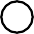 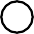 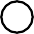 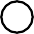 z-1
b
1
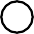 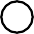 z-1
b2
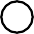 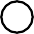 bN-1
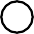 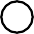 z-1
bN
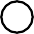 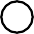 x[n]
z-1
z-1
z-1
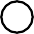 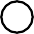 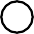 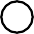 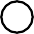 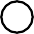 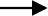 h[M] y[n]
h[M-1]
h[0]
h[1]
h[2]
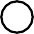 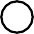 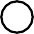 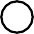 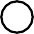 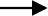 Transposed Form of FIR Network
y[n]
z-1
z-1
z-1
z-1
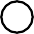 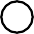 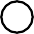 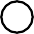 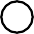 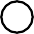 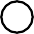 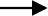 h[M]
h[M-1]
h[M-2]
h[2]
h[1]
h[0]
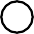 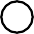 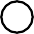 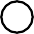 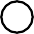 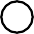 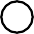 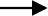 x[n]
Cascade Form Structure of a FIR System
x[n]
y[n]
b01
b02
b0Ms
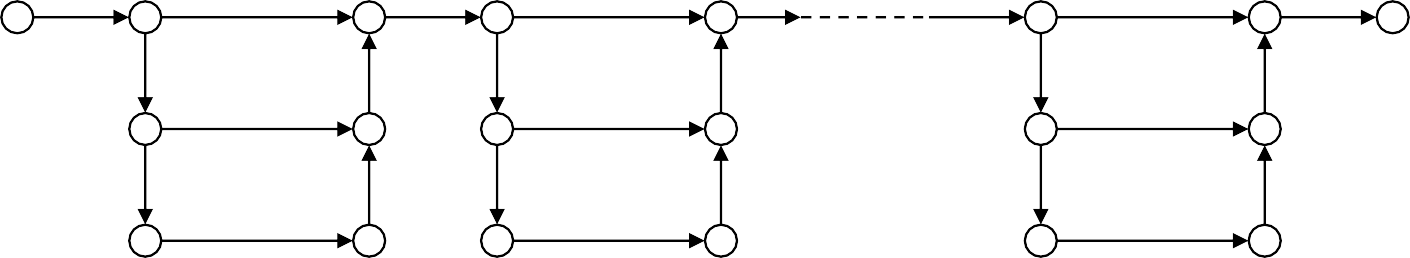 z-1
z-1
z-1
b11
b12
b1Ms
z-1
z-1
z-1
b21
b22
b2Ms
Structures for Linear-Phase FIR Systems
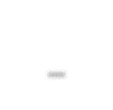 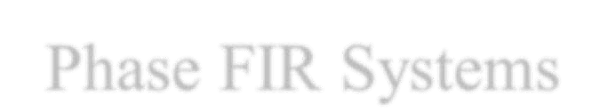 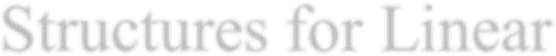 Structures for Linear Phase FIR Systems :
–	h[M-n] = h[n]	for n = 0, 1, ..., M
For M is an even integer : Type I
y[n] = Sk=0(M/2)-1 h[k](x[n-k] + x[n-M+k]) + h[M/2]x[n-M/2]
For M is an odd integer : Type II
y[n] = Sk=0(M-1)/2 h[k](x[n-k] + x[n-M+k])
–	h[M-n] = -h[n]	for n = 0, 1, ..., M
For M is an even integer : Type III
y[n] = Sk=0(M/2)-1 h[k](x[n-k] - x[n-M+k])
For M is an odd integer : Type IV
y[n] = Sk=0(M-1)/2 h[k](x[n-k] - x[n-M+k])
Direct form structure for an FIR linear-phase when M is even.
x[n]
z-1
z-1
z-1
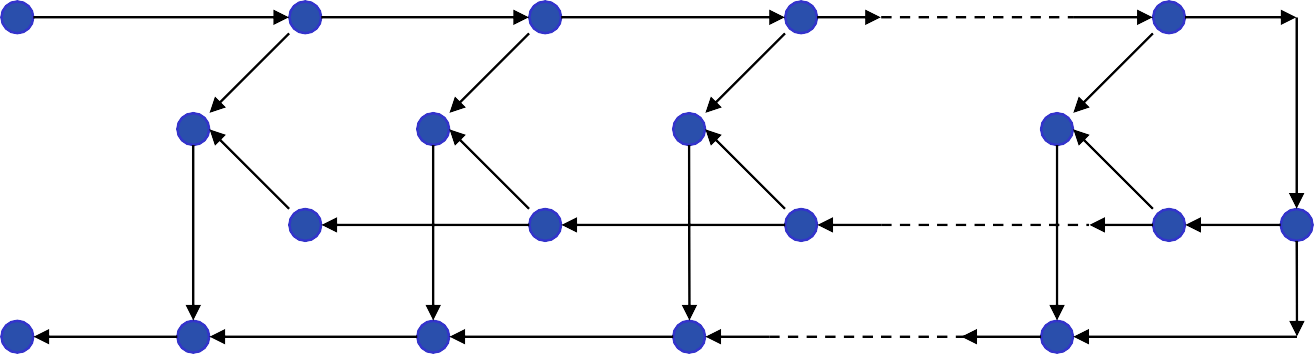 z-1
z-1

h[0]
h[1]
h[2]
h[(M/2)-1]
h[M/2]
y[n]
Direct form structure for an FIR linear-phase when M is odd.
x[n]
z-1
z-1
z-1
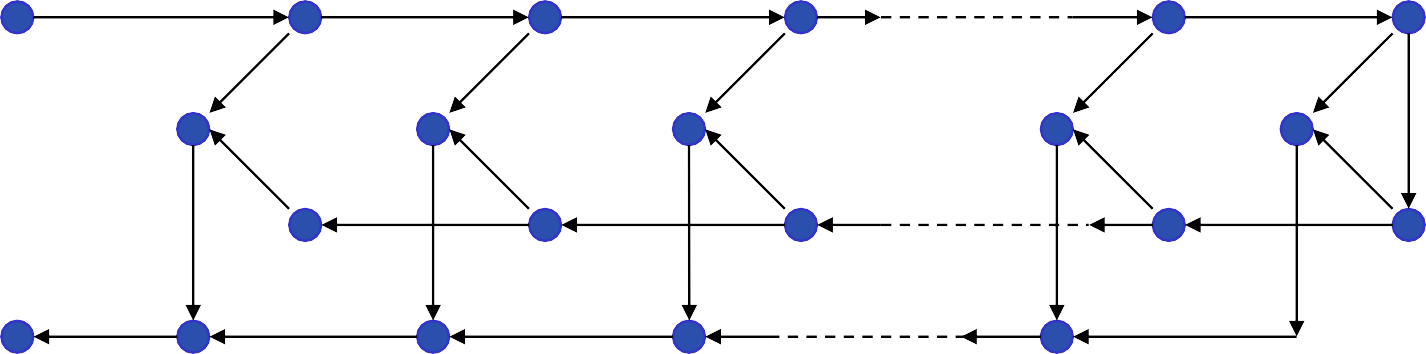 z-1
z-1
z-1
z-1

h[(M-3)/2]
h[0]
h[1]
h[2]
h[(M-1)/2]
y[n]
Lattice Structures
Theory of autoregressive signal modeling :
Lattice Structure
Development of digital filter structures that are analogous to analog filter structures :
Wave Digital Filters
Another structure development approach is based on state-variable representations and linear transformations.
Lattice Structures 2
FIR Lattice
 m 


Y ( z )

N
 A ( z ) 	1   am z
H ( z ) 
X ( z )

m 1
The coefficients {ki} in the lattice structures are referred to as the k-parameters, which are called reflection coefficients or PARCOR coefficients.
When used in signal modeling, the k-parameters are estimated from a data signal .
Given a set of k-parameters, the system function can be found and therefore the impulse response : by recurrence formula for computing A(z) in terms of the intermediate system functions
Reflection coefficients or PARCOR coefficients structure
x[n]
e0[n]
e1[n]
e2[n] eN-1[n]
eN[n]
y[n]
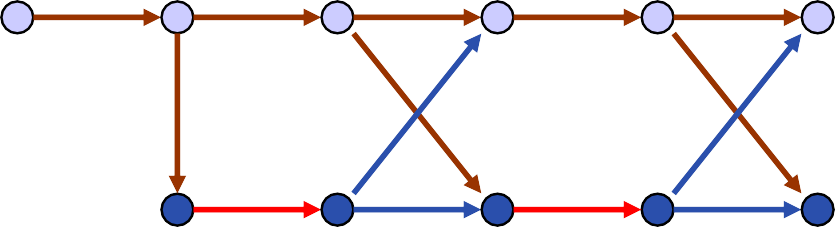 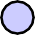 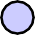 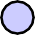 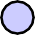 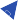 -kN
-kN
-k1
-k1
-k2
-k2
z-1
z-1
z-1
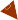 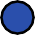 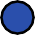 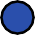 e~ [n] e~	[n]
2
e~ [n]
e~ [n]
e~ [n]
0
1
N-1
Signal flow graph of an FIR lattice system
e0[n] = e~ [n] = x[n]
0
ei~[n] = ei-1[n] – kie i-~1[n-1],
i = 1, 2, …, N,
~
e  [n] = -k e	[n] + e	[n-1]
i	i i-1	i-1
y[n] = eN[n]
A recurrence formula for computing A(z) = H(z) = Y(z)/X(z) can be obtained in terms of intermediate system functions:
E ( z )		
i
A ( z ) 	i		1   a m( i ) z  m 

m 1
i

O
E	( z )
By recursive technique: a (i) = k ,
i	i
(i) = a (i-1) - k a	(i-1) ,
a
m	m	i	i-m
m = 1, 2, ..., (i-1)

Or by reverse recursive technique: ki = a (i)
i
(i-1) = [a (i) + k a	(i)]/[1 – k 2], m = 1, 2, …, (i – 1)
a
m	m	i i-m	i
Example:
A(z)
Then,
= (1-0.8jz-1)(1+0.8jz-1)(1-0.9z-1) = 1 – 0.9z-1 + 0.64z-2 – 0.576z-3.
a (3) = 0.9, a (3) = -0.64, and a (3) = 0.576
1	2
The k-parameter can be computed as follow:
k3 = a (3) = 0.576
3
]/[1 – k 2] = 0.79518245
a (2) = [a
(3) + k a
(3)
1
1	3 2	3
a (2) = [a (3) + k a (3)]/[1 – k 2] = - 0.18197491
2
2	3 1	3
k2 = a (2) = - 0.18197491
2
a (1) = [a (2) + k a (2)]/[1 – k 2] = 0.67275747
1
1	2 1	2
(1)
k1 = a1	= 0.67275747
x[n]
y[n]
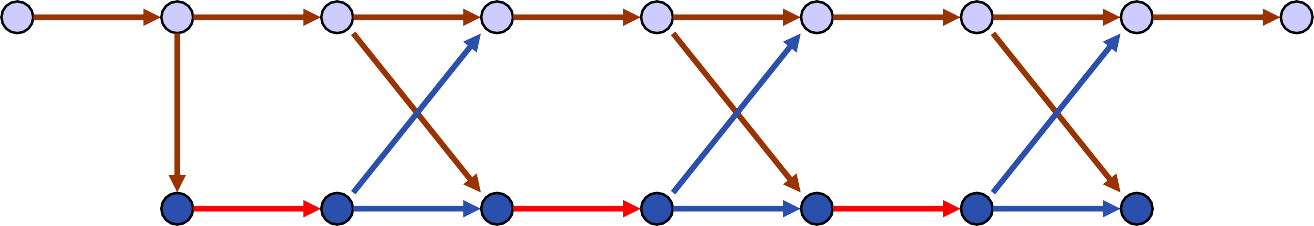 -0.6728
-0.6728
+0.182
+0.182
-0.576
-0.576
z-1
z-1
z-1
z–1	z–1	z-1

-0.9 0.64 -0.576
x[n]
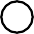 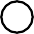 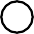 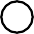 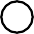 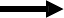 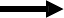 y[n]
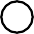 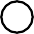 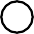 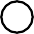 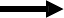 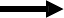 All-Pole Lattice
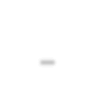 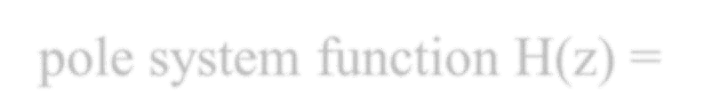 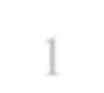 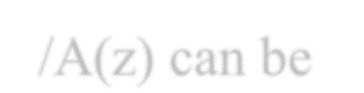 A lattice system with an all-pole system function H(z) = 1/A(z) can be developed from the FIR lattice .
–	all roots of A(z) must be inside the unit circle: |ki| < 1, i = 1, ..., N
ei[n]	ei-1[n]
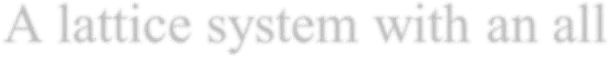 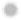 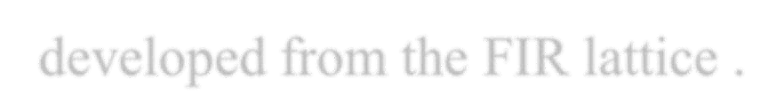 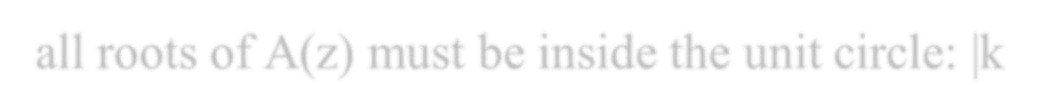 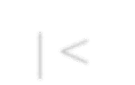 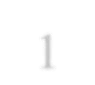 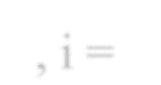 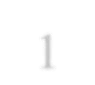 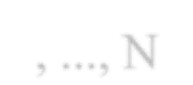 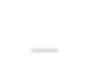 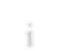 eN[n] = x[n]
Ei-1[n] = ei[n] + kie~	[n-1],
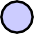 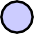 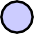 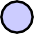 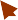 ki
-ki
e~ [n]
i = N, (N-1), …1,
i-1
e [n] = -k e	[n] + e~	[n-1]
i-1
z-1
z-1 e~
~
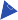 i	i i-1
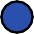 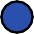 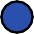 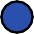 [n]
~
y[n] = e0[n] = e 0[n]
i
i-1
x[n]	e0[n]
e1[n]
kN-2
z--1kN-2
e2[n] eN-1[n]
eN[n]
y[n]
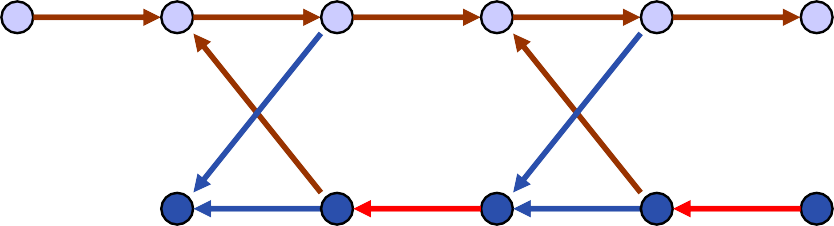 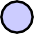 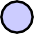 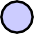 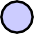 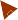 kN
-kN
k1
-k1
e~ [n]
1
z-1
z-1
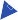 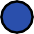 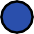 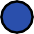 e~
e~
[n]
[n]
e~ [n]
N
N-1
Basic all-pole lattice structures
Three-multiplier form
Four-multiplier, normalized form
N

i  1

cos
i
H	( z )	
A ( z )

Four-multiplier, Kelly-Lochbaum form : was first derived as an acoustic tube model for speech synthesis.
N

i  1
(1  	k i )
H	( z )	
A ( z )
ei[n]
ei-1[n]
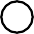 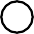 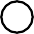 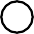 -ki
ki
Three-multiplier form
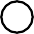 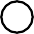 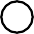 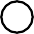 e’i[n]
(1 - ki2)
e’i-1[n]
ei[n]
cos qi
ei-1[n]
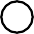 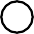 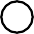 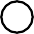 -sin qi
sin qi
Four-multiplier, normalized form
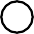 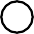 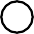 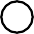 e’i[n]
cos qi
e’i-1[n]
ei[n]
(1 + ki)
ei-1[n]
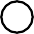 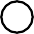 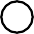 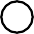 Four-multiplier, Kelly-
Lochbaum form
-ki
ki
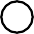 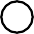 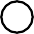 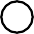 e’i[n]
(1 - ki)
e’i-1[n]
Lattice Systems with Poles and Zeros
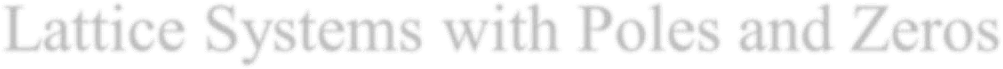  1 )
Y	( z )
c	z	A	( z
B	( z )
 i
N
i	i	
A ( z )
H	( z )	

i  0

X	( z )
N

m   0
A ( z )
 m
z
B	( z )	
b m
N
	c
i  m   1
( i )
i  m
a
b		c	
i
m
m
x[n] = eN[n]
eN-1[n]
eN-2[n]
e1[n]
e0[n]
Section N
Section
e’01[n]
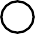 Section
N - 1e’N-2[n]
e’N[n]
e’N-1[n]
e’1[n]
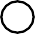 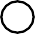 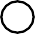 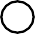 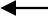 cN
c1
c0
cN-1
cN-2
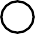 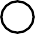 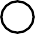 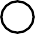 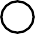 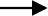 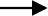 y[n]
Example of lattice IIR filter with poles and zeros
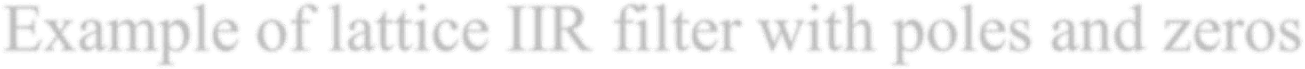 x[n]
y[n]
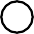 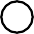 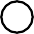 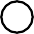 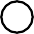 z-1
3
0.9
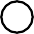 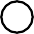 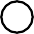 z-1
3
-0.64
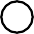 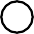 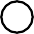 z-1
0.576
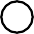 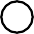 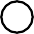 x[n]
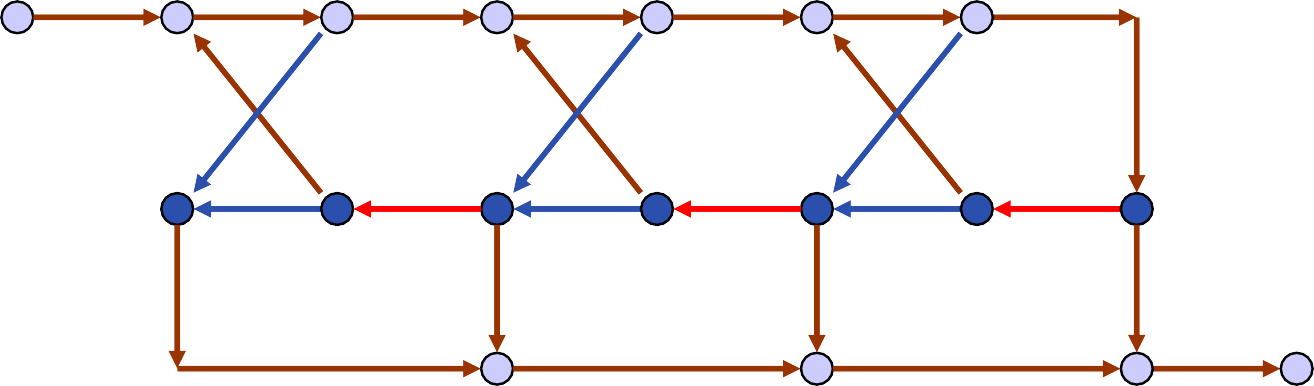 0.576
-0.576
-0.182
0.182
0.6728
-0.6728
z-1
z-1
z-1 5.4612
3.9
4.5404
y[n]
Fourier representation of signals
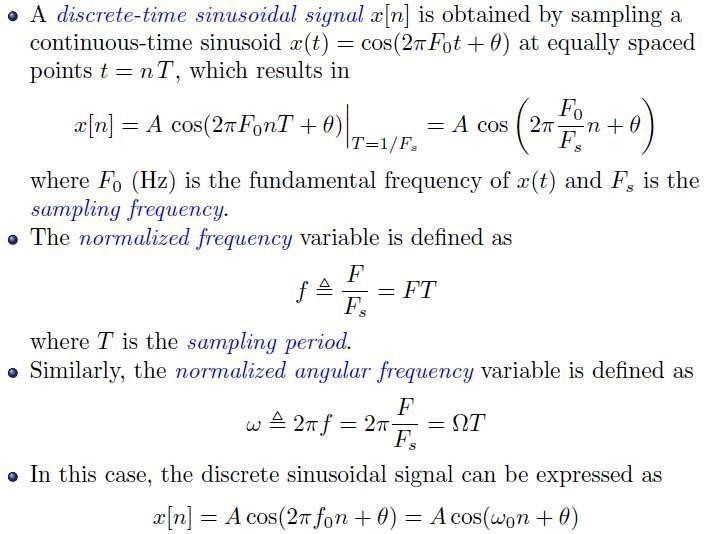 Fourier representation of signals
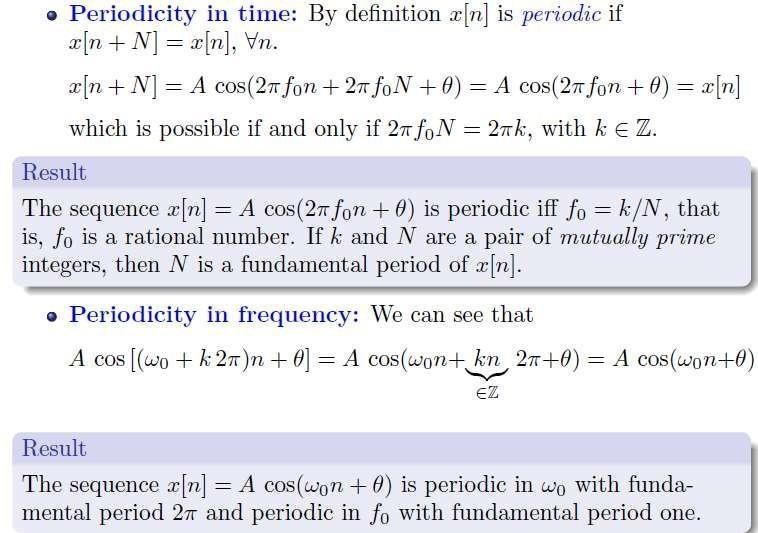 Fourier representation of signals
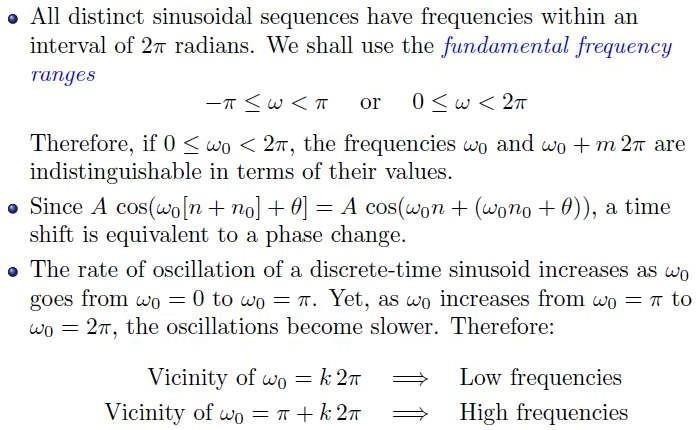 Discrete complex exponentials
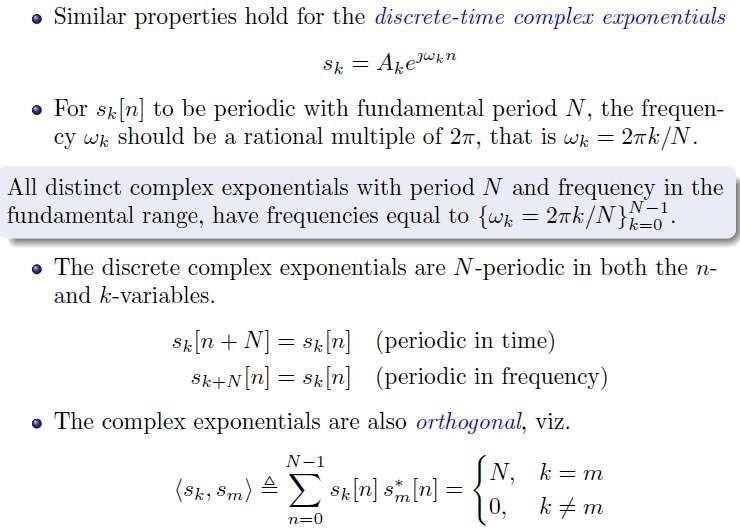 Discrete Fourier Series
Given a periodic sequence ~	with period N so that
x [n]
~	~
x [n] 	x [n  rN ]
The Fourier series~ repre1sentation can be written as
~		j2  / N kn

k
x [n] 
X k e
N
The Fourier series representation of continuous-time periodic signals require infinite many complex exponentials
Not that for discrete-time periodic signals we have
e j2  / N k  mN n	  e j2  / N kn e j2  mn    e j2  / N kn

Due to the periodicity of the complex exponential we only need N exponentials for discrete time Fourier series
1
N
N 1 ~
j2  / N kn
~
	
x [n] 

X k e
k  0
Discrete Fourier Series Pair
A periodic sequence in terms of Fourier series coefficients
1
N
N 1 ~
j2  / N kn
~
	
x [n] 

X k e
k  0
The Fourier series coefficients can be obtained via
~ 
N  1 ~
 j2  / N kn
X k			x [n]e
n  0
For convenience we sometimes use
  e  j2  / N 
Analysis equation
W N

~ 
N  1
kn
~
X k	  
n  0
x [n]W N
Synthesis equation
1
N
N  1 ~
 kn
~
	
x [n] 

X k W
N
k  0
Fourier series for discrete-time periodic signals
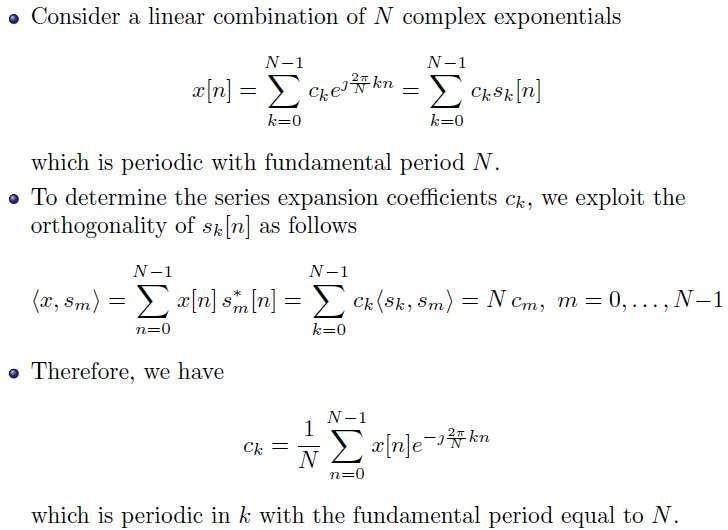 Discrete-time Fourier series (DTFS)
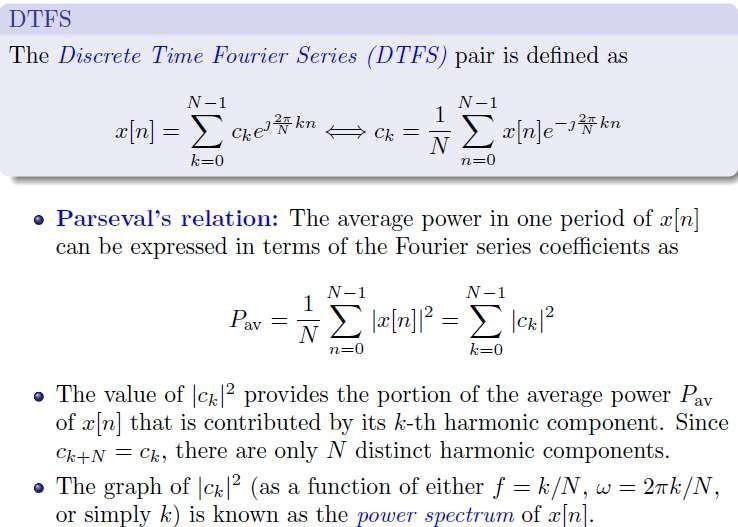 Fourier representation of aperiodic signals
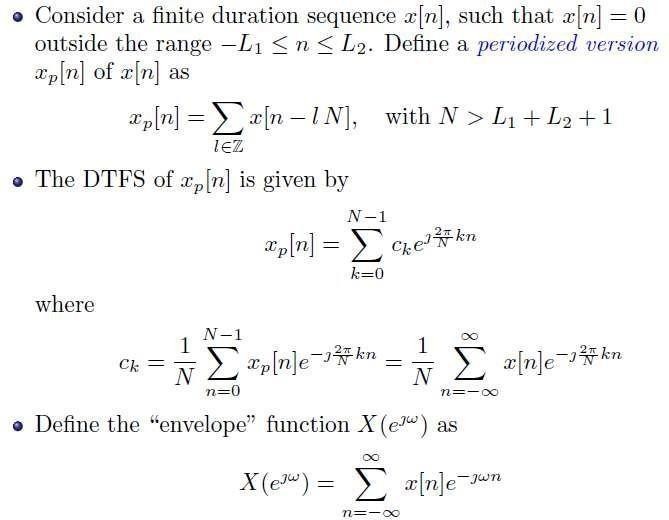 Discrete-time Fourier transform (DTFT)
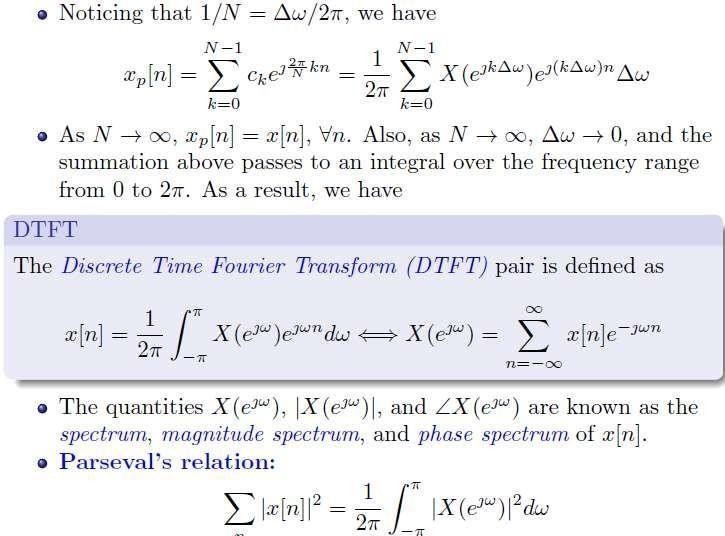 Discrete Fourier Transform
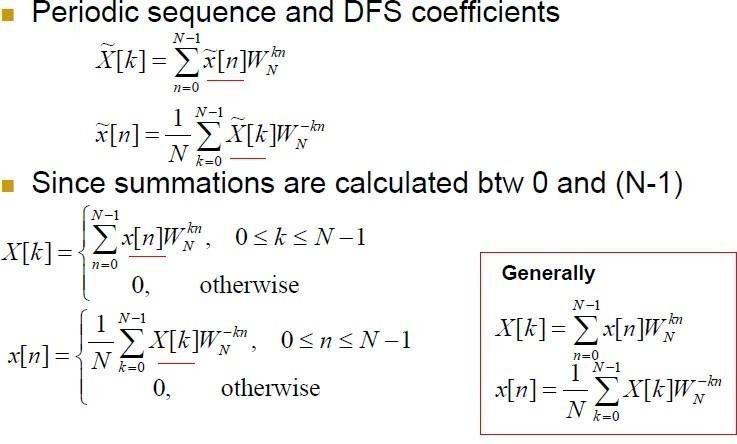 Discrete Fourier Transform
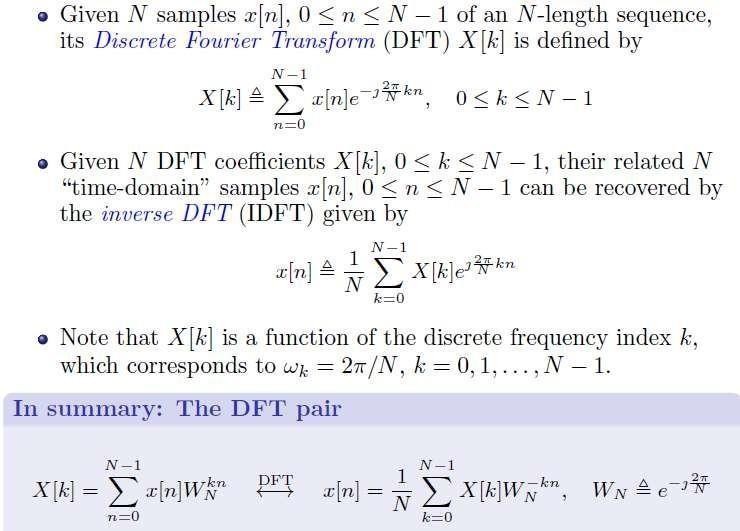 Discrete Fourier Transform
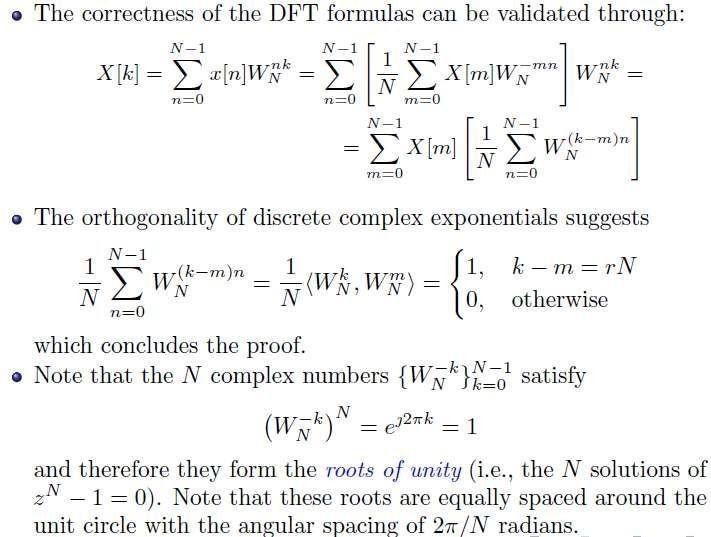 Discrete Fourier Transform
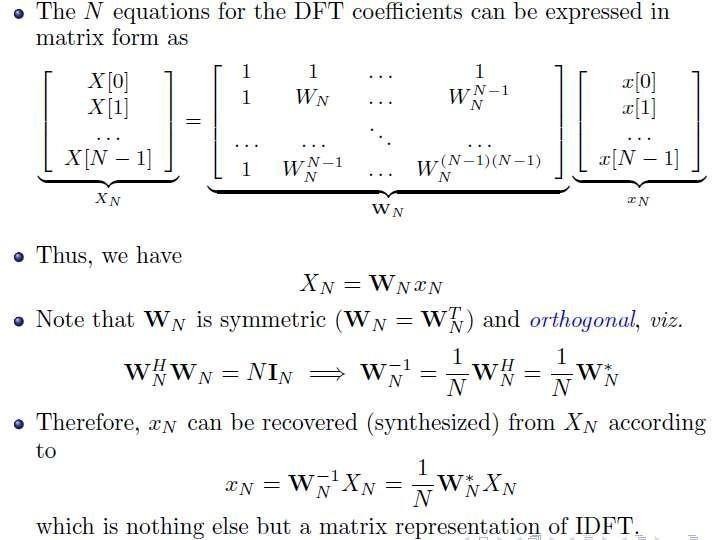 Discrete Fourier Transform
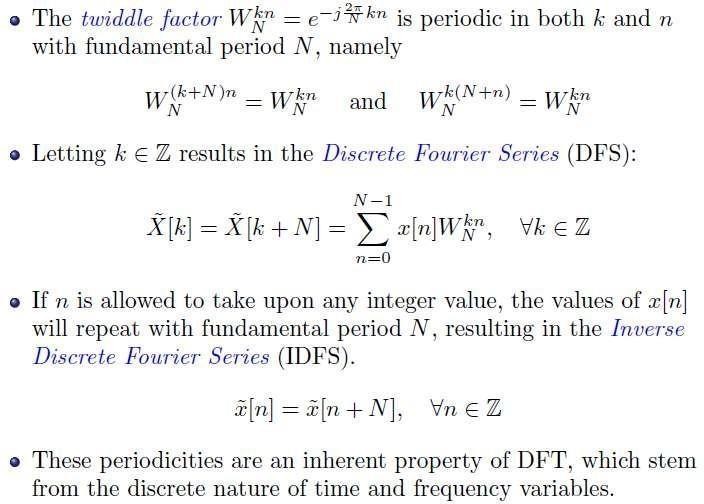 Summary of properties
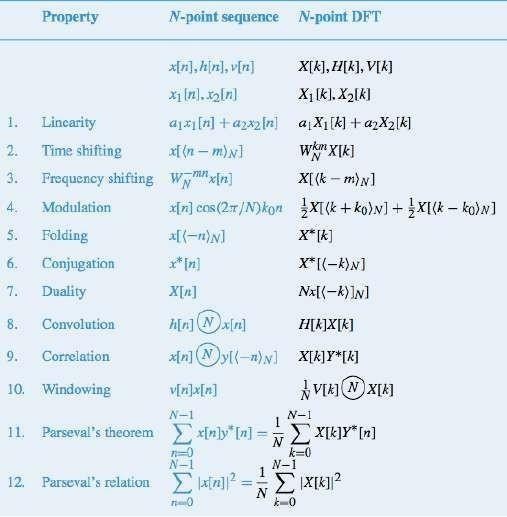 DFT Pair & Properties
The Discrete Fourier Transform	pair
N  1
Xk     x[n]e
n  0
N  1
 X k e j  2  / N  kn

k  0
1
N
 j2  / N kn
x[ n ] 
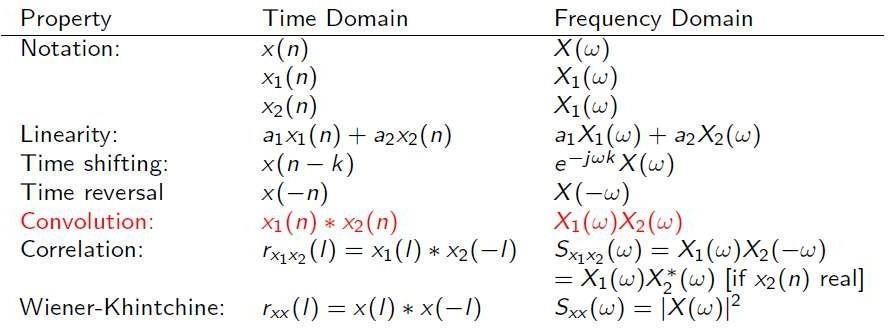 Circular convolution
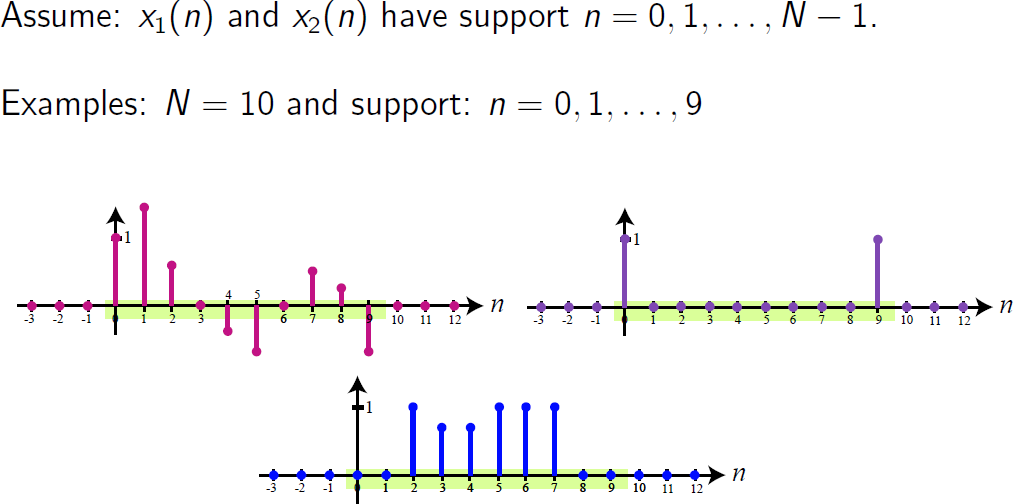 Modulo Indices and Periodic Repetition
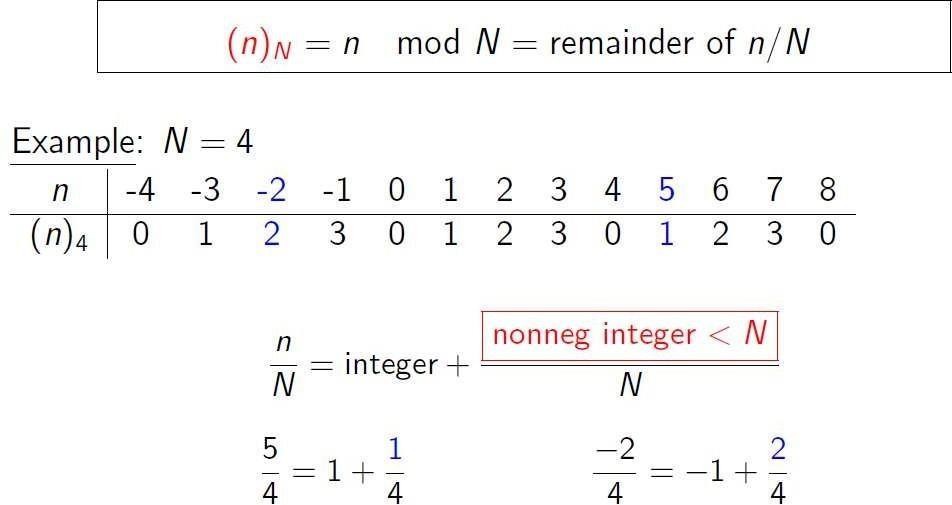 Overlap During Periodic Repetition
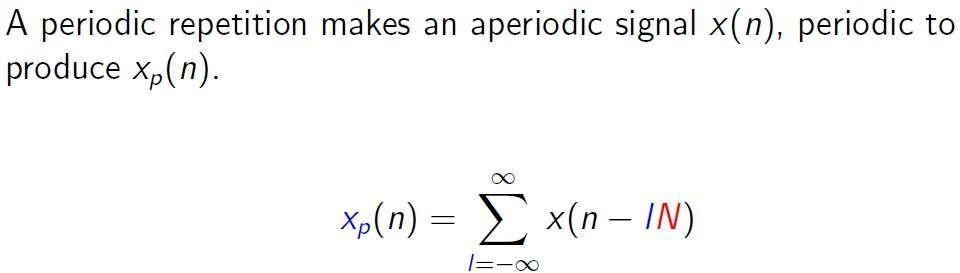 Periodic repetition: N=4
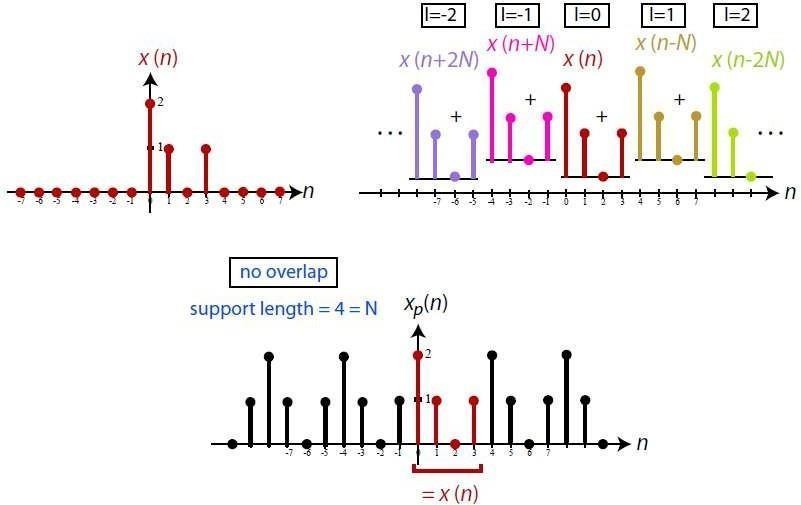 Periodic repetition: N=4
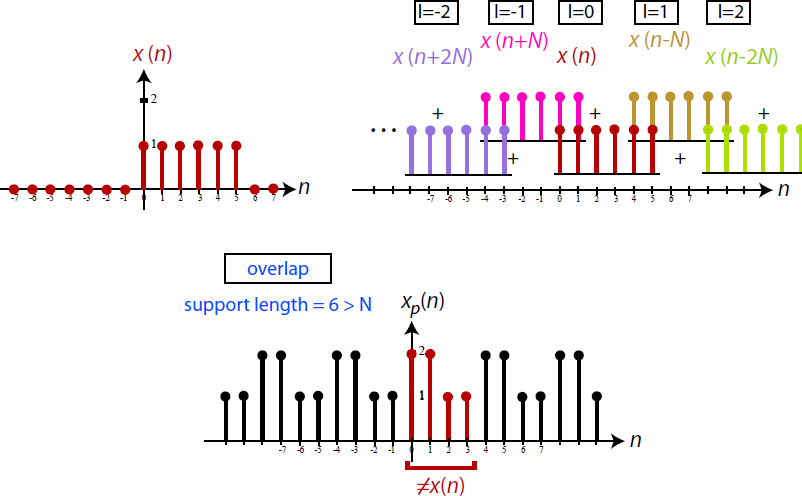 Modulo Indices and the Periodic Repetition
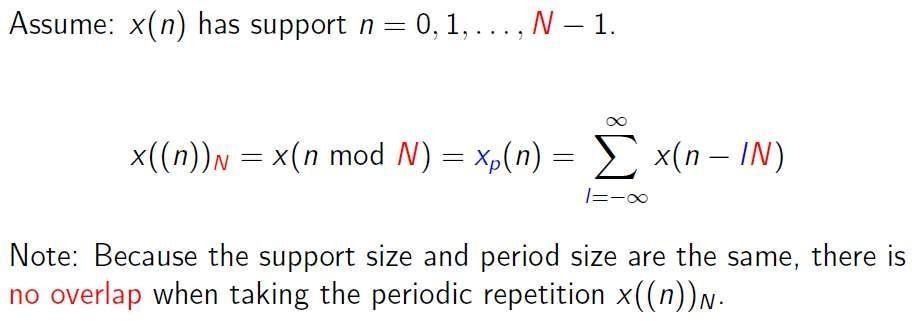 Modulo Indices and the Periodic Repetition
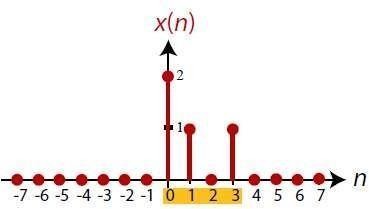 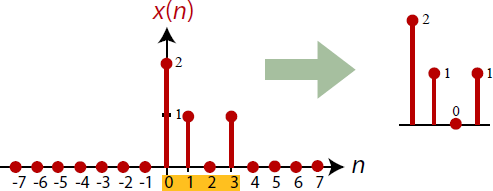 Modulo Indices and the Periodic Repetition
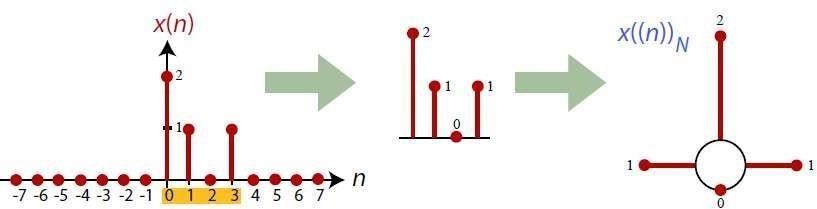 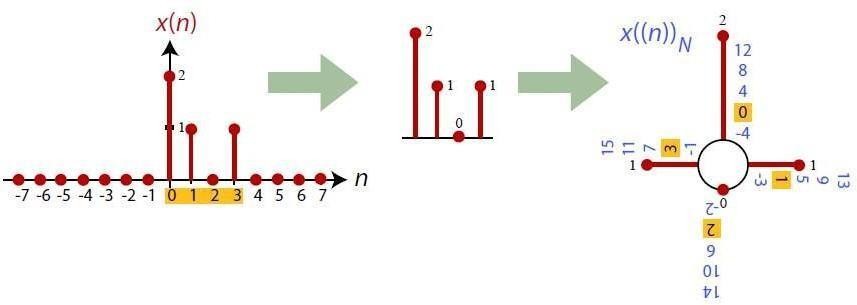 Modulo Indices and the Periodic Repetition
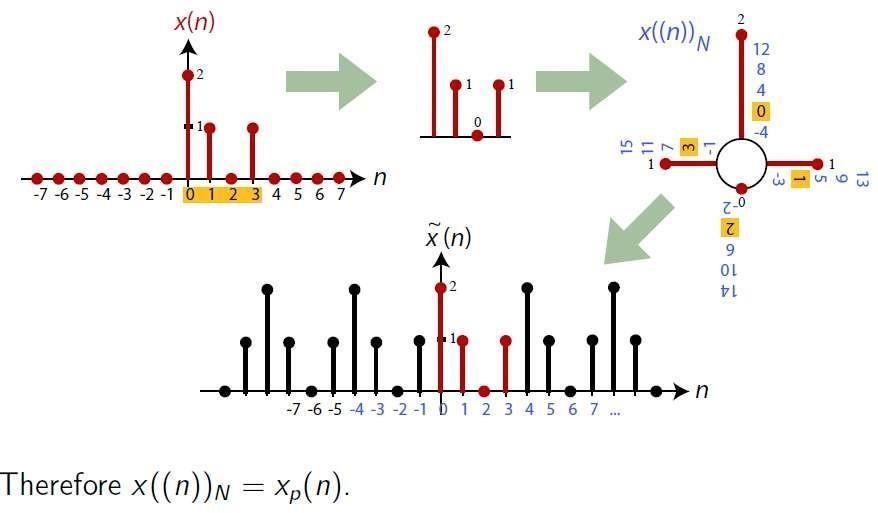 Circular convolution
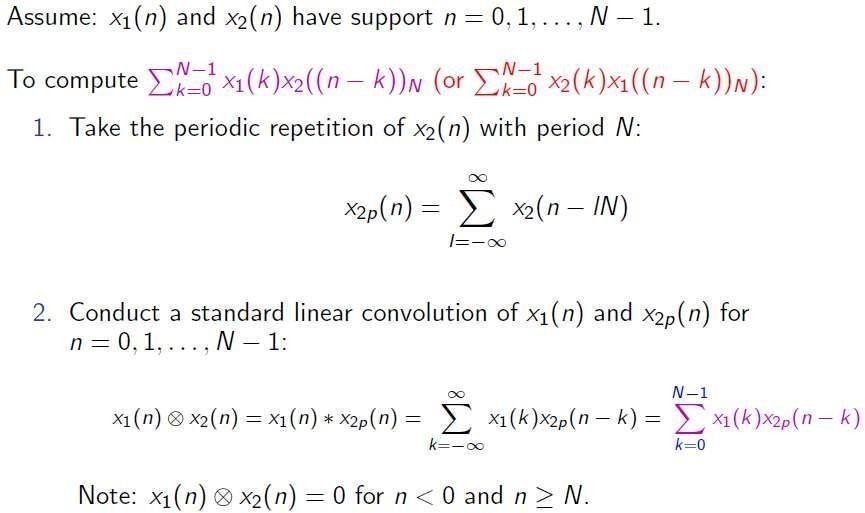 Circular convolution
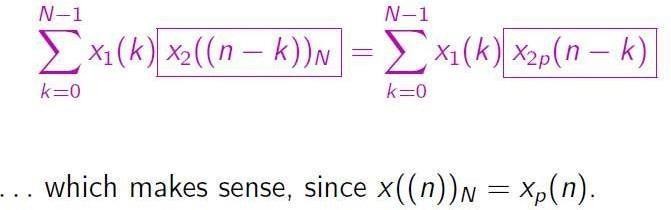 Circular convolution-another interpretation
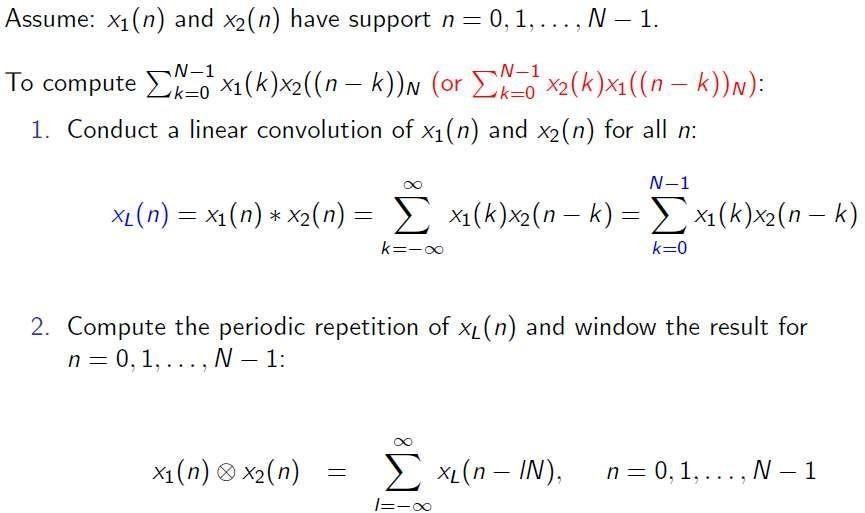 Using DFT for Linear Convolution
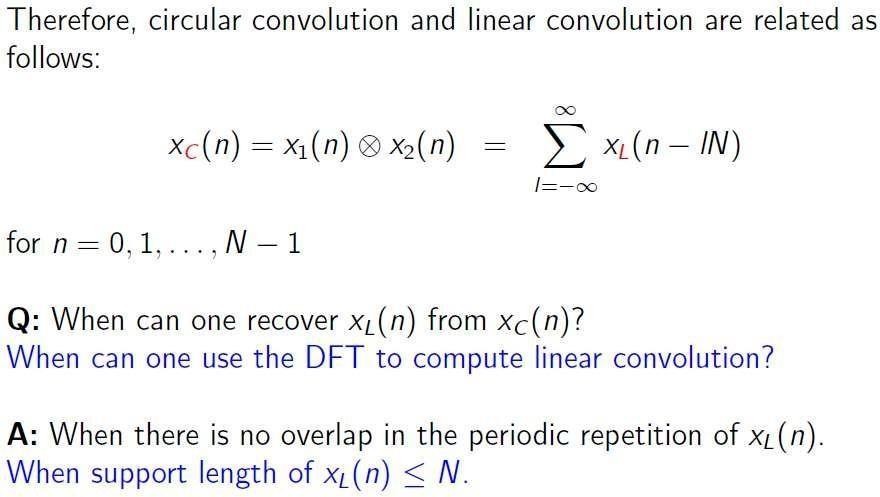 Using DFT for Linear Convolution
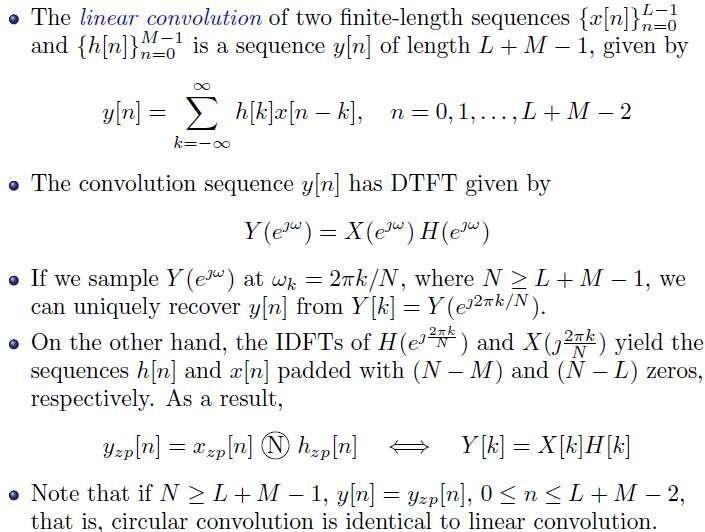 Using DFT for Linear Convolution
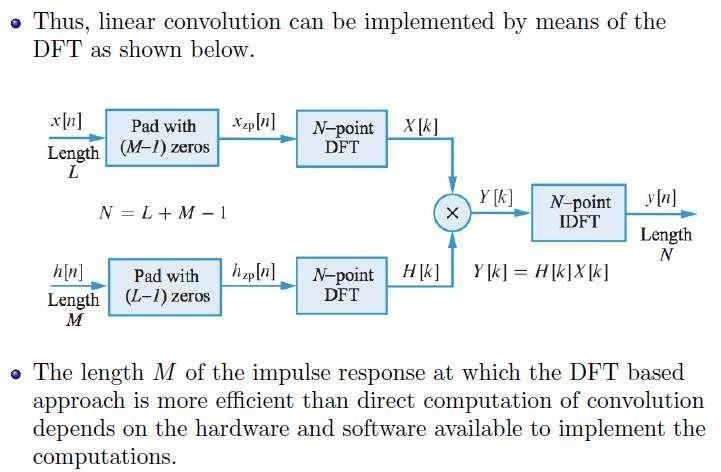 Using DFT for Linear Convolution
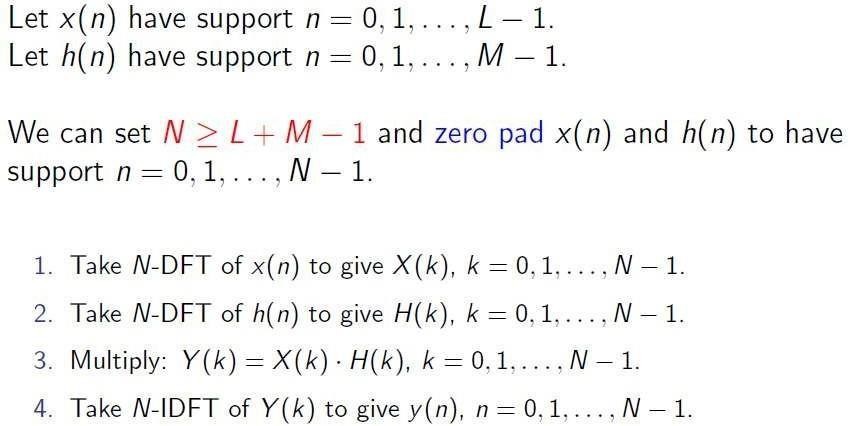 Using DFT for Linear Convolution
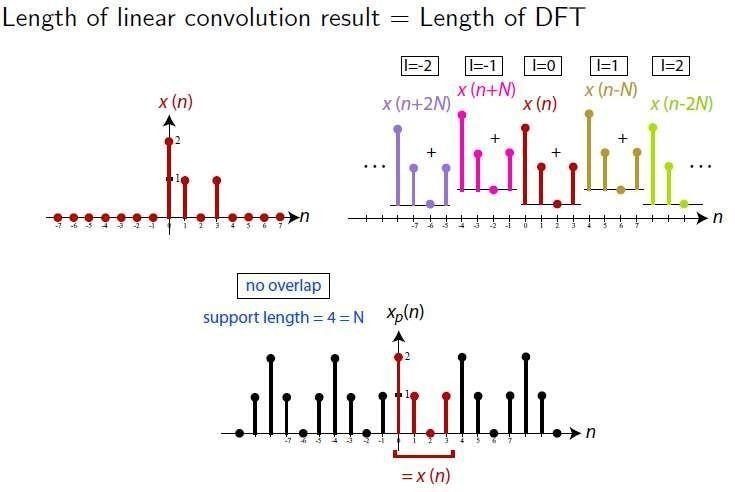 Using DFT for cicular Convolution
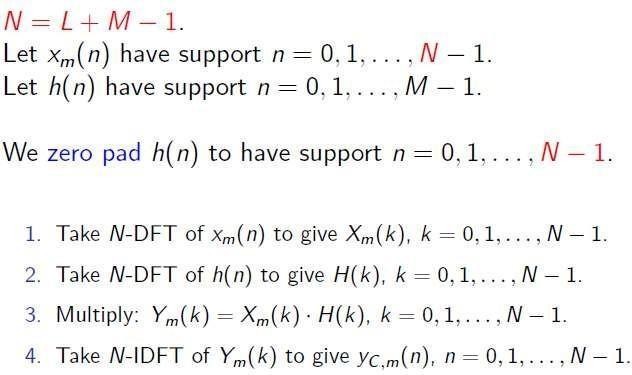 Using DFT for cicular Convolution
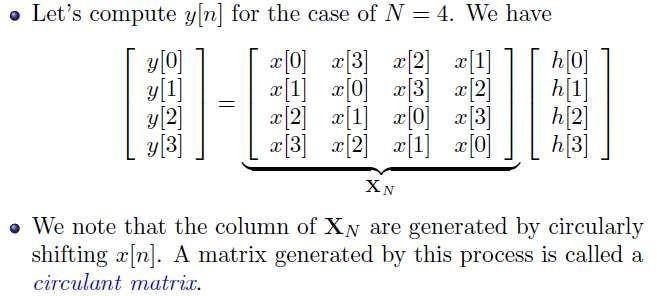 Using DFT for cicular Convolution
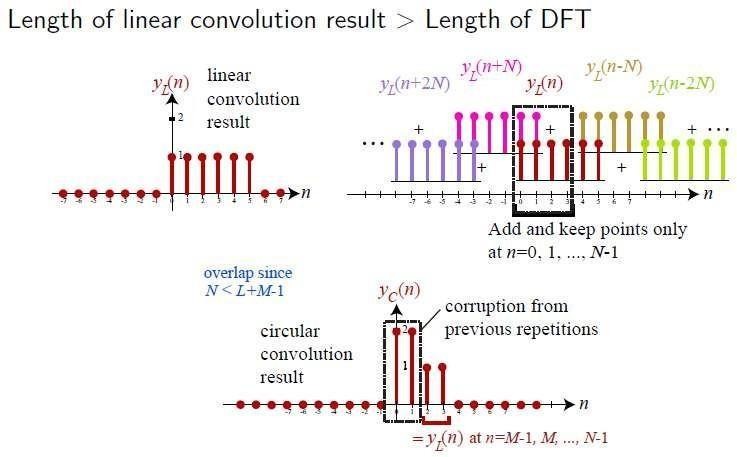 Filtering of Long Data Sequences
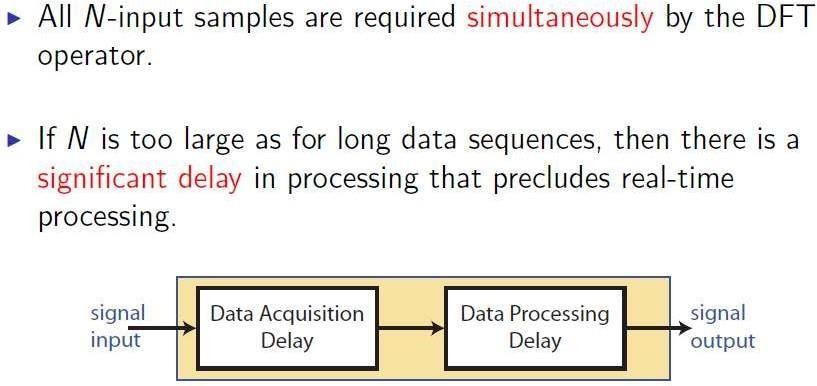 Filtering of Long Data Sequences
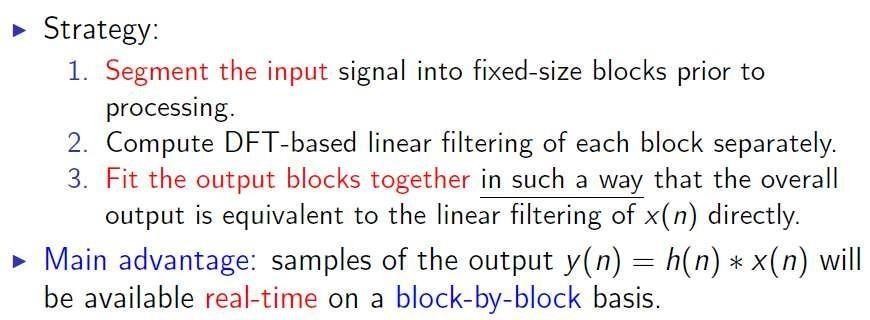 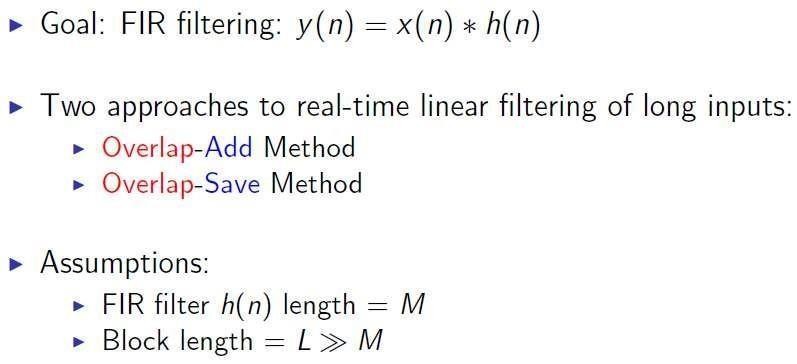 Over-lap Add
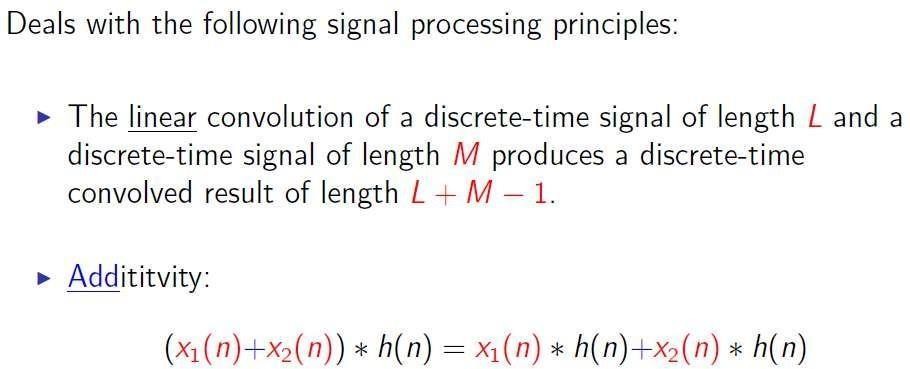 Over-lap Add
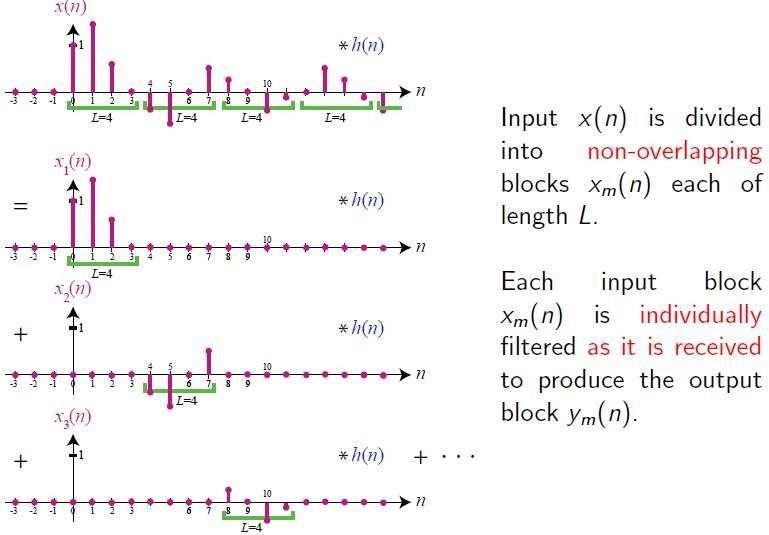 Over-lap Add
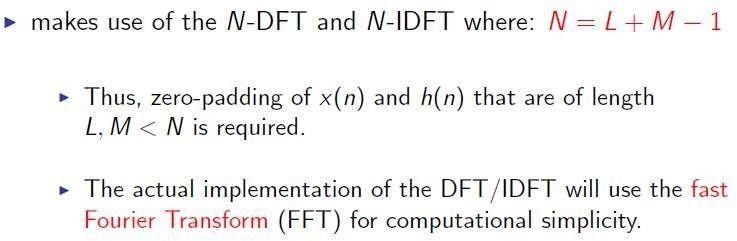 Over-lap Add
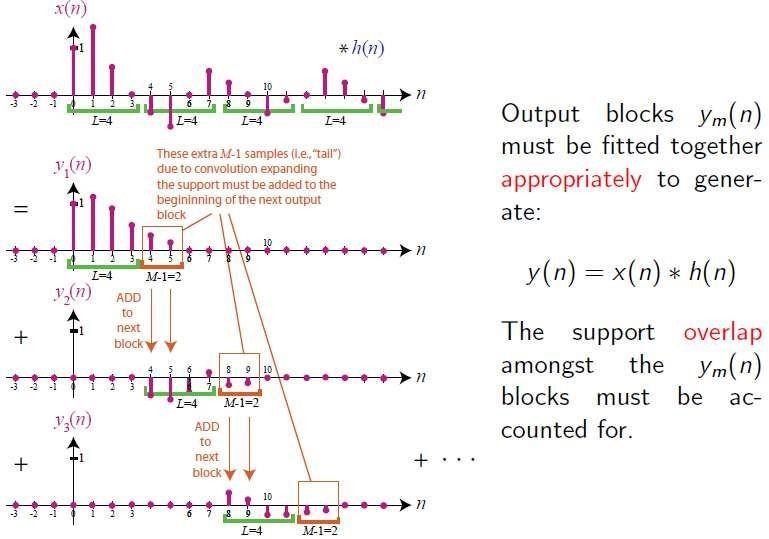 Over-lap Add
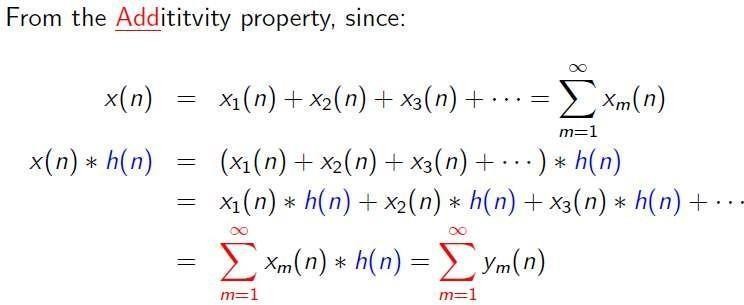 Over-lap Add
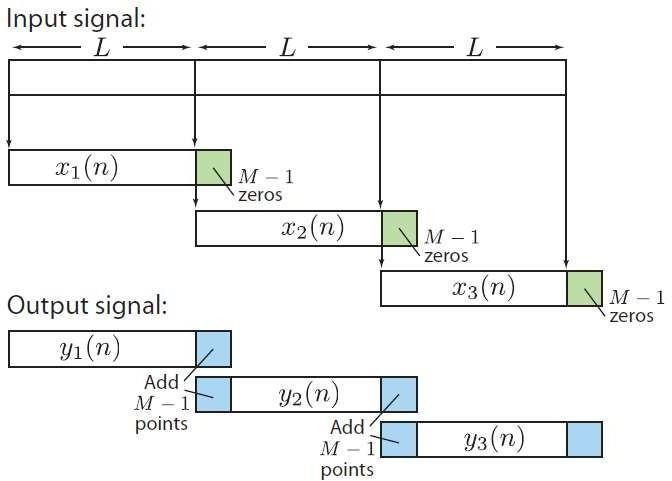 Over-lap Add
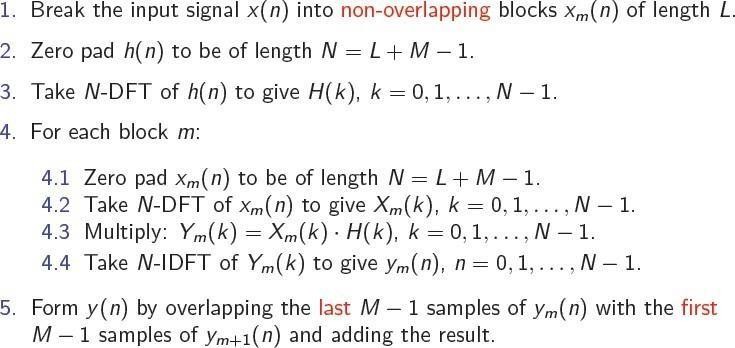 Over-lap save
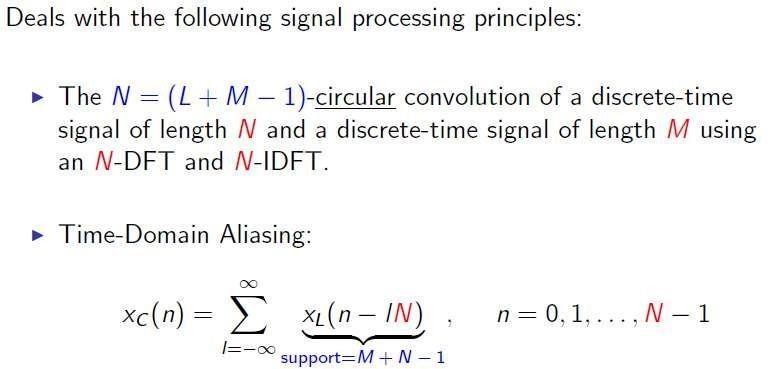 Over-lap save
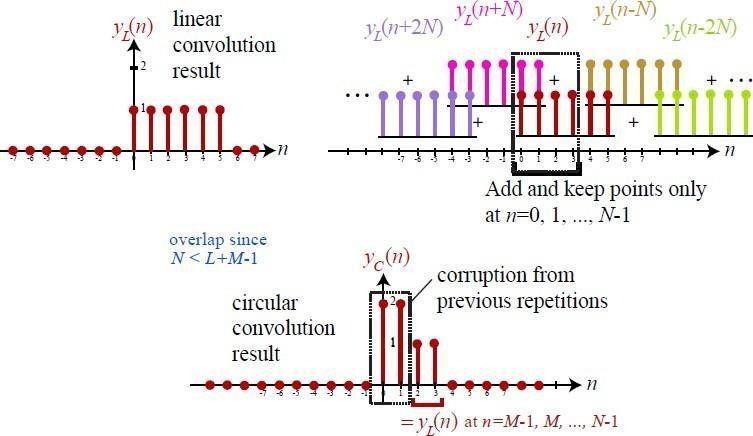 Over-lap save
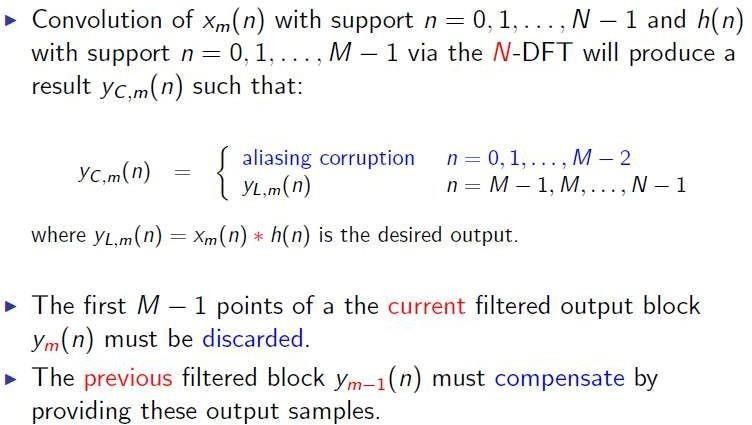 Over-lap save input segment stage
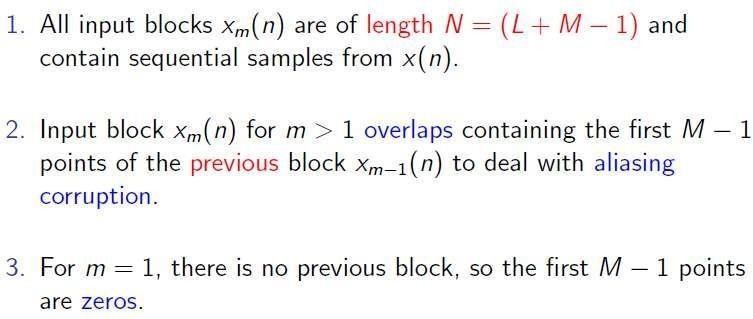 Over-lap save input segment stage
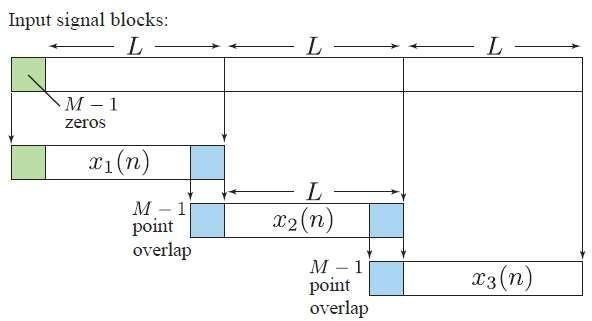 Over-lap save input segment stage
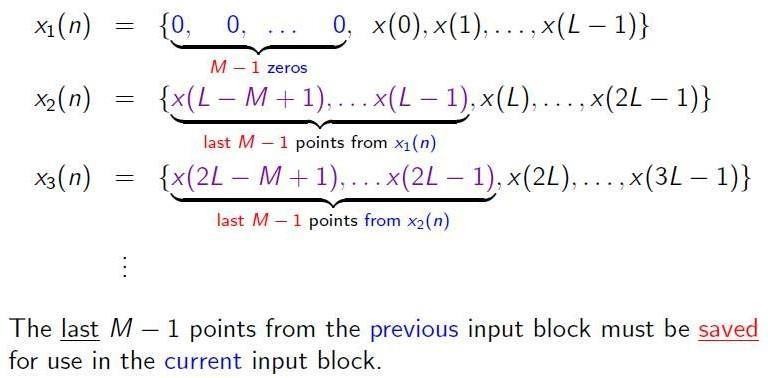 Over-lap save filtering stage
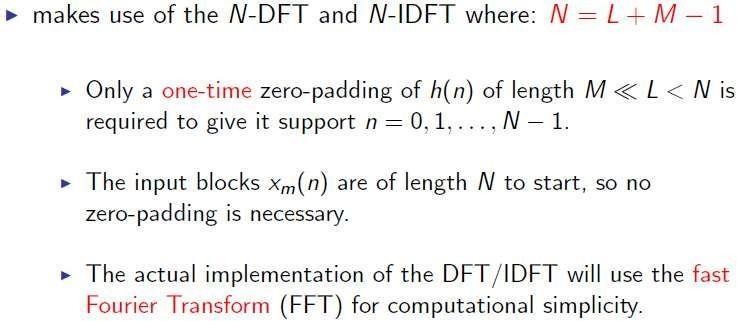 Over-lap save output blocks
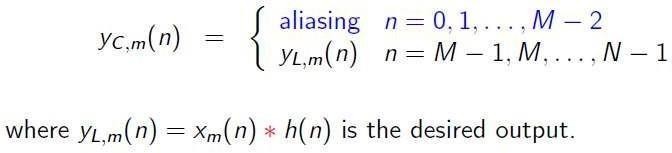 Over-lap save output blocks
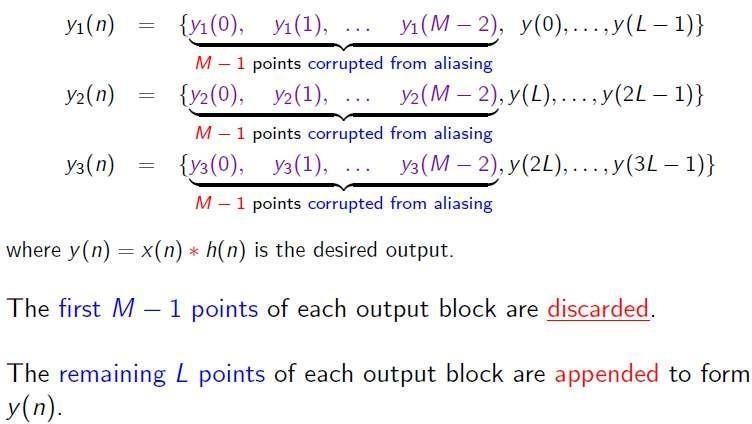 Over-lap save output blocks
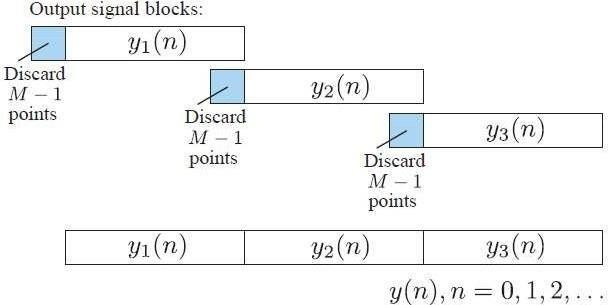 Over-lap save
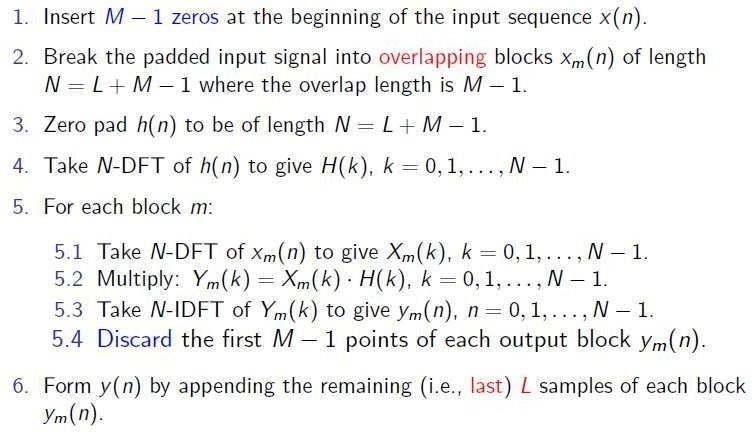 Over-lap save
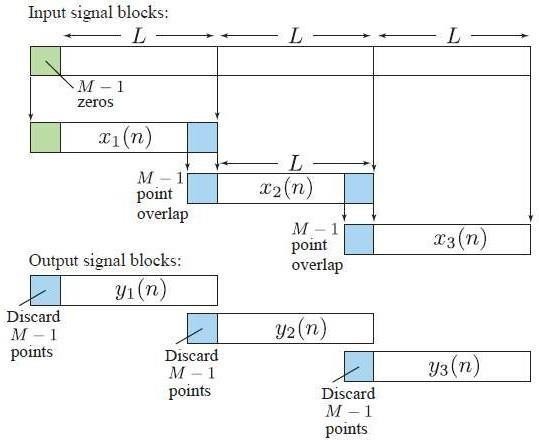 Relationships between CTFT, DTFT, & DFT
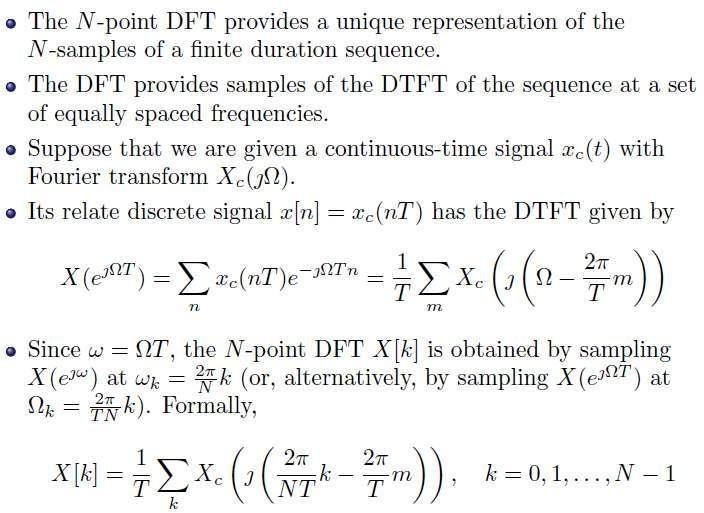 Relationships between CTFT, DTFT, & DFT
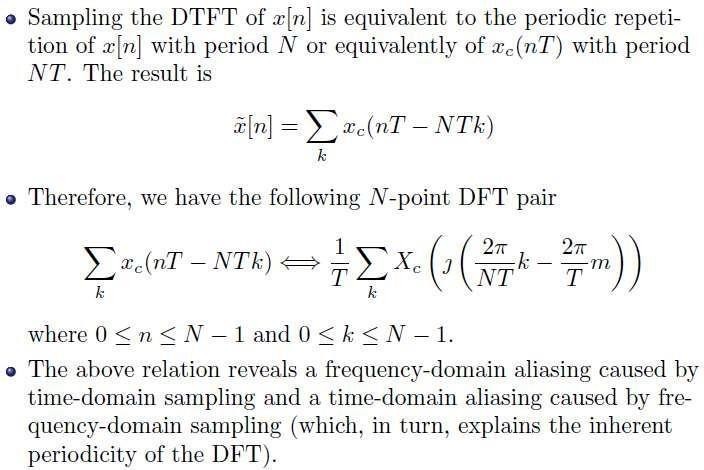 Relationships between CTFT, DTFT, & DFT
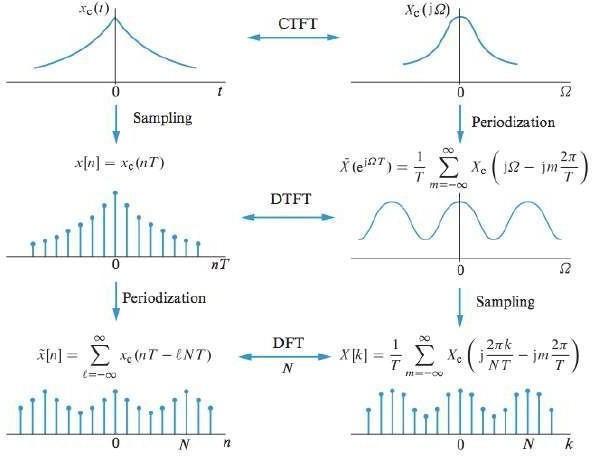 Discrete Fourier Transform
The DFT pair was given as
N  1
N  1
1
N
	
j 2  / N kn

k  0
X k  	 x[n]e
X k e
x[n] 
 j 2  / N kn
n  0
Baseline for computational complexity:
Each DFT coefficient requires
N complex multiplications
N-1 complex additions
All N DFT coefficients require
N2 complex multiplications
N(N-1) complex additions
Complexity in terms of real operations
4N2 real multiplications
2N(N-1) real additions
Most fast methods are based on symmetry properties
Conjugate symmetry
Periodicity in n and k
e  j2  / N k N  n 	  e  j2  / N kN e  j2  / N k  n 
e j2  / N kn

e  j2  / N kn	  e  j2  / N k n  N 	 e j2  / N k  N n
Direct computation of DFT
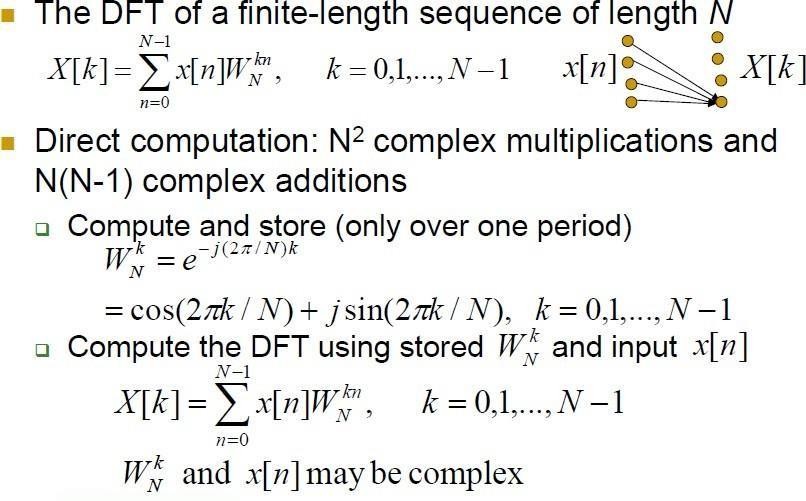 Direct computation of DFT
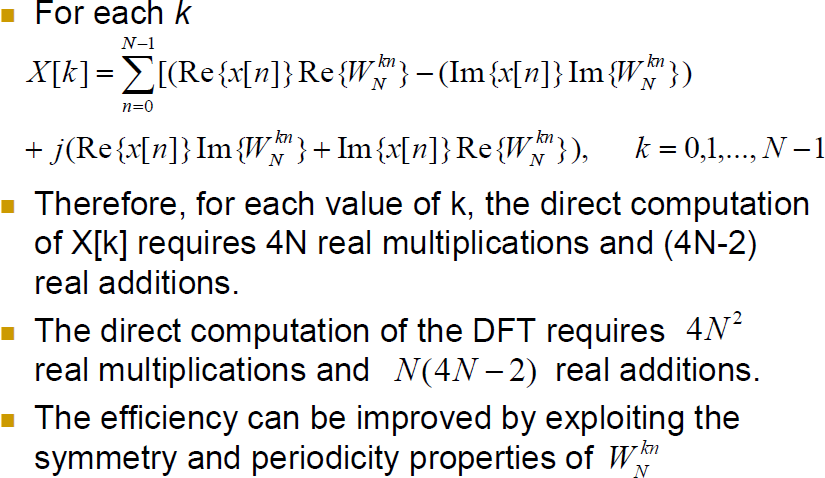 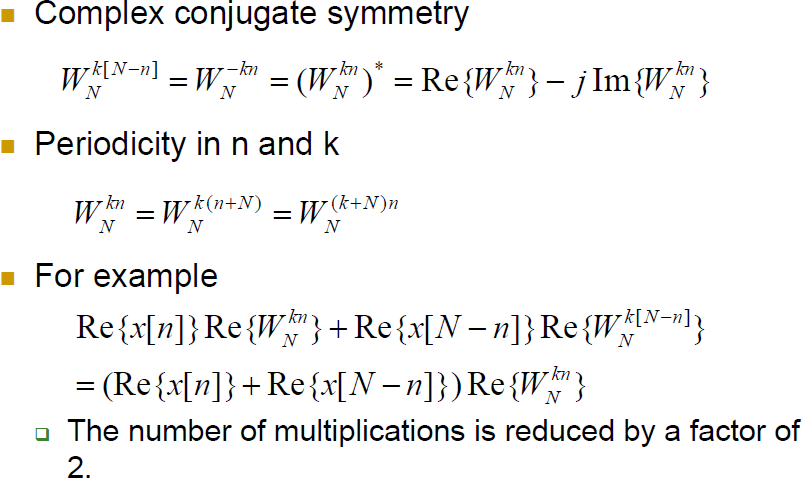 FFT
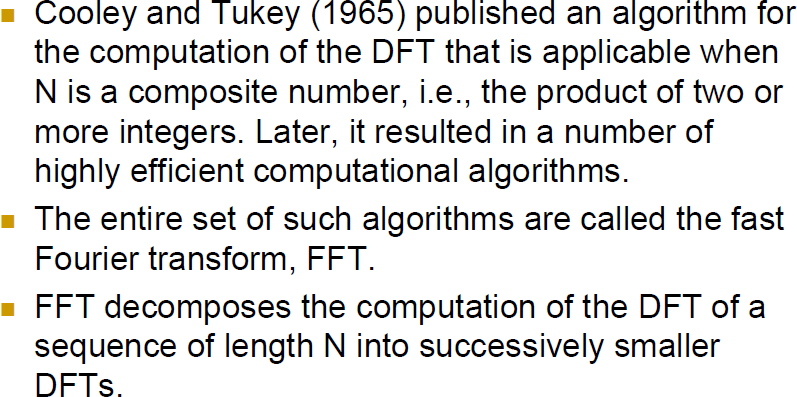 Decimation-In-Time FFT Algorithms
Makes use of both symmetry and periodicity
Consider special case of N an integer power of 2
Separate x[n] into two sequence of length N/2
Even indexed samples in the first sequence
Odd indexed samples in the other sequence
N  1
 x[n]e
n  0
N  1
 x[n]e
n even
N  1
 x[n]e
n odd
Xk  
 j2  / N kn
 j2  / N kn
 j 2  / N kn


Substitute variables n=2r for n even and n=2r+1 for odd
N / 2  1
	 x[2 r
r  0
N / 2  1
 1]W 2 r  1 k
Xk  

2 rk
N
x[2 r ]W
N
r  0
N / 2  1
N / 2  1
 W k	 x[2 r   1]W rk

x[2 r ]W
rk
N / 2

N
N / 2
r  0
r  0
 Gk   W k Hk 
N
G[k] and H[k] are the N/2-point DFT’s of each subsequence
Decimation In Time
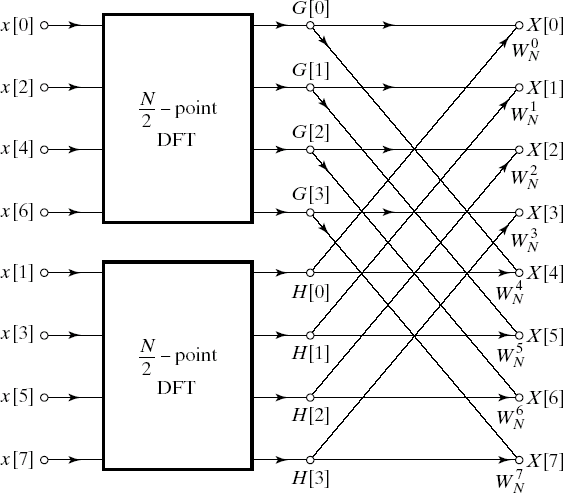 8-point DFT example using decimation-in-time
Two N/2-point DFTs
2(N/2)2 complex multiplications
2(N/2)2 complex additions
Combining the DFT outputs
N complex multiplications
N complex additions
Total complexity
N2/2+N complex multiplications
N2/2+N complex additions
More efficient than direct DFT
Repeat same process
Divide N/2-point DFTs into
Two N/4-point DFTs
Combine outputs
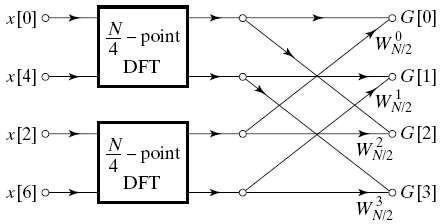 Decimation In Time Cont’d
After two steps of decimation in time
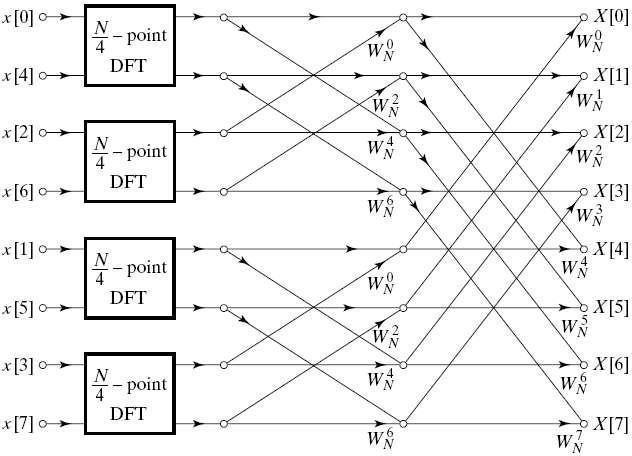 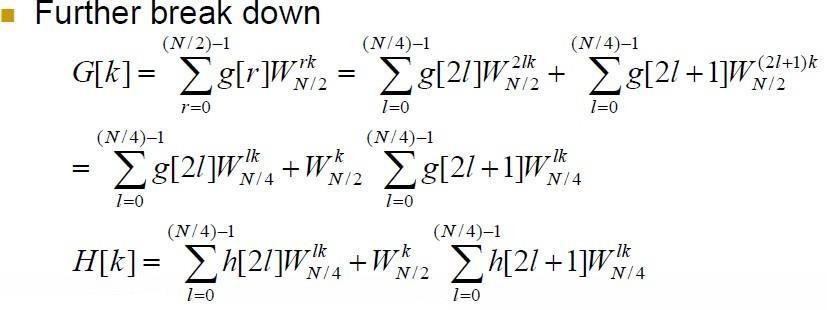 Repeat until we’re left with two-point DFT’s
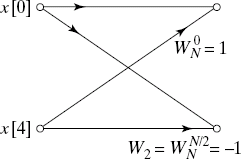 Decimation-In-Time FFT Algorithm
Final flow graph for 8-point decimation in time
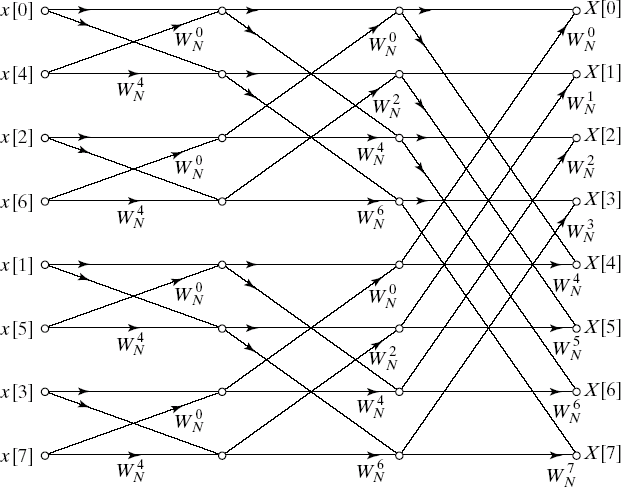 Complexity:
–	Nlog2N complex multiplications and additions
Butterfly Computation
Flow graph constitutes of butterflies
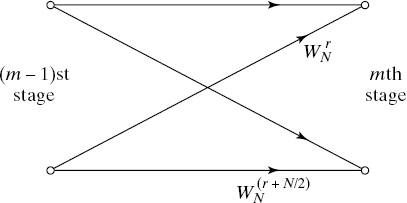 We can implement each butterfly with one multiplication
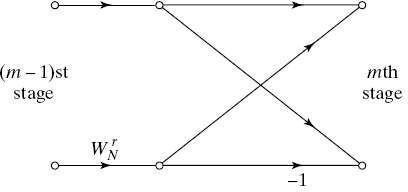 Final complexity for decimation-in-time FFT
–	(N/2)log2N complex multiplications and additions
In-Place Computation
Decimation-in-time flow graphs require two sets of registers
Input and output for each stage
Note the arrangement of the input indices
Bit reversed indexing
Decimation-In-Frequency FFT Algorithm
The DFT equation
N  1
Xk  	 x[n]W
nk
N
n  0
Split the DFT equation into even and odd frequency indexes
N  1	N / 2  1	N  1
X 2r  
	
n  0

x[n]W	
x[n]W
	x[n]W
n 2 r
n 2 r
n 2 r
N
N
N
n  0
n  N / 2
Substitute variables to get
N / 2  1
	 x[n
n  0
N / 2  1
 x[n]W
n  0
N / 2  1
 x[n] 
n  0
 N / 2 ]W n  N / 2 2 r
X 2r  
x[n  N / 2 ]W nr

n 2 r
N
N
N / 2
Similarly for odd-numbered frequencies
N / 2  1
X 2r  1 	 x[n] 	x[n  N / 2 ]W n 2 r  1 
N / 2
n  0
Decimation-In-Frequency FFT Algorithm
Final flow graph for 8-point decimation in frequency
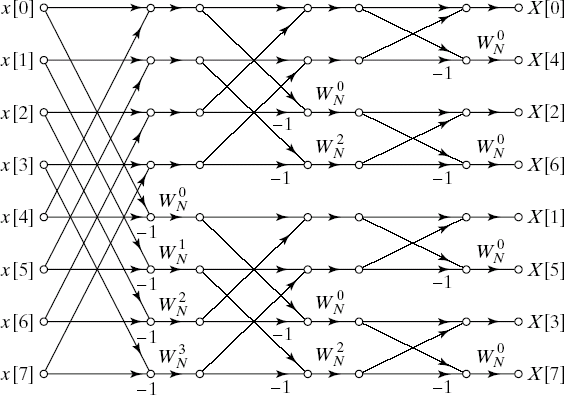 Filter Design Techniques
Any discrete-time system that modifies certain frequencies
Frequency-selective filters pass only certain frequencies
Filter Design Steps
Specification
Problem or application specific
Approximation of specification with a discrete-time system
Our focus is to go from spec to discrete-time system
Implementation
Realization of discrete-time systems depends on target technology
We already studied the use of discrete-time systems to implement a continuous-time system
If our specifications are given in continuous time we can use
xc(t)
yr(t)
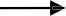 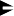 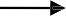 He j   H j / T 
c
	  
Digital Filter Specifications
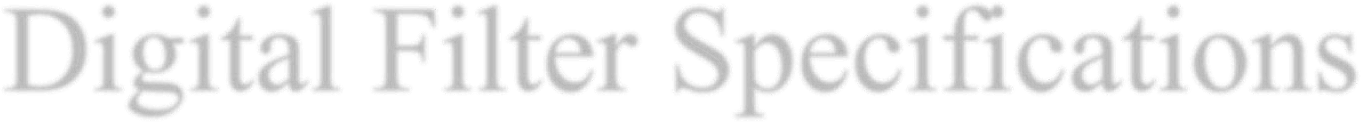 Only the magnitude approximation problem
Four basic types of ideal filters with magnitude responses as shown below (Piecewise flat)
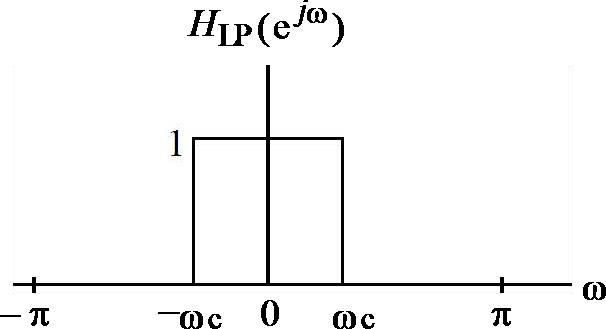 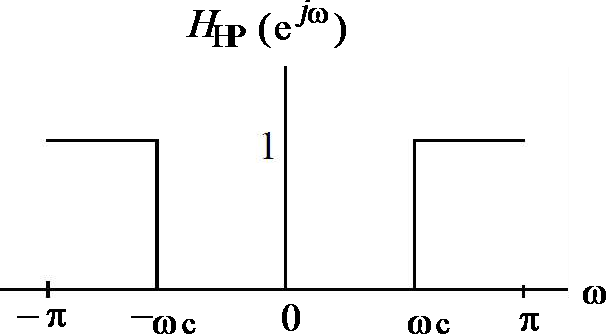 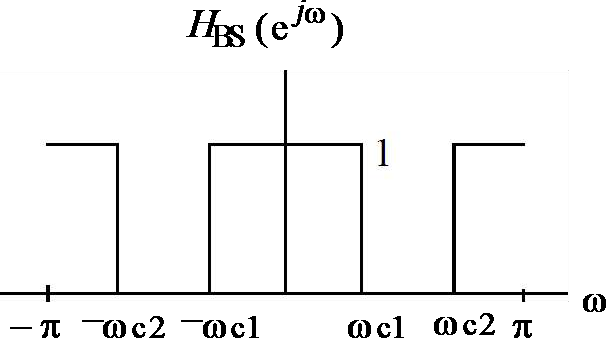 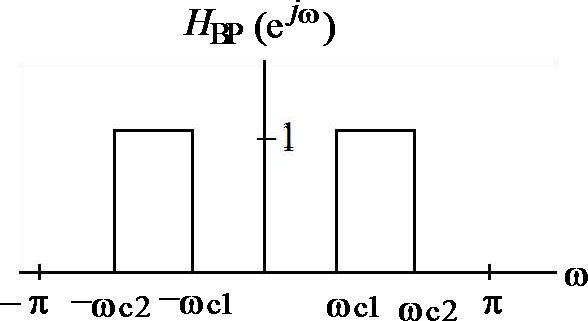 Digital Filter Specifications
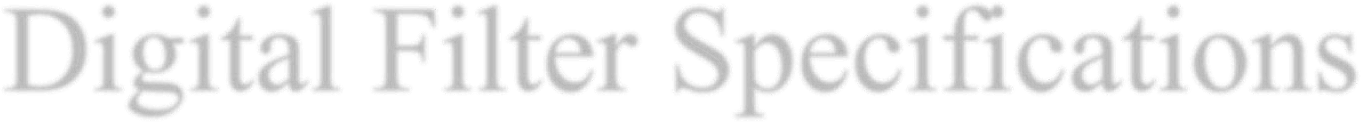 These filters are unealisable because (one of the following is sufficient)
their impulse responses infinitely long non- 	causal
Their amplitude responses cannot be equal to a constant over a band of frequencies
Another perspective that provides some understanding can be obtained by looking at the ideal amplitude squared.
Digital Filter Specifications
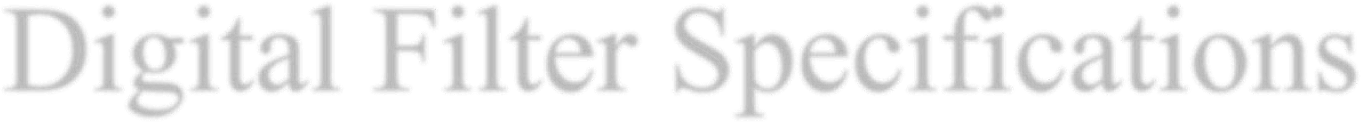 The realisable squared amplitude response transfer function (and its differential) is continuous in

Such functions
if IIR can be infinite at point but around that point cannot be zero.
if FIR cannot be infinite anywhere.
Hence previous differential of ideal response is unrealisable
Digital Filter Specifications
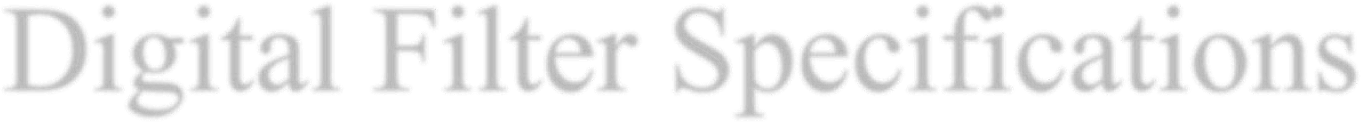 For example the magnitude response	of a digital lowpass filter may be given as indicated below
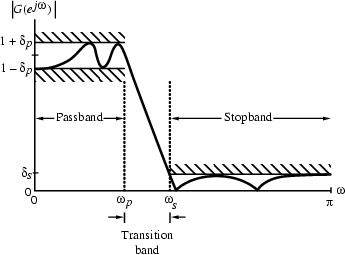 Digital Filter Specifications
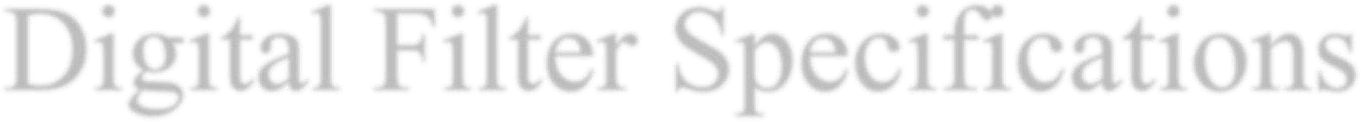 In the passband	0	 	 	we require
p
that	with a deviation  p
G ( e j  )	 1
1  		G ( e j )	 1   p ,		  p
p
In the stopband	 s	we reqs uire
 	 
that	with a deviation
G ( e j )		0
G ( e j  )	  s ,	 s			 
Digital Filter Specifications
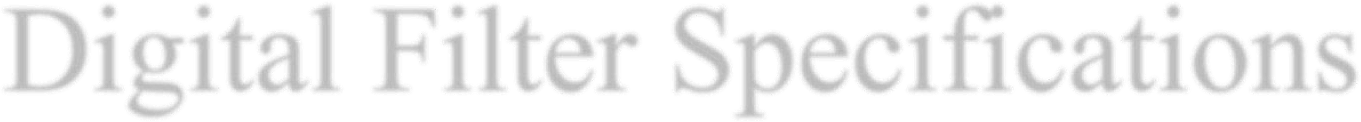 Filter specification parameters
-	passband edge frequency
 s	-	stopband edge frequency
 p	-	peak ripple value in the passband
 s	-	peak ripple value in the stopband

p
Digital Filter Specifications
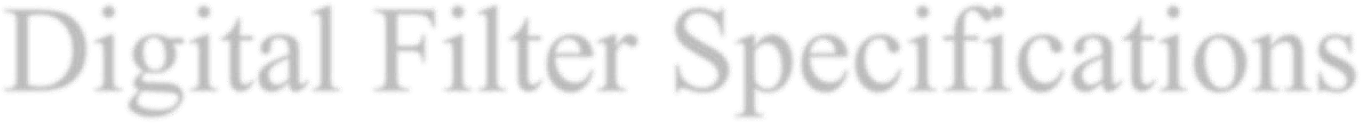 Practical specifications are often given in terms of loss function (in dB)
•
 20	log 10	G ( e j  )
G ( ) 
Peak passband ripple
 p		 20	log	10 (1   p )
dB
Minimum stopband attenuation
10 ( s )	dB
 s		 20	log
Digital Filter Specifications
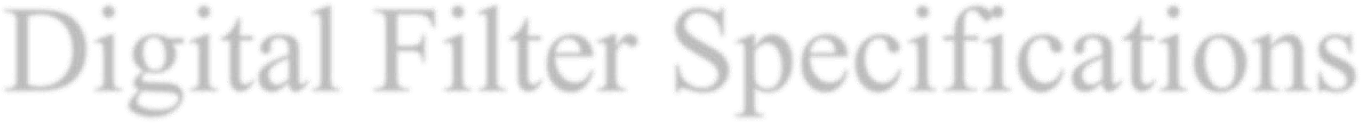 In practice, passband edge frequency F	and
p
stopband edge frequency	arFes specified in Hz
	For digital filter design, normalized bandedge frequencies need to be computed from
specifications in Hz using 
2 F
p
	2 F	T
p
	

p
p
FT
FT
 s
2 Fs
	2 Fs T
 s	

FT
FT
Digital Filter Specifications
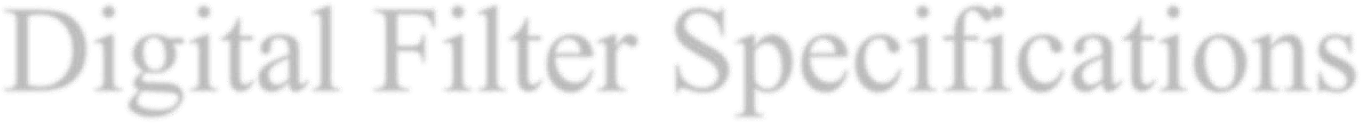 Example - Let	F	kHz,
F		3
	7
kHz, and
Then

p
s
kHz
F		25
T
2	( 7  10 3 )
p 		3		0 .56 
25	 10
2	( 3  10	)
3
			3		0 .24 
25	 10
s
IIR Digital Filter Design
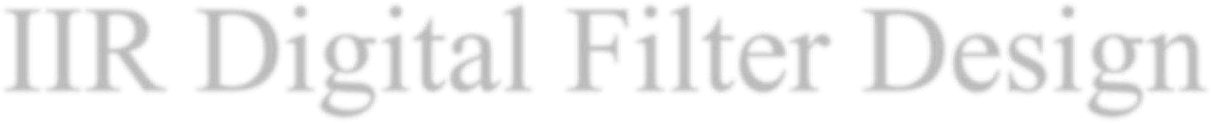 Standard approach
Convert the digital filter specifications into an analogue prototype lowpass filter specifications
Determine the analogue lowpass filter
transfer function	H a ( s )
Transform H a ( s )	by replacing the complex variable to the digital transfer function
G ( z )
IIR Digital Filter Design
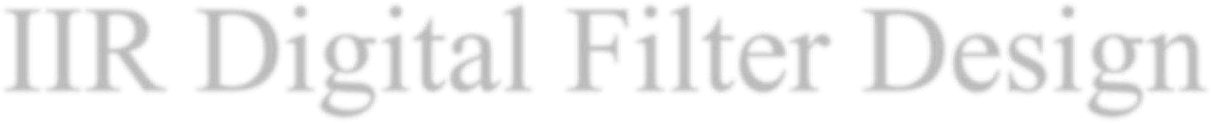 This approach has been widely used for the following reasons:
Analogue approximation techniques are highly advanced
They usually yield closed-form solutions
Extensive tables are available for analogue filter design
Very often applications require digital simulation of analogue systems
IIR Digital Filter Design
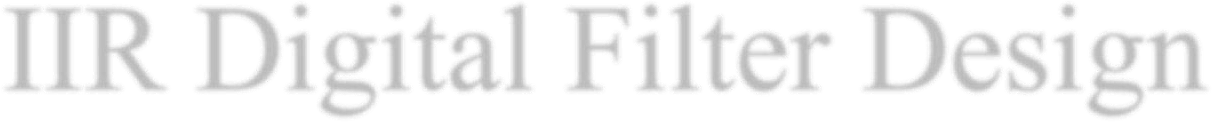 Let an analogue transfer function be
Pa ( s )
H	( s ) 
a
D a ( s )
where the subscript “a” indicates the analogue domain
A digital transfer function derived from this is denoted as
P ( z )
G ( z ) 
D ( z )
IIR Digital Filter Design
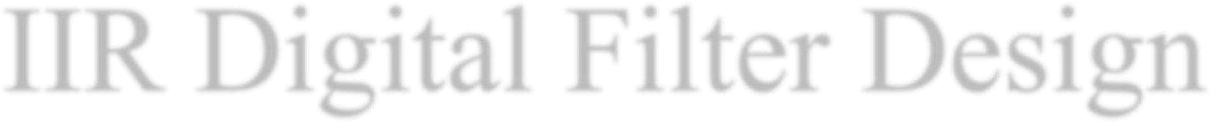 Basic idea behind the conversion of H	( s )	intoG ( z )
a
is to apply a mapping from the s-domain to the z- domain so that essential properties of the analogue frequency response are preserved
Thus mapping function should be such that
Imaginary	(j  ) axis in the s-plane be 	mapped onto the unit circle of the z-plane
A stable analogue transfer function be mapped into a stable digital transfer function
Specification for effective frequency response of a continuous-time lowpass filter and its corresponding specifications for discrete-time system.
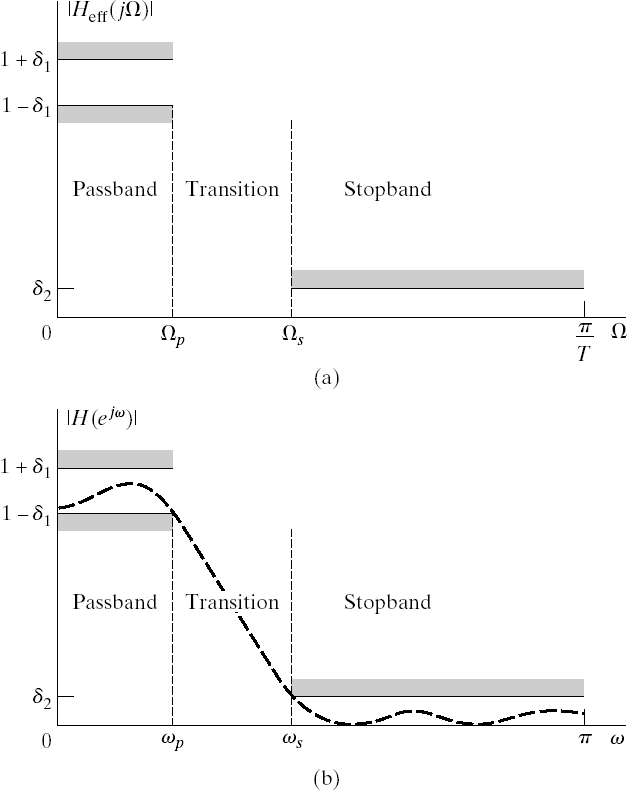 dp or d1 passband ripple ds or d2 stopband ripple
Wp, wp passband edge frequency Ws, ws stopband edge frequency e2 passband ripple parameter

1 – dp = 1/1 + e2


BW bandwidth = wu – wl wc 3-dB cutoff frequency
wu, wl upper and lower 3-dB cutoff frequensies
Dw transition band = |wp – ws| Ap passband ripple in dB
=  20log10(1  dp) As stopband attenuation in dB
= -20log10(ds)
Design of Discrete-Time IIR Filters
From Analog (Continuous-Time) Filters
Approximation of Derivatives
Impulse Invariance
the Bilinear Transformation
Reasons of Design of Discrete-Time IIR Filters from Continuous-Time Filters
The art of continuous-time IIR filter design is highly advanced and, 	since useful results can be achieved, it is advantageous to use the 	design procedures already developed for continuous-time filters.

Many  useful  continuous-time  IIR  design  methods  have  relatively 	simple  closed-form  design  formulas.  Therefore,  discrete-time  IIR 	filter design methods based on such standard continuous-time design 	formulas are rather simple to carry out.

The standard approximation methods that work well for continuous- 	time IIR filters do not lead to simple closed-form design formulas 	when these methods are applied directly to the discrete-time IIR case.
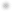 Characteristics of Commonly Used Analog Filters
Butterworth Filter
Chebyshev Filter
Chebyshev Type I
Chebyshev Type II of Inverse Chebyshev Filter
Butterworth Filter
Lowpass Butterworth filters are all-pole filters characterized by the magnitude-squared frequency response

|H(W)|2 = 1/[1 + (W/Wc)2N] = 1/[1 + e2(W/Wp)2N]

where N is the order of the filter, Wc is its – 3-dB frequency (cutoff frequency), Wp is the bandpass edge frequency, and	1/(1 + e2) is the band-edge value of |H(W)|2.
At W = Ws (where Ws is the stopband edge frequency) we have 	1/[1 + e2(Ws/Wp)2N] = d2
2
and
N = (1/2)log10[(1/d 2) – 1]/log	(W /W ) = log	(d/e)/log	(W /W )
2	10	s	c	10
10	s	p
where d2= 1/1 + d2 .
2
Thus the Butterworth filter is completely characterized by the parameters N, d2, e, and the ratio Ws/Wp.
Butterworth Lowpass Filters
Passband is designed to be maximally flat
The magnitude-squared function is of the form
1
2
1
H j 
c
H  s 
2


2N
2N
1  j  / j
c
1  s / j
c
c
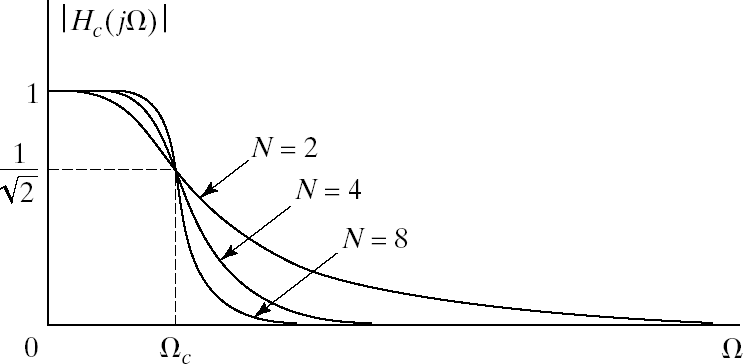     e  j / 2 N 2 k  N  1 
  1 1 / 2 N j
for	k  0,1,...,2N	- 1
s
k
c
c
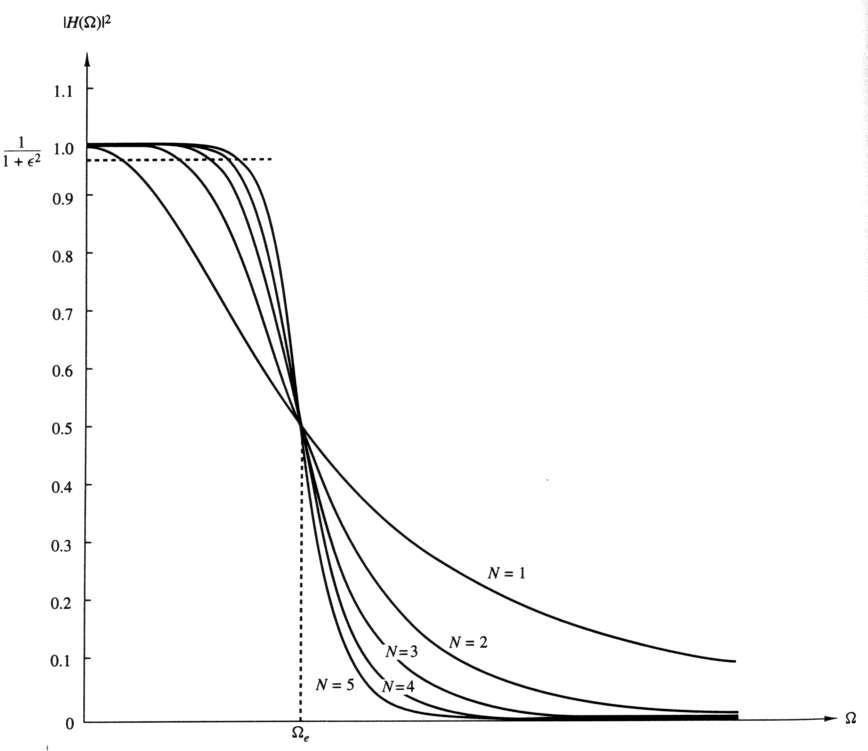 Frequency response of lowpass Butterworth filters
Chebyshev Filters
The magnitude squared response of the analog lowpass Type I Chebyshev
filter of Nth order is given by:
|H(W)|2 = 1/[1 + e2T 2(W/W )].
N
where TN(W) is the Chebyshev polynomial of order N:
= cos(Ncos-1 W),	|W|  1,
=  cosh(Ncosh-1 W),	|W| > 1.
TN(W)
The polynomial can be derived via a recurrence relation given by Tr(W)	= 2WTr-1(W) – Tr-2(W),	r  2,
with T0(W) = 1 and T1(W) = W.

The magnitude squared response of the analog lowpass Type II or inverse 	Chebyshev filter of Nth order is given by:
|H(W)|2 = 1/[1 + e2{TN(Ws/Wp)/ TN(Ws/W)}2].
Chebyshev Filters
Equiripple in the passband and monotonic in the stopband
Or equiripple in the stopband and monotonic in the passband
1

2
1 x 
V	x    cos N cos
H j 
  2 V 2   / 	
c
N
1
N	c
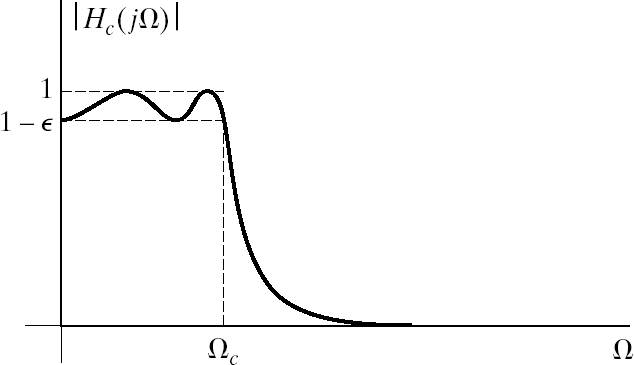 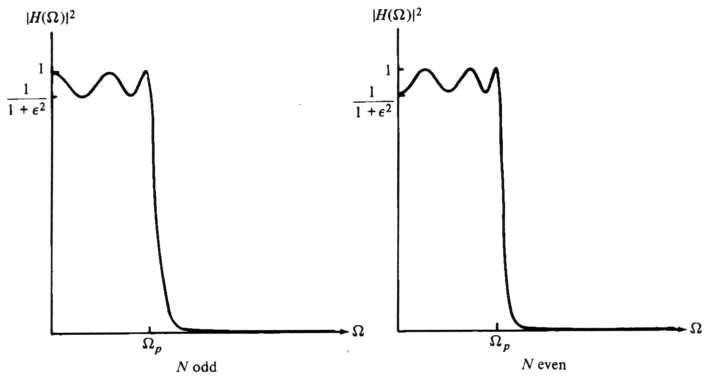 Frequency response of
lowpass Type I Chebyshev filter
|H(W)|2 = 1/[1 + e2T 2(W/W )]
N
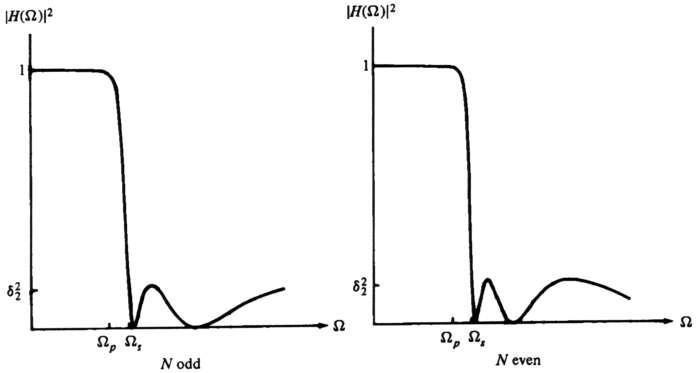 Frequency response of
lowpass Type II Chebyshev filter
|H(W)|2 = 1/[1 + e2{T 2(W /W )/T 2(W /W)}]
N	s	p	N	s
[(W /W ) +  (W /W )2 – 1 ]
s	p	s	p
N = log10[( 1 - d 2 +  1 – d 2(1 + e2))/ed ]/log
10
2	2	2
= [cosh-1(d/e)]/[cosh-1(Ws/Wp)]

for both Type I and II Chebyshev filters, and where d2 = 1/  1 + d2.

The poles of a Type I Chebyshev filter lie on an ellipse in the s-plane with major axis r1 = Wp{(b2 + 1)/2b] and minor axis r1 = Wp{(b2 - 1)/2b] where b is related to e according to
b = {[ 1 + e2 + 1]/e}1/N
The zeros of a Type II Chebyshev filter are located on the imaginary axis.
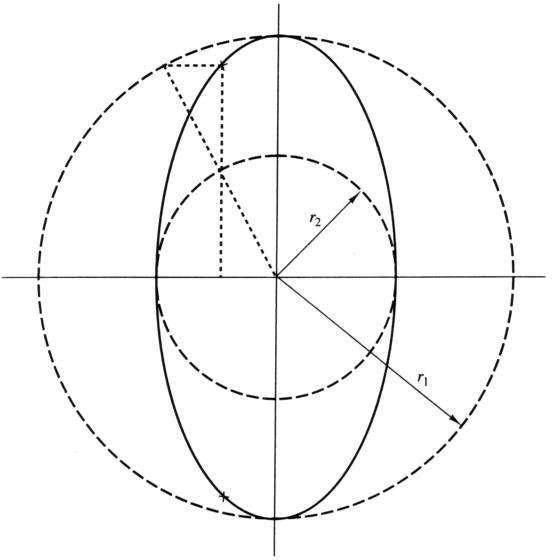 Type I: pole positions are xk = r2cosfk
yk = r1sinfk
fk = [p/2] + [(2k + 1)p/2N] r1 = Wp[b2 + 1]/2b
r2 = Wp[b2 – 1]/2b
b = {[ 1 + e2 + 1]/e}1/N Type II: zero positions are
sk = jWs/sinfk
and pole positions are
vk = Wsxk/ x 2 + y 2
k	k
wk = Wsyk/ x 2 + y 2
k	k
b = {[1 +  1 – d 2 ]/d }1/N
2
Determination of the pole locations for a Chebyshev filter.
k = 0, 1, …, N-1.
Approximation of Derivative Method
Approximation of derivative method is the simplest one for converting an analog filter into a digital filter by approximating the differential equation by an equivalent difference equation.
–	For the derivative dy(t)/dt at time t = nT, we substitute the backward difference [y(nT) – y(nT – T)]/T. Thus
 T )
dy ( t )	y ( nT )  y ( nT	y [ n ]  y [ n  1]
	
T
dt	T
t  nT
where T represents the sampling period. Then, s = (1 – z-1)/T
–	The second derivative d2y(t)/dt2 is derived into second difference as follow:
dy ( t )
y [ n ]  2 y [ n  1]   y [ n  2 ]

T 2
dt
t  nT
which s2 = [(1 – z-1)/T]2. So, for the kth derivative of y(t), sk = [(1 – z-1)/T]k.
Approximation of Derivative Method
Hence, the system function for the digital IIR filter obtained as a result of the approximation of the derivatives by finite difference is
H(z) = Ha(s)|s=(z-1)/Tz

It is clear that points in the LHP of the s-plane are mapped into the corresponding points inside the unit circle in the z-plane and points in the RHP of the s-plane are mapped into points outside this circle.
–	Consequently, a stable analog filter is transformed into a stable digital filter due to this mapping property.
jW
Unit circle
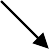 s

s-plane
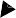 z-plane
Example: Approximation of derivative method
Convert the analog bandpass filter with system function
Ha(s) = 1/[(s + 0.1)2 + 9]
Into a digital IIR filter by use of the backward difference for the derivative.

Substitute for s = (1 – z-1)/T into Ha(s) yields
H(z)	= 1/[((1 – z-1)/T) + 0.1)2 + 9]
T 2
H ( z ) 
1  0 .2 T  9 .01 T
2
1

z  2
1  	2 (1  0 .1T )
1
z	
1  0 .2 T  9 .01 T 2	1 0 .2 T  9 .01 T 2
T can be selected to satisfied specification of designed filter. For example, if T = 0.1, the poles are located at
= 0.91  j0.27 = 0.949exp[ j16.5o]
p1,2
Filter Design by Impulse Invariance
Remember impulse invariance
Mapping a continuous-time impulse response to discrete-time
Mapping a continuous-time frequency response to discrete-time
hn    T h	nT	
d	c	d
	
	2 

He j  	 H	 j 	 j 	k 
c
Td	Td
	
k  
If the continuous-time filter is bandlimited to
H cj   0
	  / Td
	  
j
He	  H
 j


	  

c
T
d 
If we start from discrete-time specifications Td cancels out
Start with discrete-time spec in terms of 
Go to continuous-time =  /T and design continuous-time filter
Use impulse invariance to map it back to discrete-time = T
Works best for bandlimited filters due to possible aliasing
Impulse Invariance of System Functions
Develop impulse invariance relation between system functions
Partial fraction expansion of transfer function
A k
H	s    N
c
k  1
Corresponding impulse response
s  s
k
 N
e s k t
	A
t   0
h t     
k
c	k  1

0
t   0
Impulse response of discrete-time filter

e
s k T d n
 
h n
System function
 
	
nT d		 Td A k e
k  1
N
 	N
u n	 	Td A k
k  1
s nT
k	d
u n
	T dh c
 
H z	 
k  1
T A
N
d	k
 e s k T d z  1
1
e s k T d
Pole s=sk in s-domain transform into pole at
Impulse Invariant Algorithm
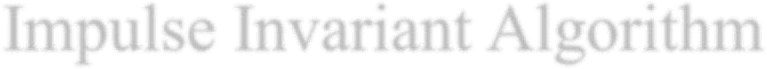 Step 1: define specifications of filter
Ripple in frequency bands
Critical frequencies: passband edge, stopband edge, and/or cutoff frequencies.
Filter band type: lowpass, highpass, bandpass, bandstop.
Step 2: linear transform critical frequencies as follow
W = w/Td
Step 3: select filter structure type and its order: Bessel, Butterworth, Chebyshev type I, Chebyshev type II or inverse Chebyshev, elliptic.
Step 4: convert Ha(s) to H(z) using linear transform in step 2.
Step 5: verify the result. If it does not meet requirement, return to step 3.
Example: Impulse invariant method


Convert the analog filter with system function
Ha(s) = [s + 0.1]/[(s + 0.1)2 + 9]
into a digital IIR filter by means of the impulse invariance method.

The analog filter has a zero at s = - 0.1 and a pair of complex conjugate poles at pk = - 0.1  j3.
Thus,
1	1
H	s  
a
2		2	
s  0 .1 	j 3	s  0 .1 	j 3
1	1
Then
z  
H
2		2
1  e  0 .1 T e  j 3 T z  1
1  e  0 .1 T e j 3 T z  1
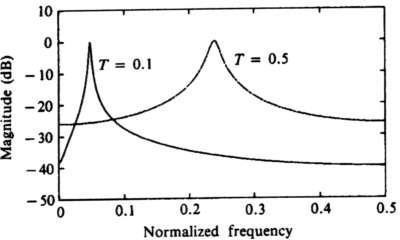 Frequency response of digital filter.
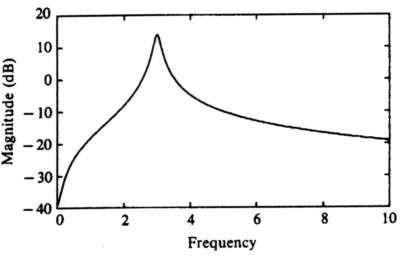 Frequency response of analog filter.
Disadvantage of previous techniques: frequency warping  aliasing effect and error in specifications
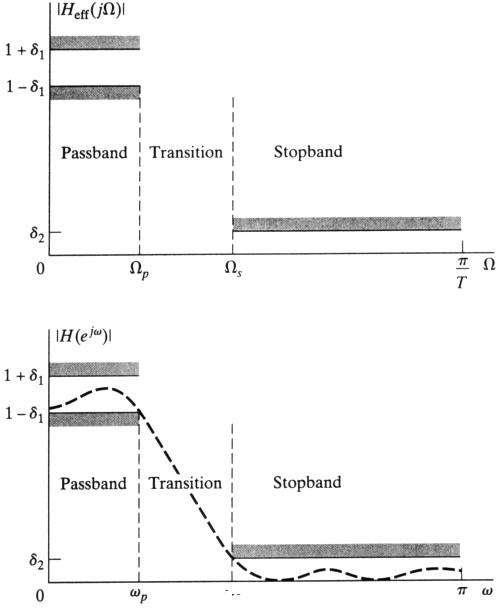 of designed filter (frequencies) So, prewarping of frequency is considered.


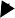 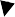 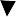 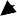 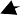 Example
Impulse invariance applied to Butterworth
0 . 89125	 He j   1
0 		 0 . 2 

0 . 3  		 
He j   0.17783
Since sampling rate Td cancels out we can assume Td=1
Map spec to continuous time
0 . 89125		H j   1
0 		 0 . 2 

0 . 3   		 
H j   0.17783
Butterworth filter is monotonic so spec will be satisfied if
H c j0 .2    0 .89125	and	H c j0 .3     0.17783
1
2
H j 

1  j  / j
c

2 N
c
Determine N and c to satisfy these conditions
Example Cont’d
Satisfy both constrains
 2


 0 . 2   2 N		1	 2
 0 . 3   2 N		1
 		 
and
1
1  		 	





	

 c	 0 .89125
 0 .17783
 c

Solve these equations to get
N  5 . 8858	 6	and	 c   0 . 70474
N must be an integer so we round it up to meet the spec
Poles of transfer function
•
e  j / 12 2 k  11 
1 / 12 j	   
s	
for	k  0,1,...,11
 1
k
c
c
The transfer function
Hs  
0 . 12093
s2
 1 . 3585	s  0 .4945	
s 2   0 .364	s  0 .4945	s 2   0 .9945
Mapping to z-domain
s  0 .4945
z  1	z  1
 2 . 1428
0 . 2871	 0 . 4466	 1 . 1455
Hz  

z  2
z  1	z  2
1  1 . 2971 z  1   0 . 6949
1  1 . 0691
 0 . 3699
z  1
1 . 8557	 0 . 6303

z  1
1  0 . 9972	 0 .257 z  2
Example Cont’d
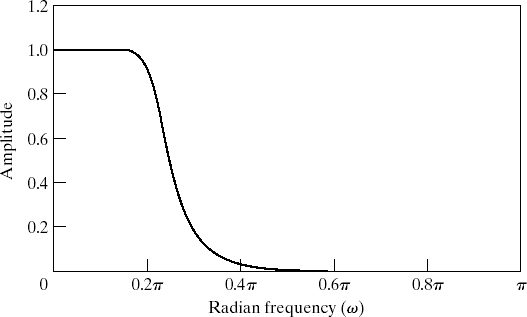 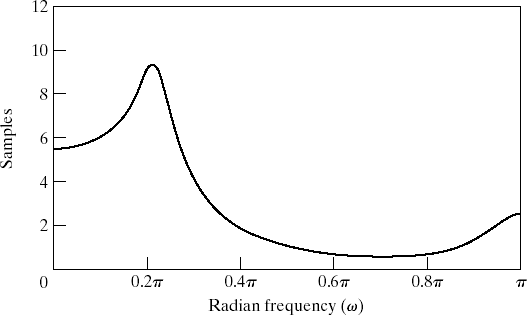 Filter Design by Bilinear Transformation
Get around the aliasing problem of impulse invariance
Map the entire s-plane onto the unit-circle in the z-plane
Nonlinear transformation
Frequency response subject to warping
Bilinear transformation
 1   z  1
2

 	
s 
 1 

z
T
 1 	
d
Transformed system function
H z   H
 2
 1 	z  1

c 		 
 1 
 T	 1

Again Td cancels out so we can ignore it
We can solve the transformation for z as
 z

d 
 
1  T	/ 2 s
1    T	/ 2 	j T	/ 2
z 			d	d	
1   T d  / 2 	j T d / 2
s    	j
d
1  T d  / 2 s
Maps the left-half s-plane into the inside of the unit-circle in z
–	Stable in one domain would stay in the other
Bilinear Transformation
On the unit circle the transform becomes
	j T d  / 2
 e j
z   1
1   j T d  / 2

To derive the relation between  and 
2	 2 e  j / 2 j sin  / 2 
 1   e  j
2 j	  
	tan  	
2

	
s 	   	j			 	 j / 2	   
 j 


cos  / 2 
T
T	2 e
1   e
T	2
d 
	
d	

d
Which yields
	
  
tan 	
 2 
2
  Td 
  2 arctan
or




2
Td
Bilinear Transformation
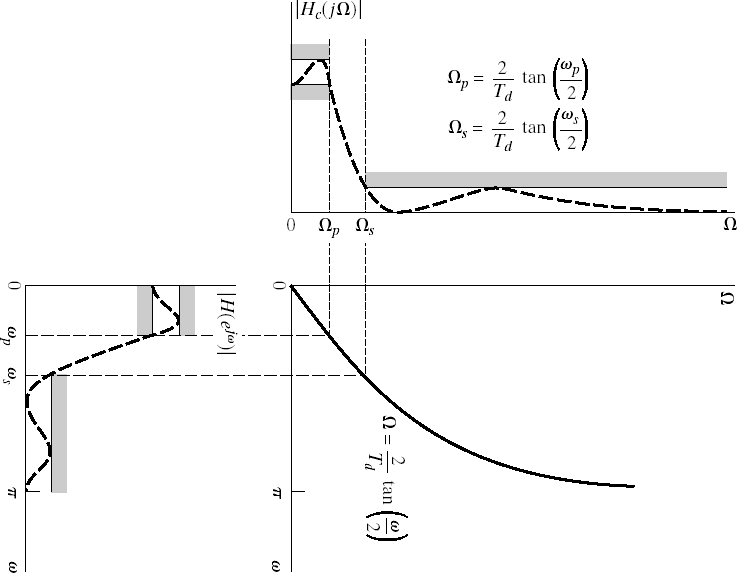 Example
Bilinear transform applied to Butterworth
0 . 89125	 He j   1
0 	
0 . 3  
 0 . 2 
	 
He j   0.17783
Apply bilinear transformation to specifications
 0 . 2  
2
Hj    1
0 		
0 . 89125	
tan 


T d	
 0 . 3  
2
2
H j 
We can assume Td=1 and apply the specifications to
1
2
H j 
c

2N
To get
1   / 
c
 2
0 . 1  2 N		1
 2 tan
	1	 2
 2 tan	0 . 15 
2 N
and
1  	
1  		 
 	



 0 .89125
 0 .17783



	c	
	
c
Example Cont’d
•
Solve N and  c
 

 1 

2

2
 

1
1

log  
	 1  


  0 . 89125

 
  0 . 17783
	 0 . 766


N 
 5 . 305	 6
c
2 log tan 0 .15   tan 0 . 1  
The resulting transfer function has the following poles
 		e  j / 12 2 k  11 
  1 1 / 12 j
for	k  0,1,...,11
s
k
c
c
Resulting in
0 . 20238
H s  
s 2   0 .3996	s  0 .5871	s2  1 . 0836	s  0 .5871	s2
 1 . 4802	s  0 . 5871	
c
Applying the bilinear transform yields
1  z  1 6
0 . 0007378
Hz  
z  2 
1  1 . 2686
 0 . 7051	z 2 1  1 .0106
z  1

1
z  1
 0 . 3583
z  2 
z 1
 1  0 . 9044
 0 . 2155
Example Cont’d
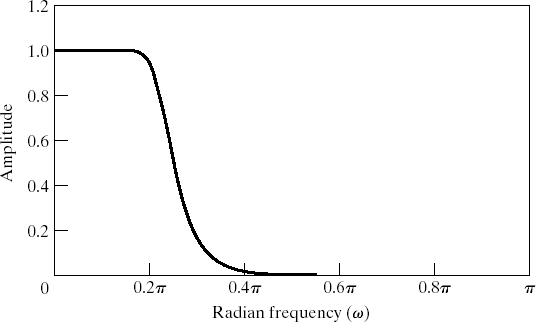 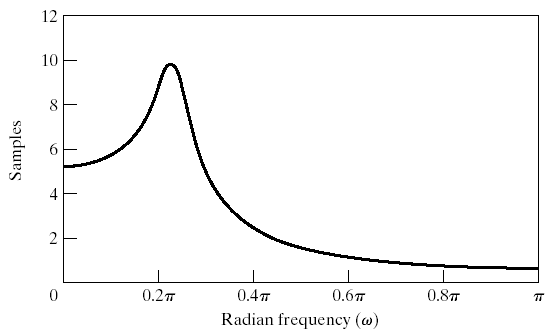 IIR Digital Filter: The bilinear transformation
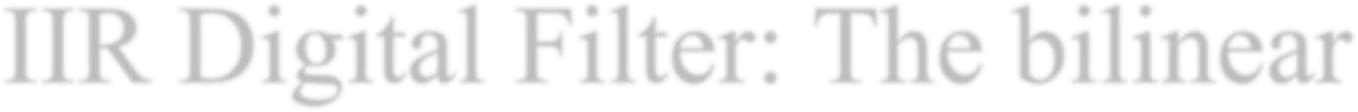 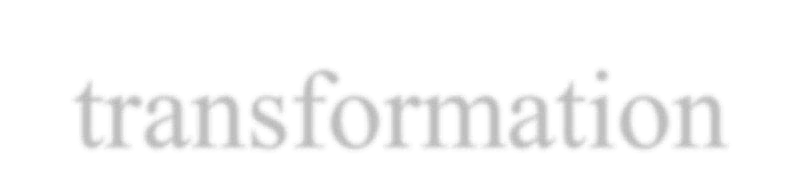 To obtain G(z) replace s by f(z)	in H(s)
Start with requirements on G(z)
Bilinear	Transformation
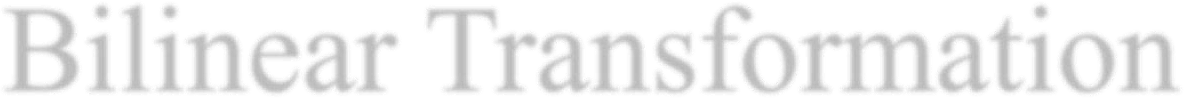 Mapping of s-plane into the z-plane
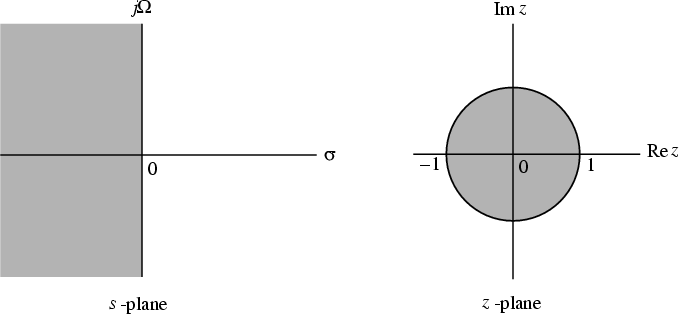 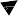 Bilinear Transformation
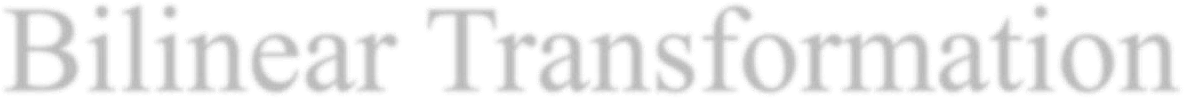 For	z		e j	with unity scalar we have
j 	 1 	e  j

j tan(	 / 2 )
1  e  j
or
	tan(		/ 2 )

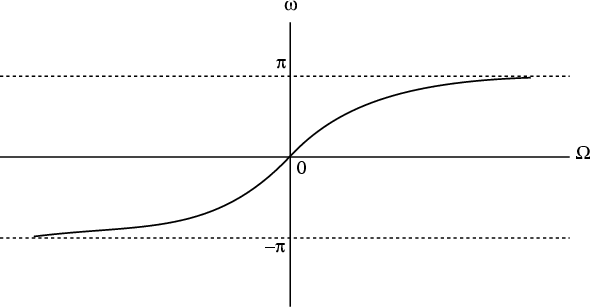 Bilinear Transformation
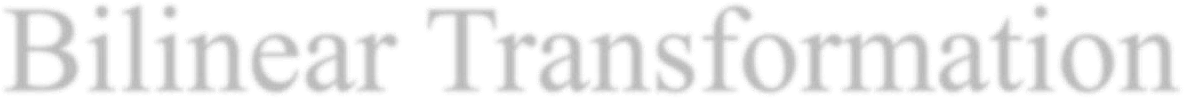 Mapping is highly nonlinear
Complete negative imaginary axis in the s- plane from				to 		0	is mapped into the lower half of the unit circle in the z-plane from z		 1		to z		 1
Complete positive imaginary axis in the s-
plane from 	to
is mapped into the
	0		
upper half of the unit circle in the z-plane from	z	 1	toz		 1
Bilinear Transformation
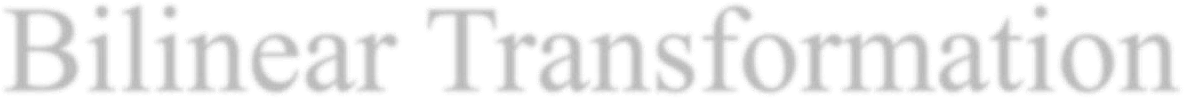 Nonlinear mapping introduces a distortion in the frequency axis called frequency warping
Effect of warping shown below
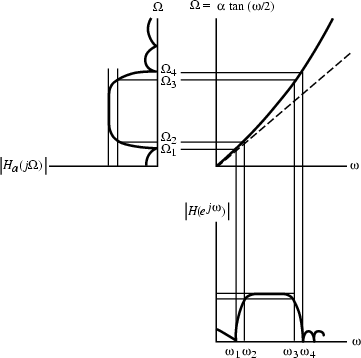 Spectral Transformations
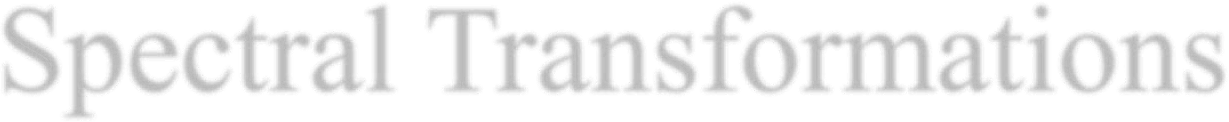 To transform G L ( z )	a given lowpass transfer
function to another transfer function G D ( zˆ) that may be a lowpass, highpass, bandpass or bandstop filter (solutions given by Constantinides)
has been used to denote the unit delay in
1
z
1
the prototype lowpass filter	G L ( z ) and zˆ
to denote the unit delay in the transformed filter G D ( zˆ)	to avoid confusion
Spectral Transformations
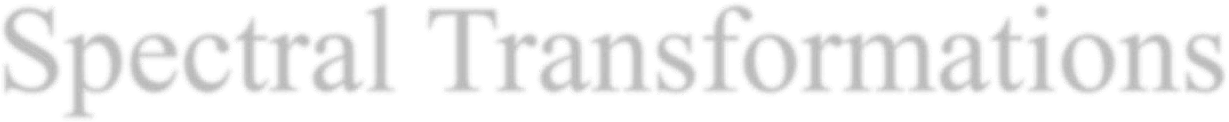 Unit circles in z- and	zˆ -planes defined by
zˆ 	e jˆ
z		e j	,
Transformation from z-domain to
zˆ-domain given by

Then
z		F ( zˆ)

G D ( zˆ) 	G L { F ( zˆ)}
Spectral Transformations
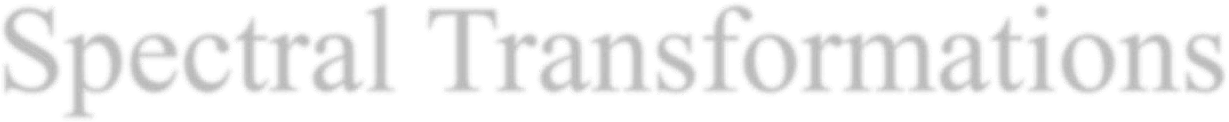 From	z		F ( zˆ)	, thusz		, hence
F ( zˆ)
  1,	if	z	 1

if	z	 1
if	z	 1
F ( zˆ)   1,
  1,

Therefore1 / F ( zˆ) must be a stable allpass function
L
1	 1   * zˆ
				𝑙	,
	 1
𝑙
F ( zˆ)	zˆ  𝑙  
𝑙 1 
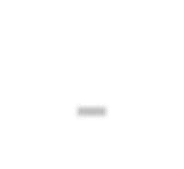 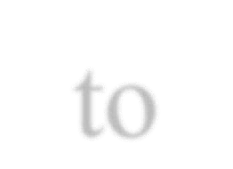 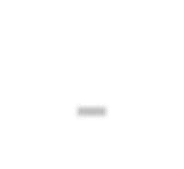 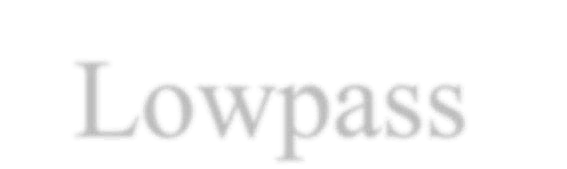 Lowpass-to-Lowpass Spectral Transformation
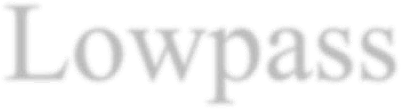 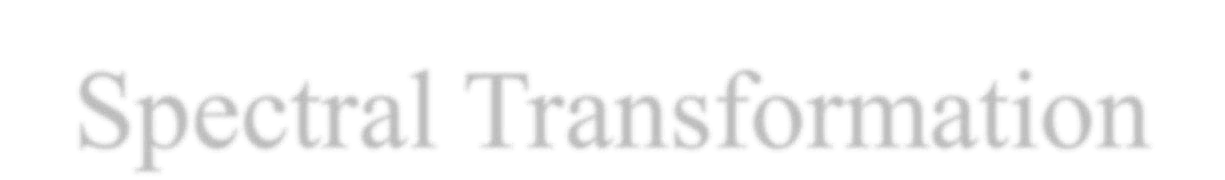 To transform a lowpass filterG	( z ) with a cutoff
L
frequency  c to another lowpass filter G D ( zˆ)
with a cutoff frequency ˆc, the transformation is
1
 1   zˆ
z 1	
zˆ  
F ( zˆ)
On the unit circle we havjeˆ
e  j		 e	 
1  	e  jˆ
which yields
 1  	
tan(		/ 2 ) 	
 tan(	ˆ / 2 )
 1  	
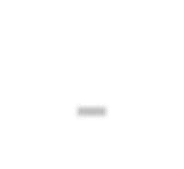 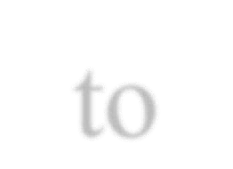 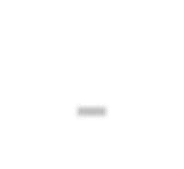 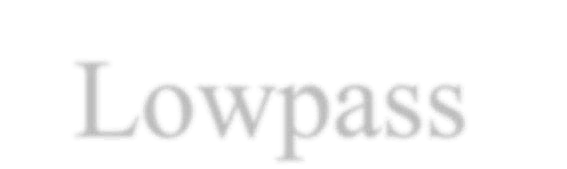 Lowpass-to-Lowpass Spectral Transformation
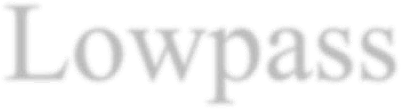 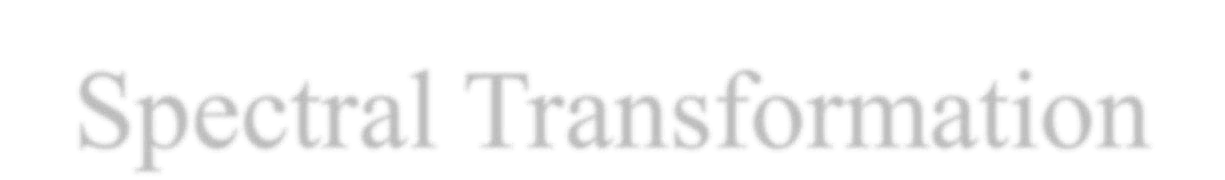 Solving we get	sin	(
 ˆ	) / 2 
		c	c	
sin ( c  ˆc ) / 2 
Example - Consider the lowpass digital filter
0 .0662	(1 	z 1 ) 3
G L ( z ) 
 2
1	1
(1  0 .2593	z	)( 1 	0 .6763	z		0 .3917	z	)
which has a passband from dc to	0 .25 
a 0.5 dB ripple
Redesign the above filter to move the passband edge to
0 . 35 
with
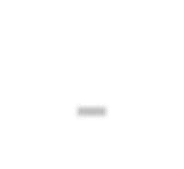 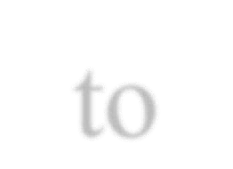 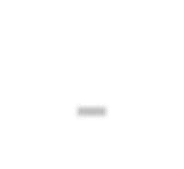 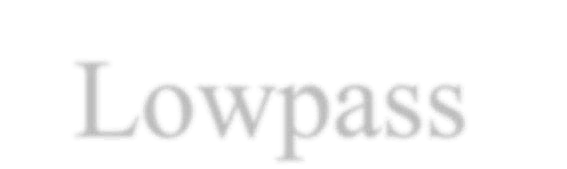 Lowpass-to-Lowpass Spectral Transformation
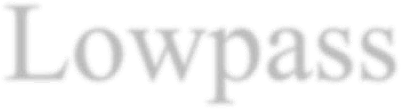 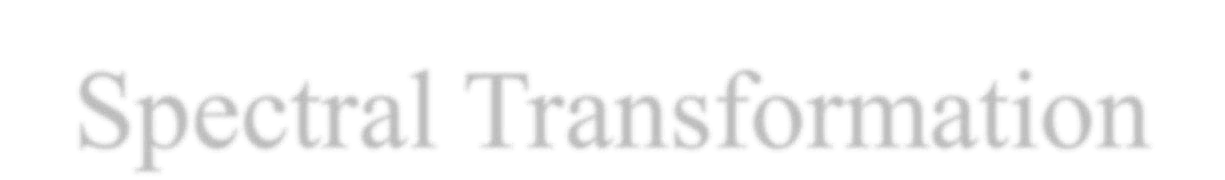 Here
		 sin(	0 .05  )		 0 .1934
sin( 0 .3	)
•
Hence, the desired lowpass transfer function is
zˆ) 
G D (	G L ( z ) z 1 
zˆ1  0 .1934
zˆ1
1  0 .1934
0
-10
G (z)
L
G (z)
D
Gain, dB
-20

-30
-40
0
0.2
0.4
0.6
0.8
1
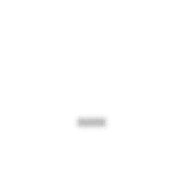 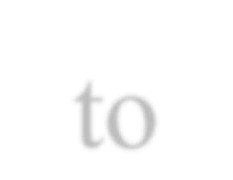 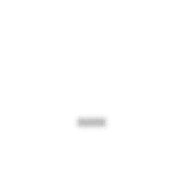 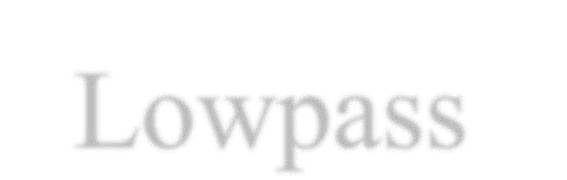 Lowpass-to-Lowpass Spectral Transformation
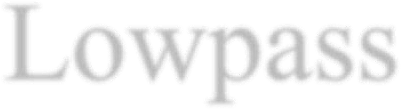 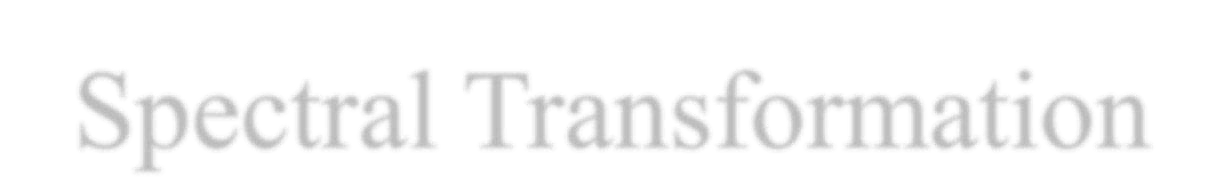 The lowpass-to-lowpass transformation
1
 1   zˆ
z 1	
zˆ  
F ( zˆ)
can also be used as highpass-to-highpass, bandpass-to-bandpass and bandstop-to- bandstop transformations
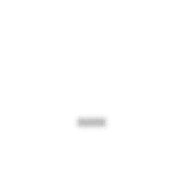 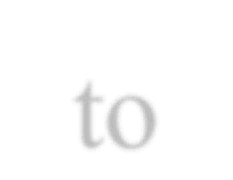 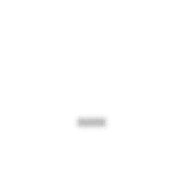 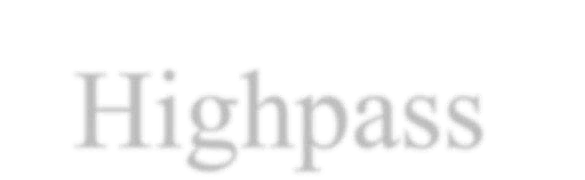 Lowpass-to-Highpass Spectral Transformation
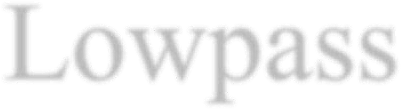 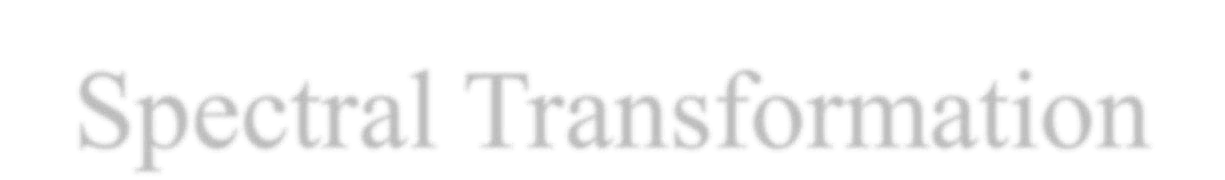 Desired transformation
1
 
zˆ
z
	
1
1   zˆ1
The transformation parameter
is given by

 	 cos	( c	 ˆc ) / 2 
cos	( c	 ˆc ) / 2 
where  c is the cutoff frequency of the lowpass
filter and	is the cutoff frequency of the desired
ˆc
highpass filter
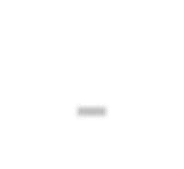 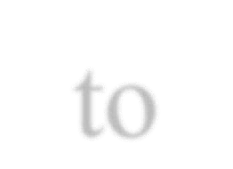 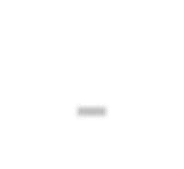 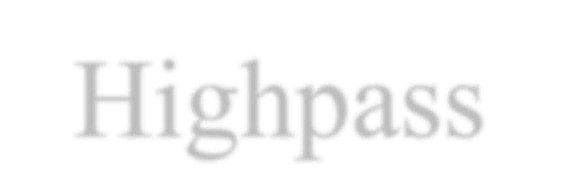 Lowpass-to-Highpass Spectral Transformation
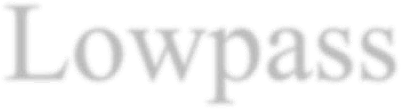 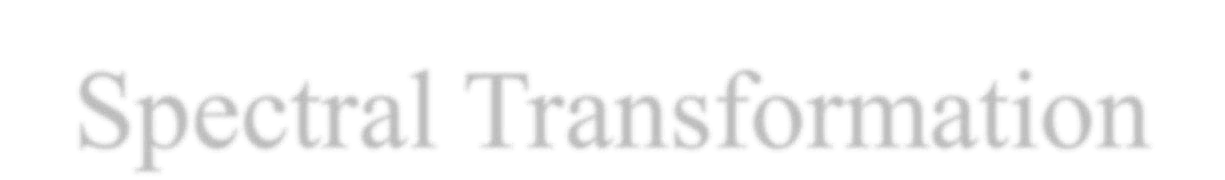 Example - Transform the lowpass filter
0 .0662	(1 	z 1 ) 3
G L ( z ) 
1	1
 2
(1  0 .2593	z	)( 1 	0 .6763	z		0 .3917	z	)
with a passband edge at 0 . 25  to a highpass filter with a passband edge at 0 .55 
Here 		 cos(	0 .4	) / cos(	0 .15  )	
 0 .3468
The desired transformation is
zˆ1
 0 .3468
z 1
	
zˆ1
1 	0 .3468
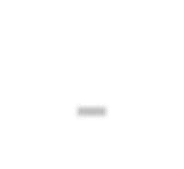 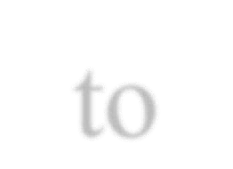 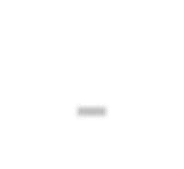 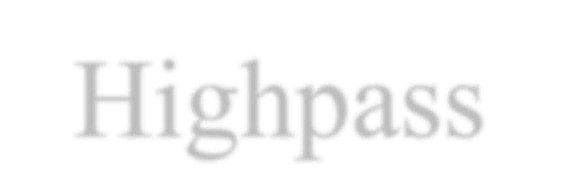 Lowpass-to-Highpass Spectral Transformation
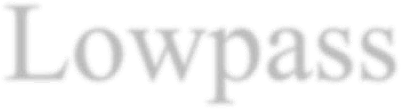 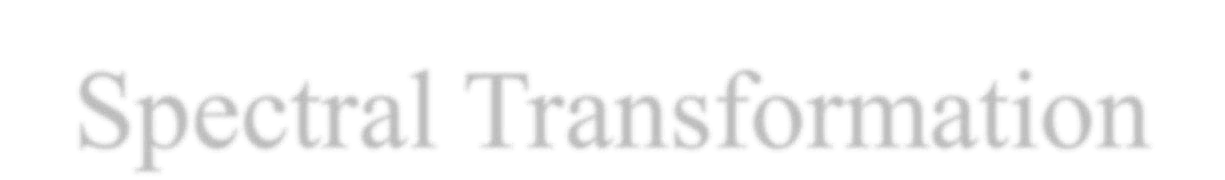 The desired highpass filter is
G ( z )
G D ( zˆ) 
zˆ 1  0 .3468
z 1  

zˆ1
1 0 .3468





Gain, dB
		



Normalized frequency
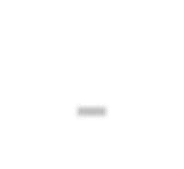 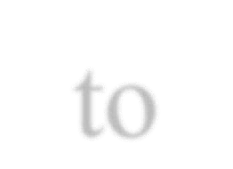 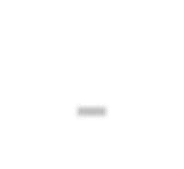 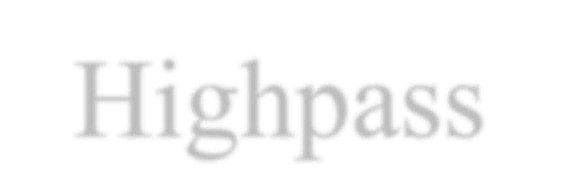 Lowpass-to-Highpass Spectral Transformation
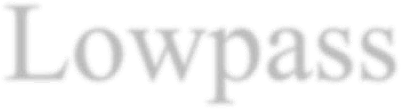 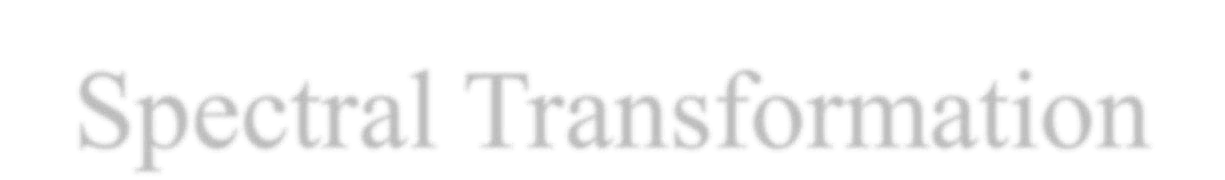 The lowpass-to-highpass transformation can also be used to transform a highpass filter with
a cutoff at at ˆc
 c	to a lowpass filter with a cutoff
and transform a bandpass filter with a center 	frequency at   o   to a bandstop filter with a 	center frequency at  ˆo
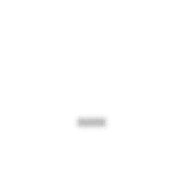 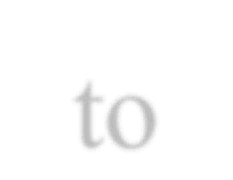 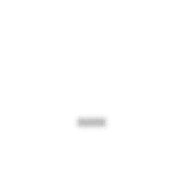 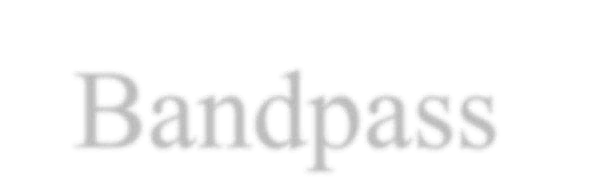 Lowpass-to-Bandpass Spectral Transformation
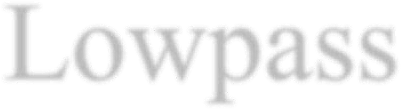 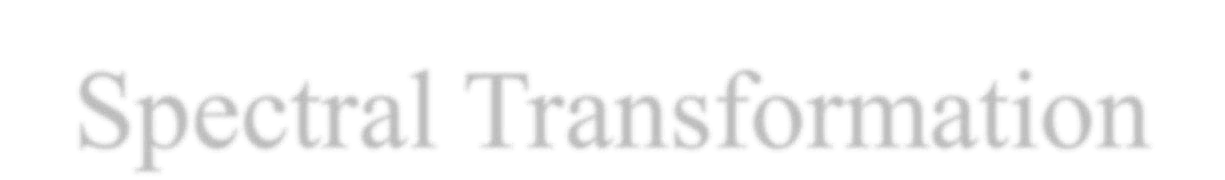 Desired transformation
	2		 1
z  2
1
z

ˆ
ˆ
	 1			 1 2
z 1
	
  1
z  2
zˆ1  1

ˆ
  1
  1
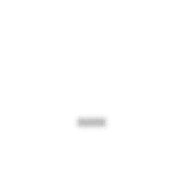 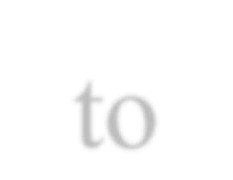 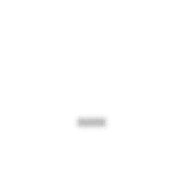 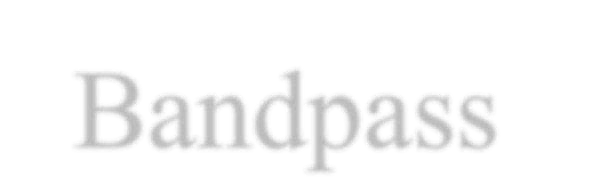 Lowpass-to-Bandpass Spectral Transformation
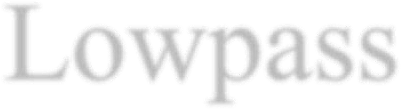 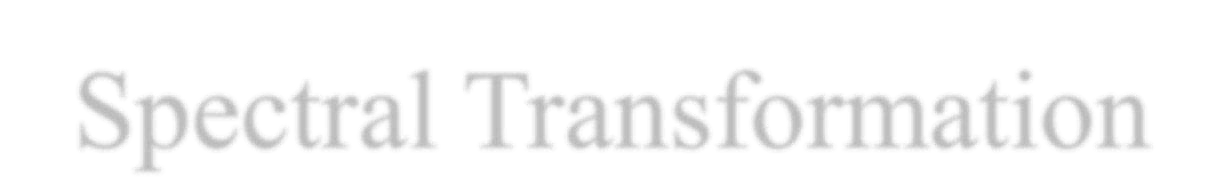 The parameters		and 	are given by
		cos	(ˆc 2	 ˆc1 ) / 2 
cos	(ˆc 2	 ˆc1 ) / 2 
 	cot	(ˆ c 2	 ˆc1 ) / 2  tan(	 c	/ 2 )
where	 c is the cutoff frequency of the	lowpass
filter, and ˆc 1 and ˆc 2 are the desired upper and lower cutoff frequencies of the bandpass filter
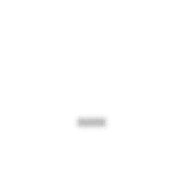 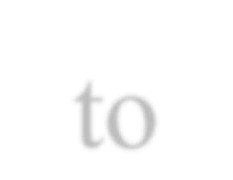 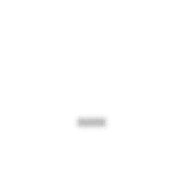 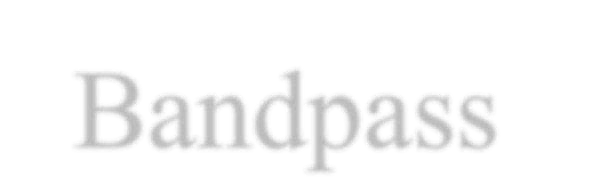 Lowpass-to-Bandpass Spectral Transformation
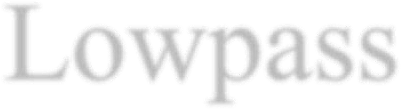 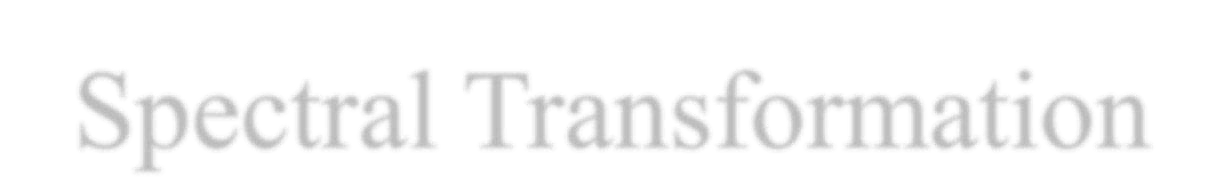 Special Case - The transformation can be
simplified if  c
 ˆc 2	 ˆc1
Then the transformation reduces to
z 1  
ˆ

	 zˆ1
z
1
1
1   z
ˆ
where 	 cos	ˆo	with ˆo	denoting the desired center frequency of the bandpass filter
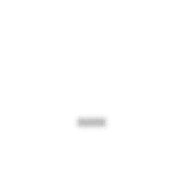 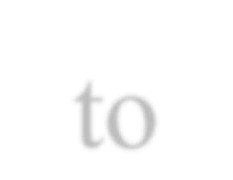 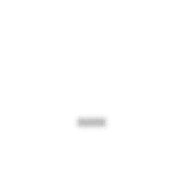 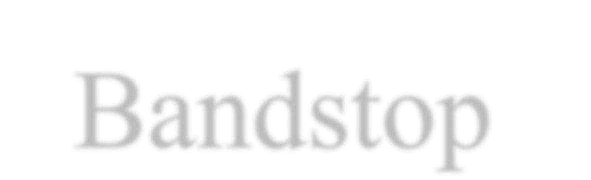 Lowpass-to-Bandstop Spectral Transformation
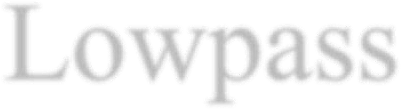 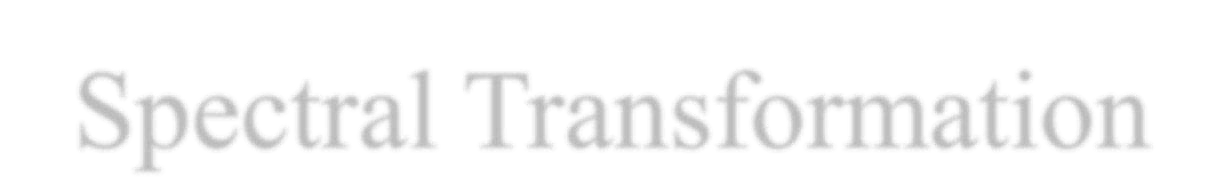 Desired transformation
	2
 1 	
z  2
z 1
ˆ	ˆ
1 	
1 	
z 1

1 		 2	2
zˆ	
1 		1 	
zˆ1  1
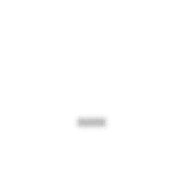 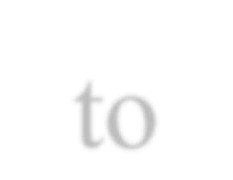 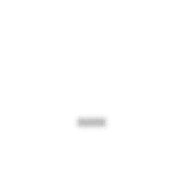 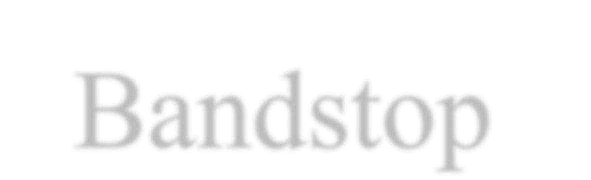 Lowpass-to-Bandstop Spectral Transformation
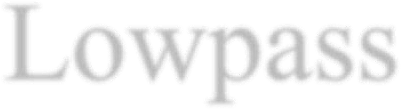 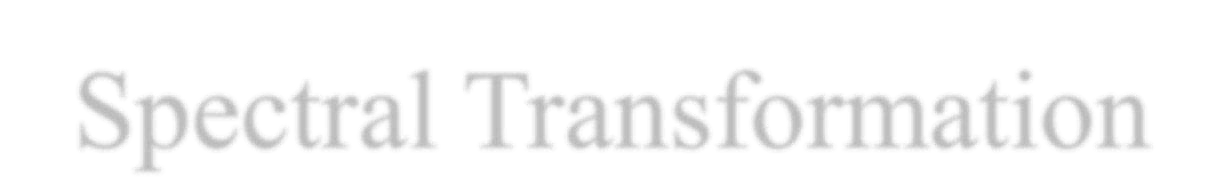 The parameters 	and		are given by
		cos	(ˆc 2	 ˆc1 ) / 2 
cos	(ˆc 2	 ˆc1 ) / 2 
		tan	(ˆ c 2	 ˆc1 ) / 2  tan(  c
/ 2 )
where	 c	is the cutoff frequency of the lowpass filter, and	ˆc 1	and ˆc 2 are the desired upper and lower cutoff frequencies of the bandstop filter
Selection of Filter Type
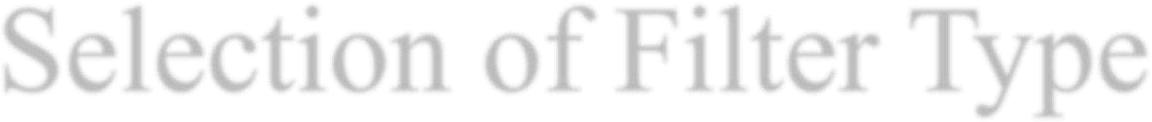 The transfer function H(z) meeting the 	specifications must be a causal transfer 	function
For  IIR  real  digital  filter  the  transfer 	function is a real rational function of z  1
z  2	z  M
p		p	z 1  	p
0	1
		p
H ( z ) 
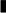 2
M
z  2	z  N
d		d	z 1		d		 d
0	1	2	N
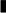 H(z) must be stable and of lowest order N or
M for reduced computational complexity
Selection of Filter Type
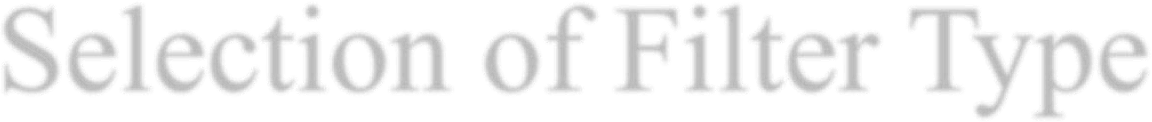 FIR real digital filter transfer function is a
z 1
polynomial in
(order N) with real
coefficients
N
H	( z ) 		 h [ n ] z  n n  0
For reduced computational complexity, degree N
of H(z) must be as small as possible
If a linear phase is desired then we must have:

h [ n ] 	 h [ N		n ]
Selection of Filter Type
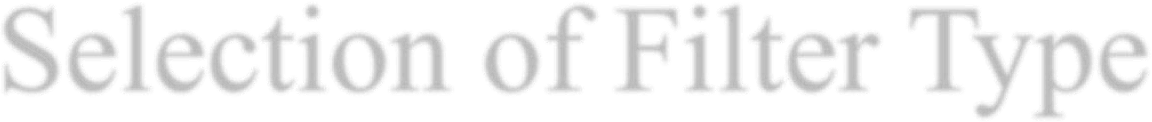 Advantages in using an FIR filter -
Can be designed with exact linear phase
Filter structure always stable with quantised coefficients
Disadvantages in using an FIR filter - Order of an FIR filter is considerably higher than that of an equivalent IIR filter meeting the same specifications; this leads to higher computational complexity for FIR
FIR Filter Design
Digital filters with finite-duration impulse response (all-zero, or FIR filters) have both advantages and disadvantages compared to infinite-duration impulse response (IIR) filters.
FIR filters have the following primary advantages:

They can have exactly linear phase.
They are always stable.
The design methods are generally linear.
They can be realized efficiently in hardware.
The filter startup transients have finite duration.

The primary disadvantage of FIR filters is that they often require a much higher filter order than IIR filters to achieve a given level of performance. Correspondingly, the delay of these filters is often much greater than for an equal performance IIR filter.
FIR Design
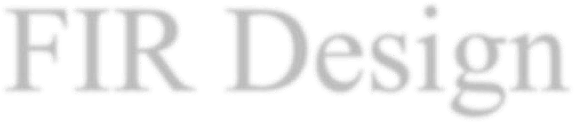 FIR Digital Filter Design
Three commonly used approaches to FIR filter design -
Windowed Fourier series approach
Frequency sampling approach
Computer-based optimization methods
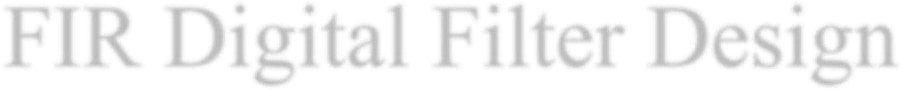 Finite Impulse Response Filters
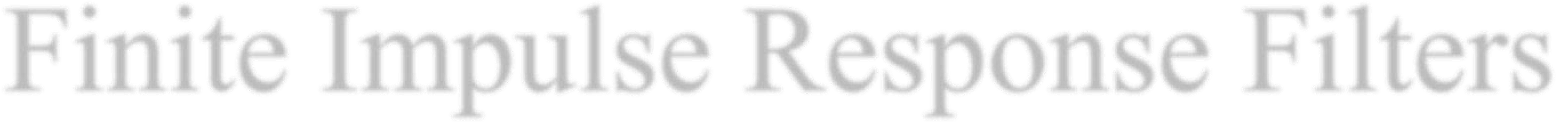 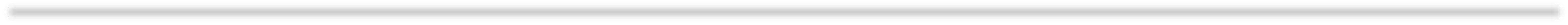 The transfer function is given by
N 1
 n

n  0
h ( n ). z
H ( z ) 
The length of Impulse Response is N
All poles are at
z		0.
Zeros can be placed anywhere on the z- plane
FIR: Linear phase
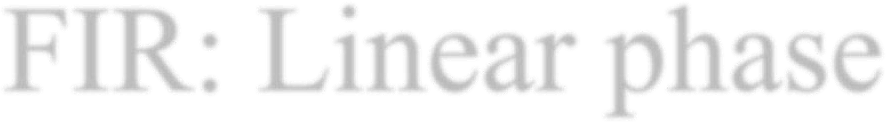 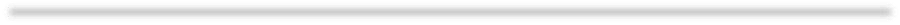 For phase linearity the FIR transfer function must have zeros outside the
unit circle
Linear Phase
What is linear phase?
Ans: The phase is a straight line in the passband of the system.
Example: linear phase (all pass system)
I Group delay is given by the negative of the slope of the line
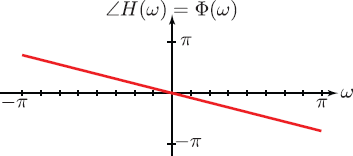 Linear phase
linear phase (low pass system)
Linear characteristics only need to pertain to the passband frequencies only.
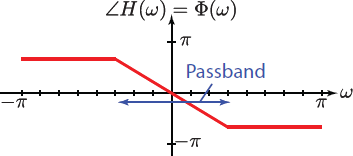 FIR: Linear phase
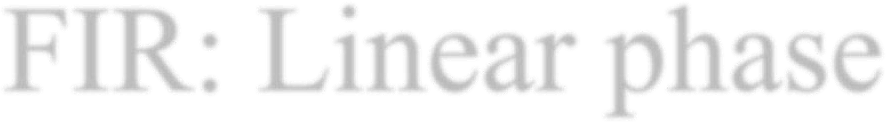 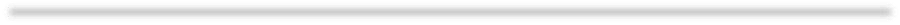 For Linear Phase t.f. (order N-1)
•
h ( n ) 	 h ( N
 1  n )
so that for N even:
N
N 1

n  N
 1
2

h ( n ). z
2
H	( z ) 
h ( n ). z	
 n
 n
n  0
N
N
1
1
2

2

h ( n ). z	

1  n )
h ( N	 1 	n ). z
 n
 ( N
n  0
n  0
N
1
2

h ( n ) z
	z  m 
m		N	 1  n

 n
n  0
FIR: Linear phase
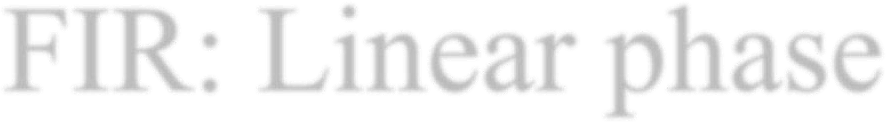 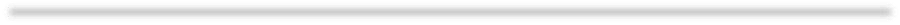 for N odd:
N21  1
 N	 1 
 N 1 
  2	
	
h ( n ). z  n
	z  m 	h 

n  0
H ( z ) 
 z

	2
I)	On C	:	z
we have for N even, and
 1
+ve sign
	
	
	



 j T	N 1
2

N
j T
 T	
1
2
e
2 h ( n ). cos
n	N	 1  
H ( e	) 
 .
 
 

n  0

2
FIR: Linear phase
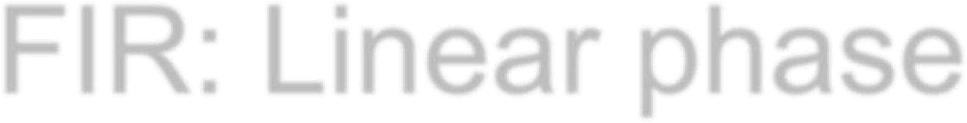 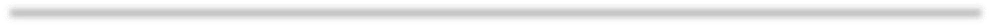 II) While for –ve sign






2  1

n  0
 j T  N  1   N
 T
j T

2
j 2 h ( n ). sin
n
N	 1  
H	( e	) 	e
 .
 

2
 
[Note: antisymmetric case adds		 / 2 rads to phase, with discontinuity at		0 ]
III) For N odd with +ve sign
N	 1
 N   1 
  j  T
   2	   h  	
H	( e
j  T
)		e


	
2
	
N   3
2
	
n  0
N
  1   


2 h ( n ). c o s
 T    n	
  


2
  

FIR: Linear phase
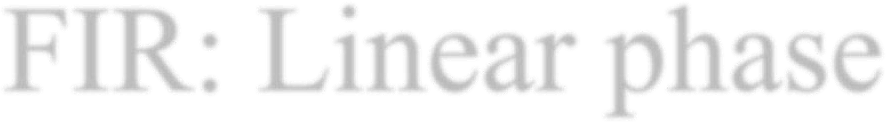 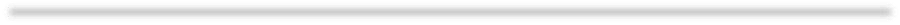 IV) While with a –ve sign
 N 1   N 2 3

 j T
j T
	
 T  n 
	

N	 1   
H	( e	) 
j .h ( n ). sin
2

	
 n  0
2
e
  
2
  

[Notice that for the antisymmetric case to have linear phase we require
N		1 

h 

	0 .


2
The phase discontinuity is as for N even]
FIR: Linear phase
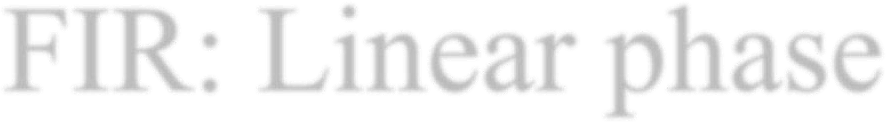 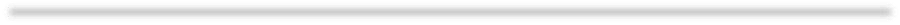 The cases most commonly used in filter design are (I) and (III), for which the amplitude characteristic can be written as a polynomial in
 T
cos
2
Summary of Properties
K
/ 2 F   a
k  0
cos k  
H    e j 0 e 
j N
k
Design of FIR filters: Windows
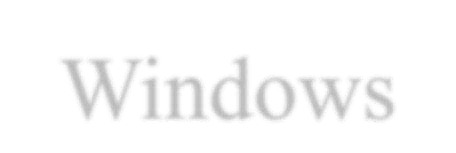 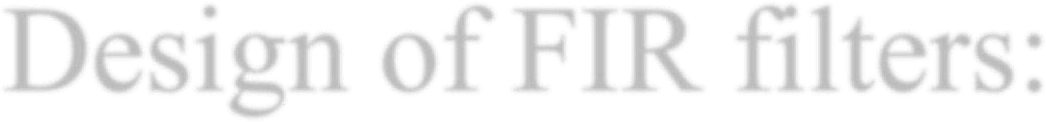 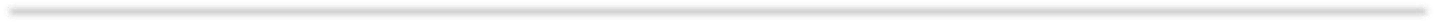 (i)	Start with ideal infinite duration
h ( n )
(ii)	Truncate	to finite length.	(This produces unwanted ripples increasing in height near discontinuity.)
~
(iii) Modify to
h ( n ) 	h ( n ). w ( n )
Weight w(n) is the window
Design of FIR filters: Windows
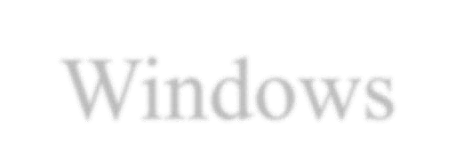 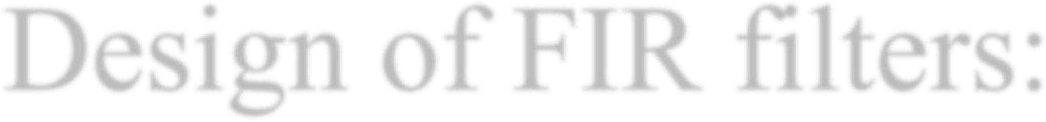 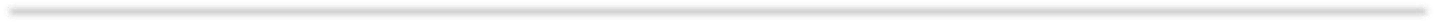 Simplest way of designing FIR filters
Method is all discrete-time no continuous-time involved
Start with ideal frequency response
 j 
j 


H	e	e	d 

 
h d n
 


 j n
j n
1
H d e
	d
n  


h	n e

d
2 
 
Choose ideal frequency response as desired response
Most ideal impulse responses are of infinite length
The easiest way to obtain a causal FIR filter from ideal is
h n
0  n  M
hn   

d
0
else
More generally
hn  h nw n
d
w n    1
0
0  n  M
where

else
Properties of Windows
Prefer windows that concentrate around DC in frequency
Less smearing, closer approximation
Prefer window that has minimal span in time
Less coefficient in designed filter, computationally efficient
So we want concentration in time and in frequency
Contradictory requirements
Example: Rectangular window
 j 
W e	   e
 j M / 2 sin  M  1  / 2 
 e  j M  1 
M
1
 j n
 	 e
 e  j
sin  / 2 
1
n  0
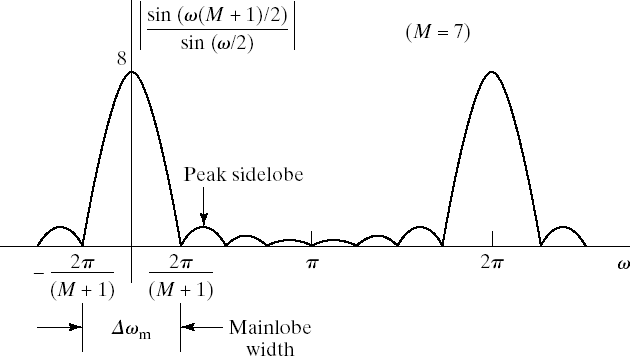 Windowing distortion
increasing window length generally reduces the width of the main lobe
peak of sidelobes is generally independent of M
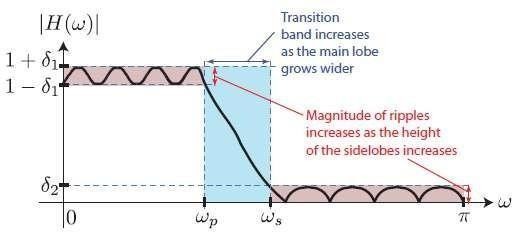 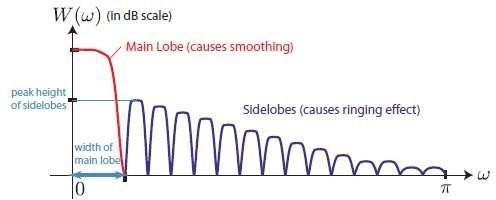 Windows
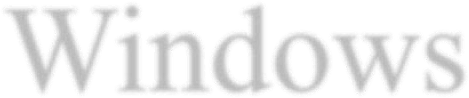 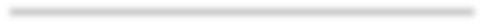 Commonly used windows
2
N   2  n

	N

 2  n 


2




J	 
0
0

Rectangular Window
Narrowest main lob
– 4/(M+1)
Sharpest transitions at discontinuities in frequency

Large side lobs
-13 dB
Large oscillation around discontinuities

Simplest window possible
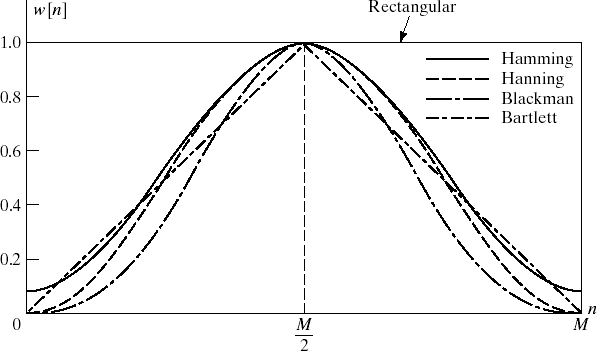 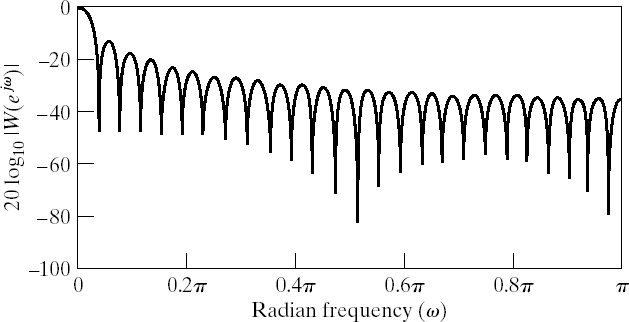 1
0  n  M
else
w n  
 0
Bartlett (Triangular) Window
Medium main lob
– 8/M

Side lobs
– -25 dB

Hamming window performs better
Simple equation
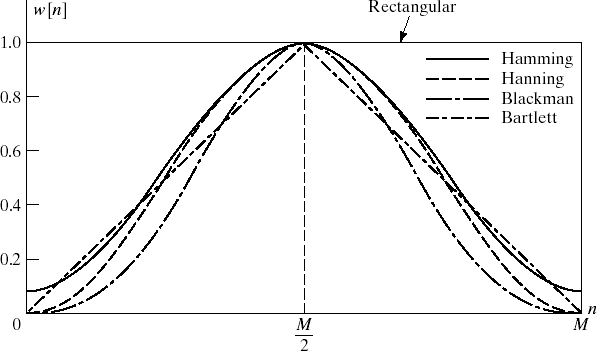 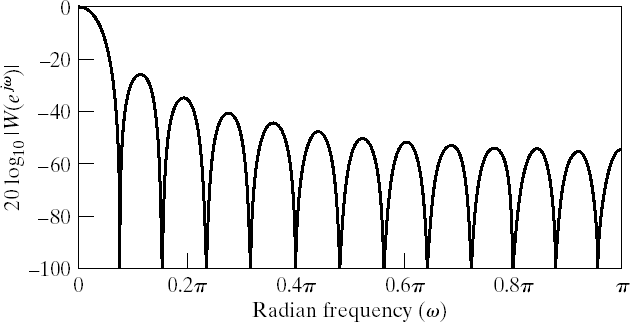 0  n  M / 2 M / 2	 n  M
else
2 n / M
wn   2  2 n / M
0




Hanning Window
Medium main lob
–	8/M

Side lobs
–	-31 dB

Hamming window performs better
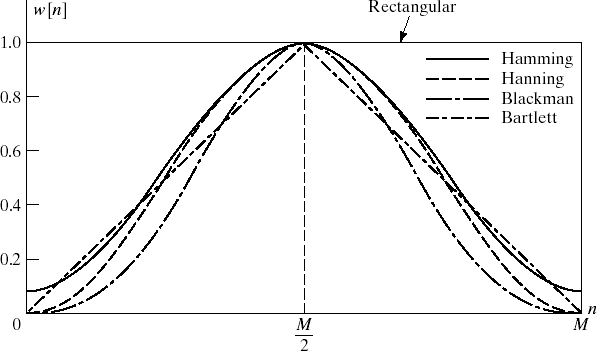 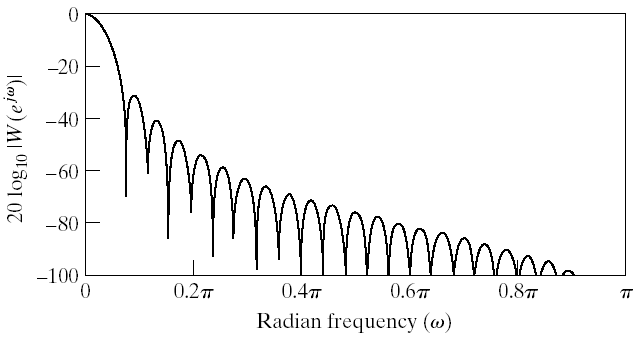 Same complexity as Hamming
 1 
 2  n  
wn 
0  n  M
	1  cos 

M
 2 



 
0
else
Hamming Window
•
Medium main lob
–	8/M
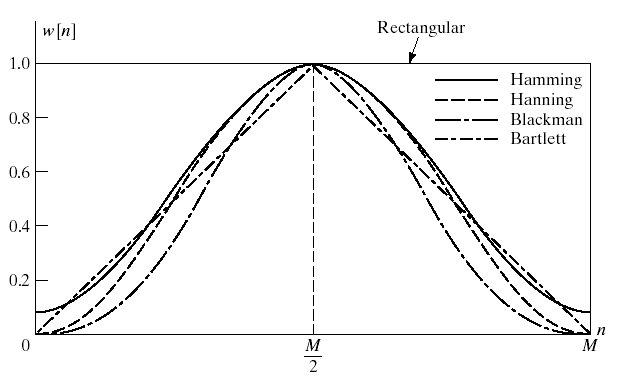 Good side lobs
–	-41 dB

Simpler than Blackman
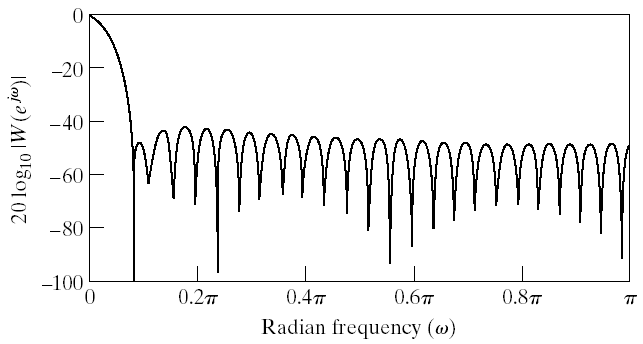 wn 	 0 . 54
 0 . 46 cos  2 n 
0  n  M
 	




M


else
0
Blackman Window
•
Large main lob
–	12/M
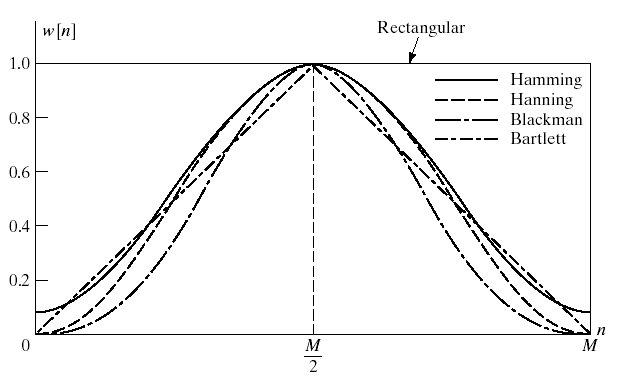 Very good side lobs
–	-57 dB

Complex equation
 2  n 
 4  n 

 0 . 42


cos 
 0 . 5 cos 
  0 . 08

0  n  M
 
M
w n	  

M



else
0
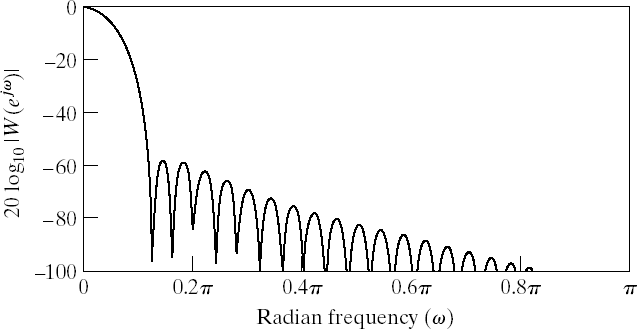 Kaiser Window Filter Design Method
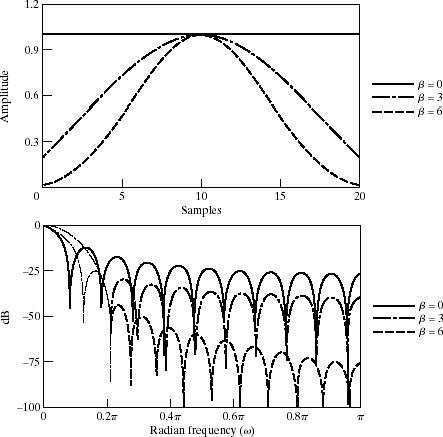 Parameterized equation forming a set of windows
– Parameter to change main-lob width and side-lob area trade-off
2 
 n  M / 2 



 I		1
 	
w n  
M / 2	
0
	
		
0  n  M



I  
0
0
else
–	I0(.) represents zeroth-order modified Bessel function of 1st kind
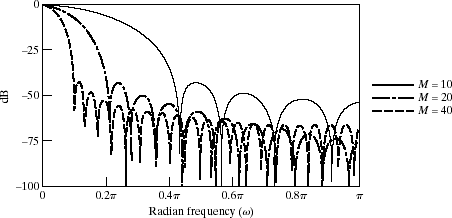 Comparison of windows
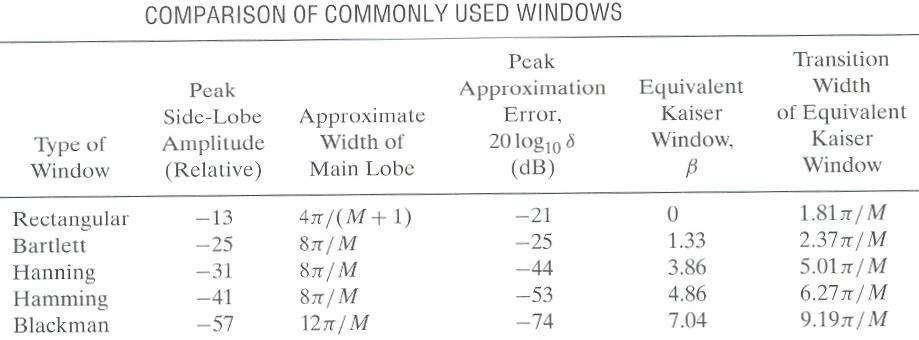 Kaiser window
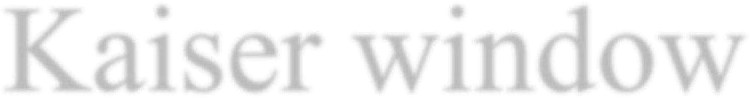 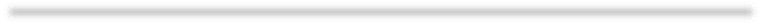 Kaiser window
Example
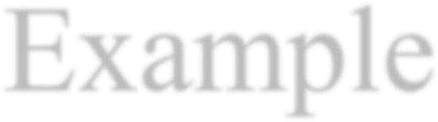 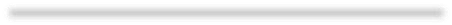  c	 	/ 2
Lowpass Filter Designed Using  Hamming
Lowpass filter of length 51 and
Lowpass Filter Designed Using Hann window
window
0
0
-50
-50
-100

0.6	0.8	1	0	0.2	0.4
-100
0.6
0.8
1
0
0.2
0.4
/
/
Lowpass Filter Designed Using Blackman window 0
-50
-100
0
0.2
0.4
0.6
0.8
1
/
Frequency Sampling Method
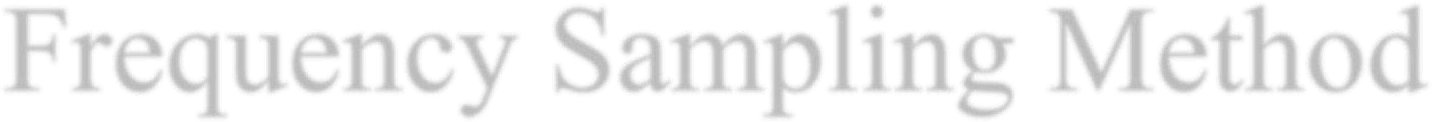 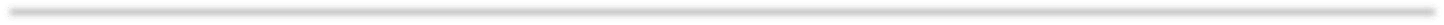 In this approach we are given	and
H ( k )
need to find
H ( z )
This is an interpolation problem and the solution is given in the DFT part of the course
1 	z  N
2 
1
N 1

k  0
H ( z ) 
H ( k ).
N
j	k
N	. z 1
1 	e
It has similar problems to the windowing approach
FIR Digital Filter Order Estimation
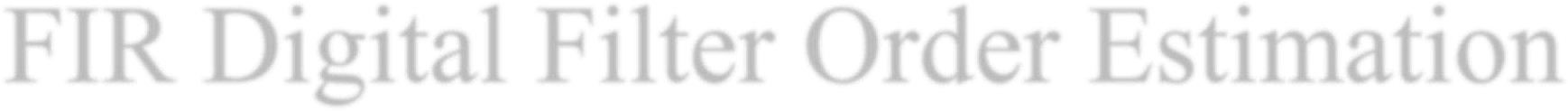 Kaiser’s Formula:
(			)  13
 20 log
10
p	s
N 
 1
14 .6 (	 	) / 2
s	p
ie N is inversely proportional to transition band width and not on transition band location
Single vs Multirate Processing
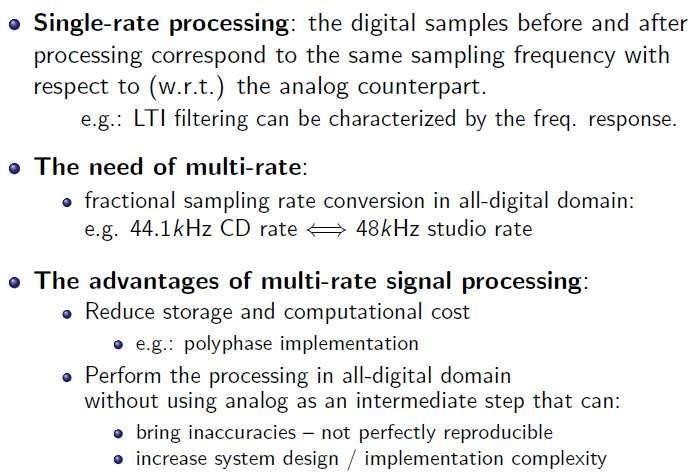 Basic Multirate operations: Decimation and Interpolation
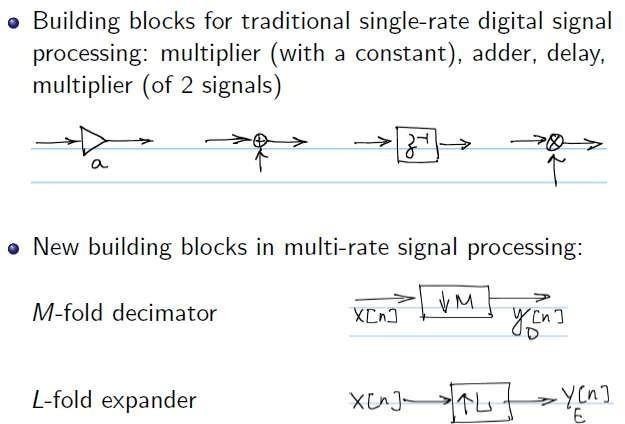 M-fold Decimator
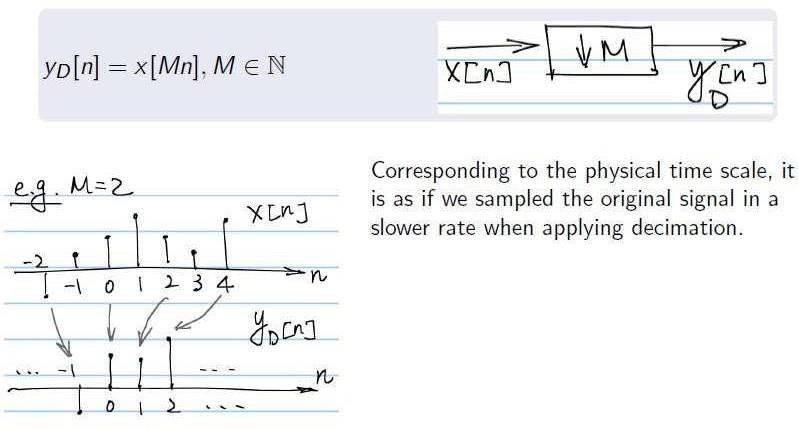 Sampling Rate Reduction by an Integer Factor: Downsampling
We reduce the sampling rate of a sequence by “sampling” it
x n   xnM  	x	nMT	
d	c


This is accomplished with a sampling rate compressor
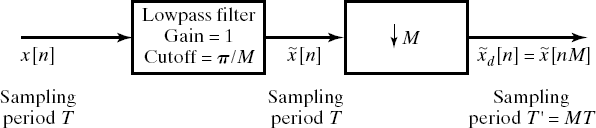 We obtain xd[n] that is identical to what we would get by reconstructing the signal and resampling it with T’=MT
There will be no aliasing if
	

 N
T '	MT
Frequency Domain Representation of Downsampling
Recall the DTFT of x[n]=xc(n T)
	 	2  k  
1
X e j   	  X
 j 	 	 
c 
T
 T	T
 
k  
The DTFT of the downsampled signal can similarly written as
1	
 

X	e j  
d
2 r  	1				2  r  

 X c  j
 X c  j
	 
 
	  
 T '	T '	MT
 MT	MT

T ' r  		 
r  
Let’s represent the summation index as
r  i  kM
X	e j  		
d
And finally
0  i  M
2  i   
where
- 	 k	  	and
M  1  1	
			2  k
1
 	  X
 j 	 	 	  
c
T
MT

M
	 MT	T	 

r  
i 0
j   2 i  

M  1
1
X e
d
  	
X 
	
j
 
e
 M
M




M
i  0
Frequency Domain Representation of Downsampling
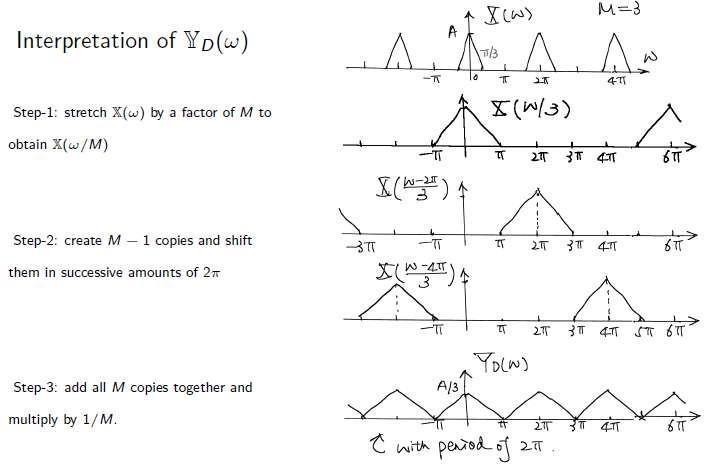 Aliasing
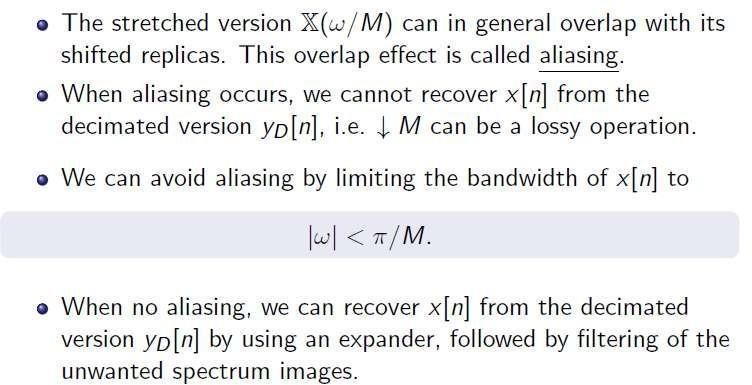 Frequency Domain Representation of Downsampling w/ Prefilter
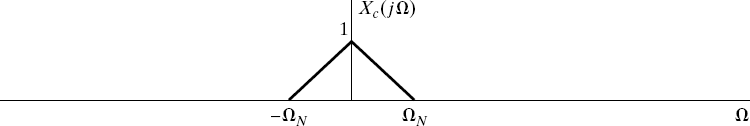 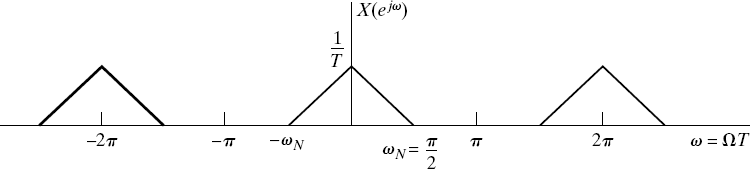 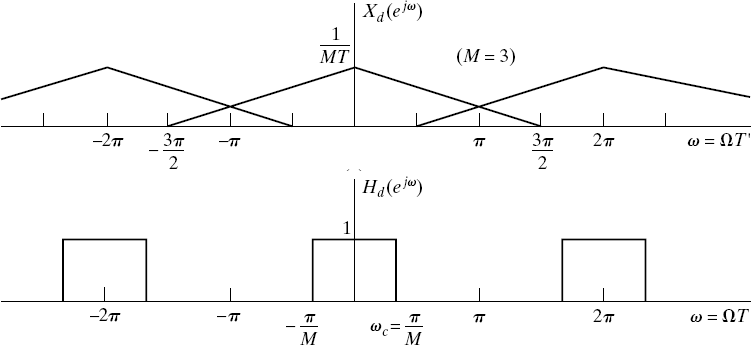 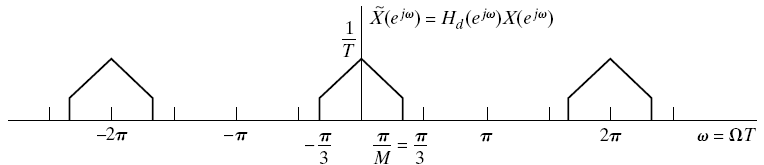 Decimation filter
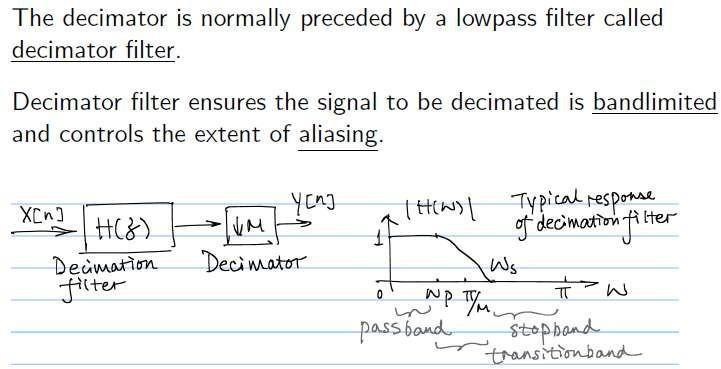 L-fold Interpolator
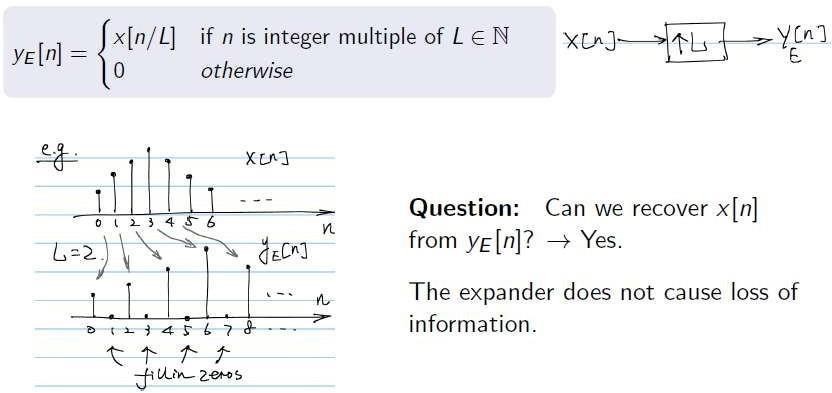 Increasing the Sampling Rate by an Integer Factor: Upsampling
We increase the sampling rate of a sequence interpolating it
x n    xn / L  	x nT	/ L 
i	c
This is accomplished with a sampling rate expander
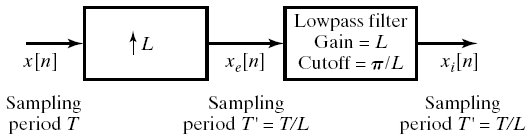 We obtain xi[n] that is identical to what we would get by reconstructing the signal and resampling it with T’=T/L
Upsampling consists of two steps
–	Expanding
xn / L 
  	
n		0,∓ L ,∓ 2L ,...
	 x k  n  kL
k  
 

x e n	 

– Interpolating
else
0
Frequency Domain Representation of Expander
•
The DTFT of xe[n]can be written as

 j 
X e e
jL 
  
	    x k  n

 X e
	

 j Lk
 j n
	 x k e
 kL	e
n    k  	
k  
The output of the expander is frequency-scaled
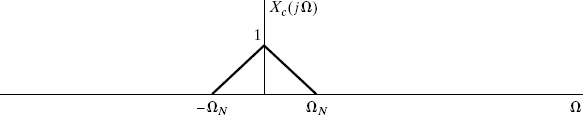 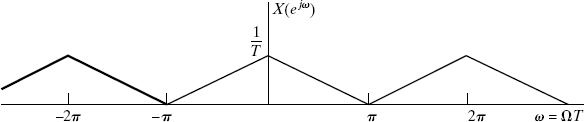 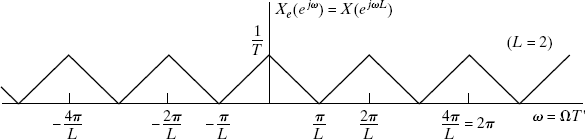 Input-output relation on the Spectrum
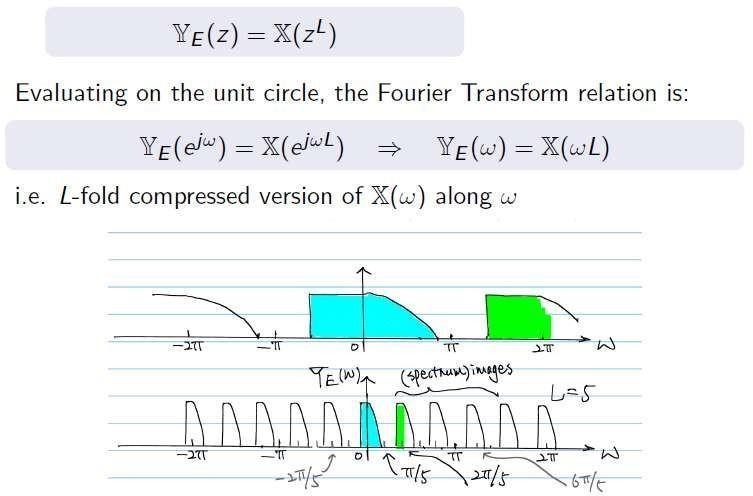 Periodicity and spectrum images
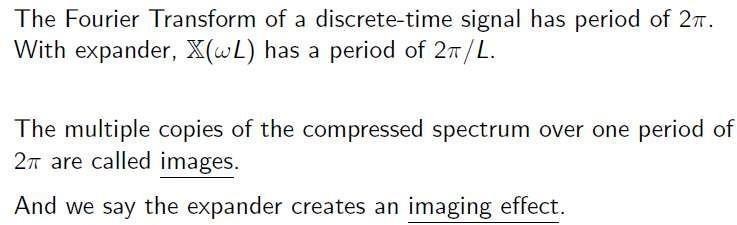 Frequency Domain Representation of Interpolator
The DTFT of the desired interpolated signals is
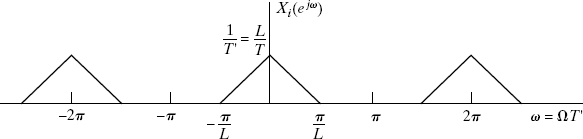 The extrapolator output is given as
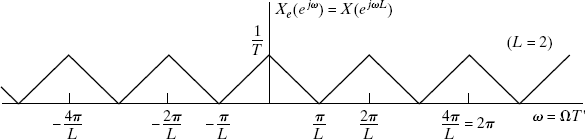 To get interpolated signal we apply the following LPF
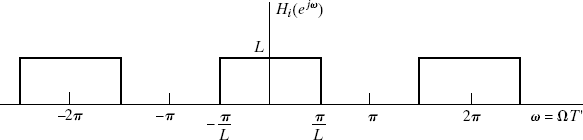 Interpolation filters
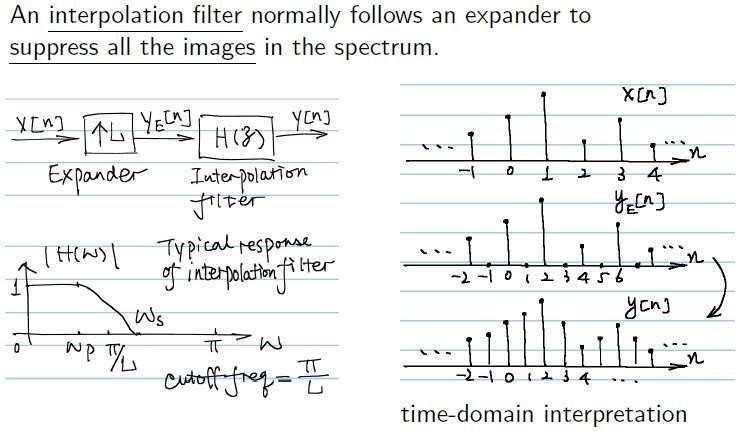 Fractional sampling rate convertor
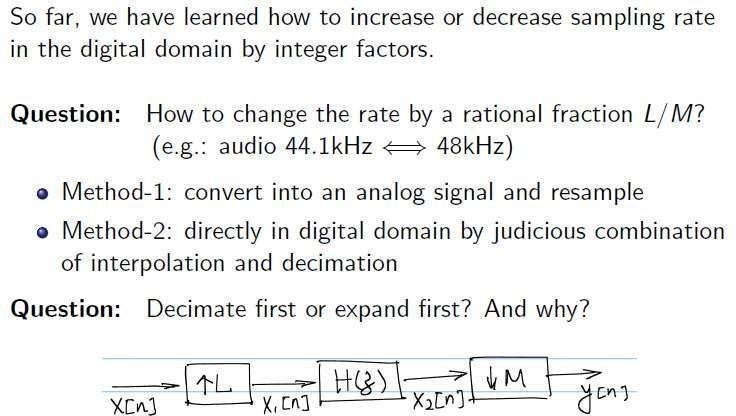 Fractional sampling rate convertor
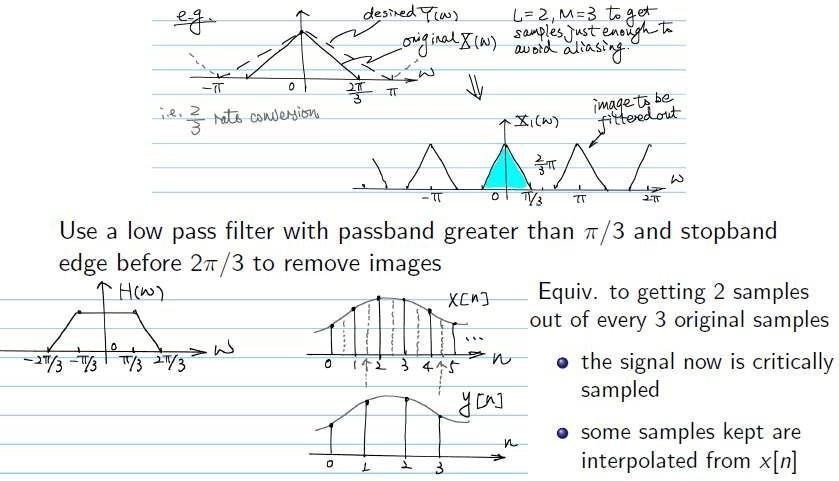 Changing the Sampling Rate by Non-Integer Factor
Combine decimation and interpolation for non-integer factors
Interpolator	Decimator
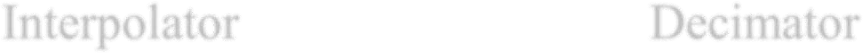 Lowpass filter Gain = L Cutoff = p/L
Lowpass filter Gain = 1 Cutoff = p/M
x[n]
xe[n]
xi[n]
xo[n]
xd[n]
L
M
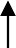 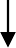 T	T/L	T/L	T/L	TM/L
The two low-pass filters can be combined into a single one
Lowpass filter Gain = L Cutoff = min(p/L, p/M)
x[n]
xe[n]
xo[n]
xd[n]
L
M
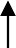 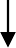 T
T/L
T/L
TM/L
Time Domain
xi[n] in a low-pass filtered version of x[n]
The low-pass filter impulse response is
h n  
i
sin  n / L 
 n / L
Hence the interpolated signal is written as
 			 sin  n  kL  / L 
x i n
	 x k
n  kL  / L
k  
Note that
h 0   1
i
h in  0
n  ∓L, ∓2L,...
Therefore the filter output can be written as
x n    xn / L    x	nT	/ L    x	nT '
for n  0, ∓L, ∓ 2L,...
i	c	c
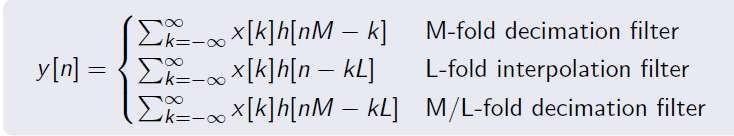 Sampling of bandpass signals
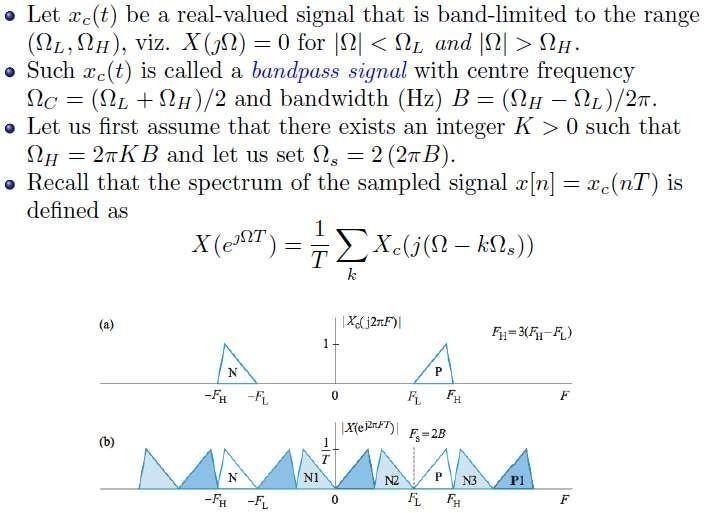 Sampling of bandpass signals
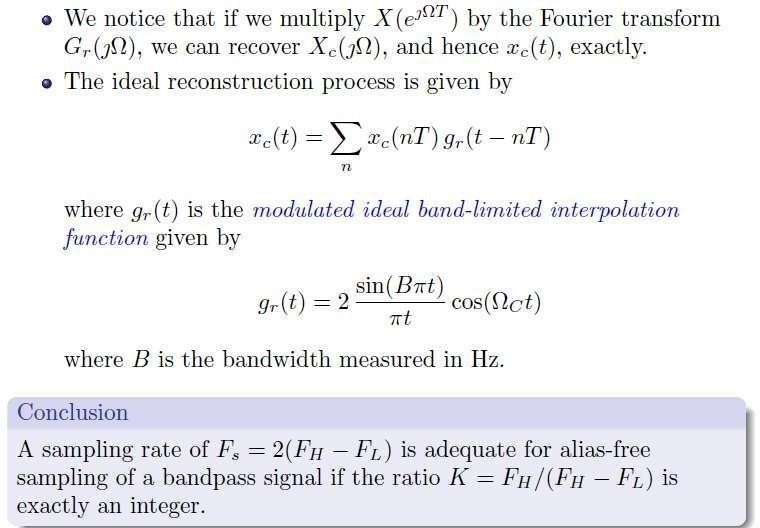 Over sampling -ADC
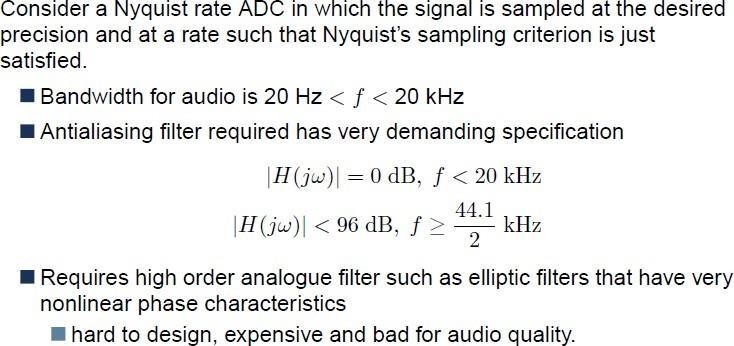 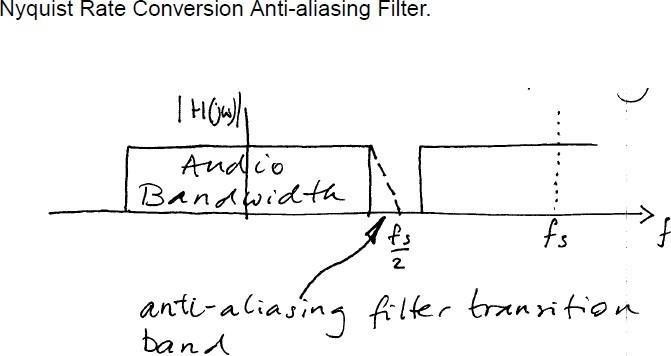 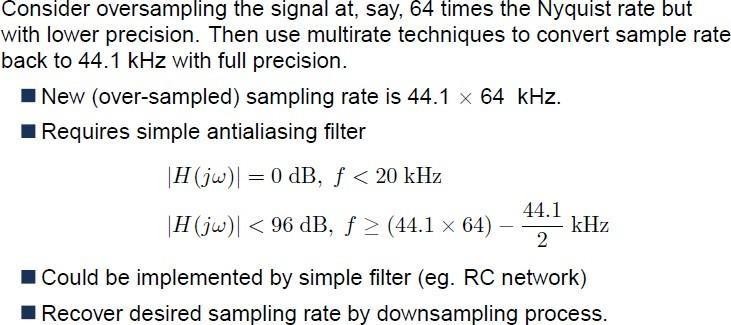 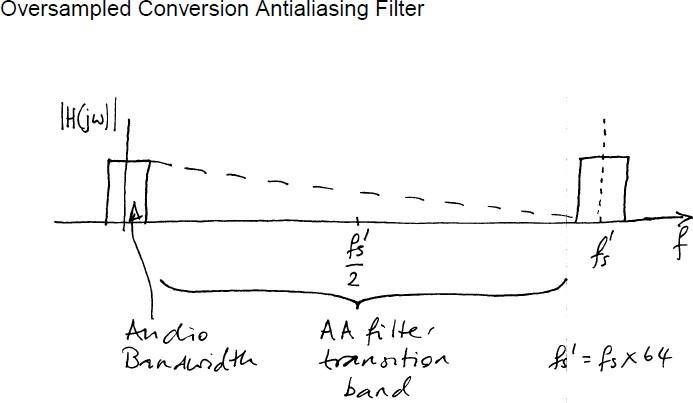 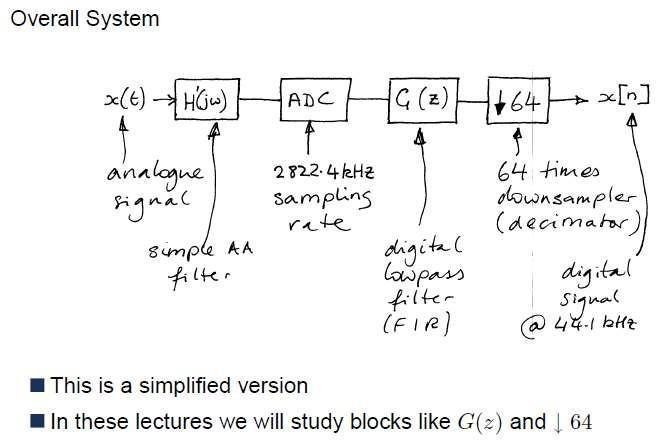 Sub band coding
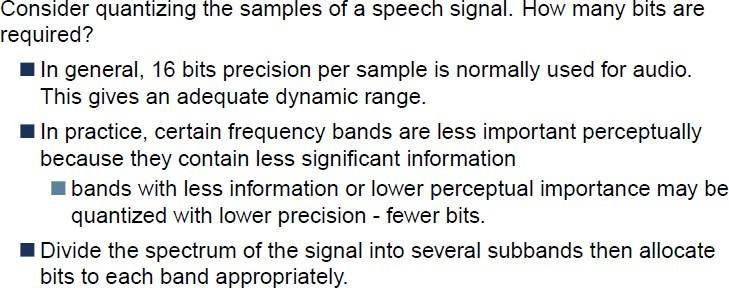 Sub band coding
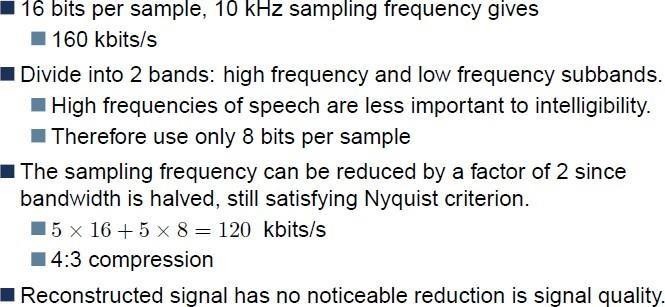 Digital filter banks
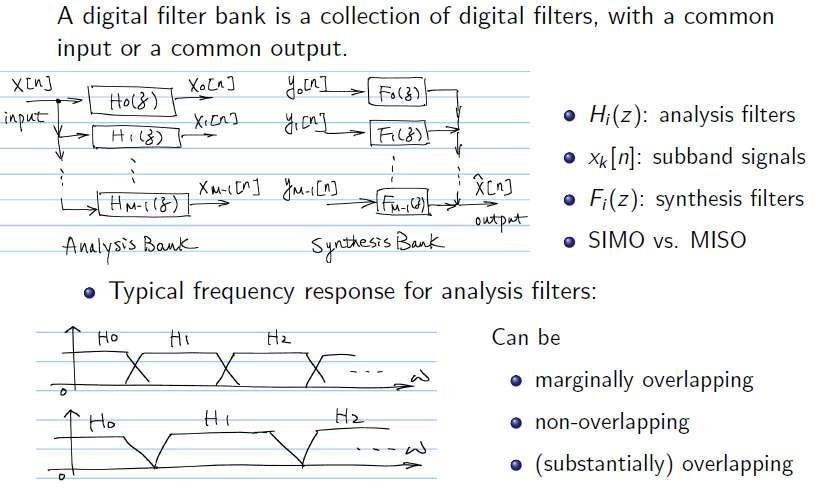 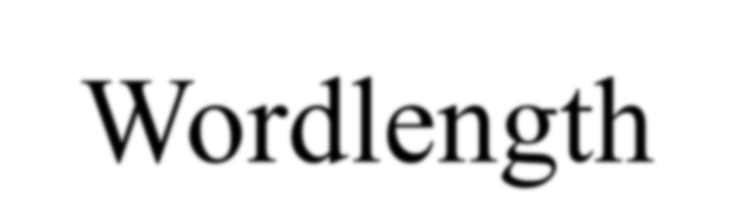 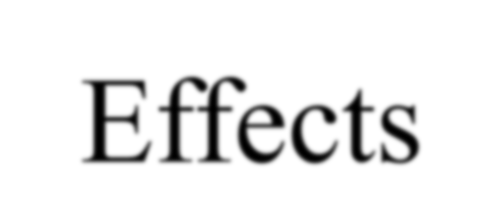 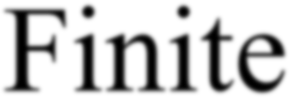 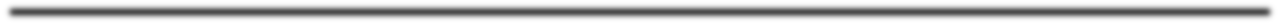 Finite register lengths and A/D converters cause errors in:-
Input quantisation.
Coefficient (or multiplier) quantisation
Products of multiplication truncated 	or rounded due to machine length
Finite Wordlength Effects
Quantisation
Output
eo ( k )
Q
e i ( k )
Input
Q
Q
	ei ,o ( k ) 

2
2
Finite Wordlength Effects
The pdf for e using rounding
1
Q
Q
2
Q
 2
p ( e ). de
 E { e 2 }

Q	2
	e 2
 Q	2
Noise power
2
	
or
2
2 	Q

12
Finite Wordlength Effects
Let input signal be sinusoidal of unity 	amplitude.	Then total signal power P 	1
2
If b bits used for binary then
2 b
Q		2
so that	
Hence
	2  2 b
2
3
 2		3 .2  2 b
2
P
or
dB
SNR	 1 .8  6 b
Finite Wordlength Effects
Consider a simple example of finite precision on the coefficients a,b	of second
order system with poles
 e  j
1
H ( z ) 
1  az	 bz
1
 2
1
H ( z ) 
1  2  cos	 . z 1  	 2 . z  2
where
a		2  cos	
b		 2
Finite Wordlength Effects
•
Finite Wordlength Effects
Finite wordlength computations
+
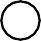 OUTPU T
INPUT
+
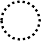 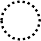 +
Limit-cycles; "Effective Pole" Model; Deadband
Observe that for
1
H ( z ) 
z  2 )
(1  b	z 1   b
1
2
instability occurs when
i.e.	poles are
b 2		1
(i)	either on unit circle when complex
(ii) or one real pole is outside unit circle.
Instability under the "effective pole" model is considered as follows
Finite Wordlength Effects
In the time domain with
H ( z )  Y ( z )
X ( z )
•
y ( n )  x ( n )  b1 y ( n	 1)  b 2 y ( n  2 )
With	for instability we have
b 2	 1
indistinguishable from y ( n	 2 )
is quantisation
Qb2 y(n  2)
Where
Q 
Finite Wordlength Effects
With rounding, therefore we have
y ( n  2 )
b 2 y ( n 	2 ) 	0 .5
are indistinguishable (for integers)
or
Hence
b 2 y ( n  2 )  0 .5		y ( n  2 )
 0 .5
y ( n  2 ) 
1  b 2
With both positive and negative numbers
 0 .5
y ( n  2 ) 
1  b 2
Finite Wordlength Effects
The range of integers
	0 .5
1 	b 2
constitutes a set of integers that cannot be individually distinguished as separate or from the asymptotic system behaviour.
The band of integers
	0 .5	0 .5	
 	,		

1  b 2	1 	b 2

is known as the "deadband".
In the second order system, under rounding, the output assumes a cyclic set of values of the deadband.	This is a limit-cycle.
Finite Wordlength Effects
Consider the transfer function
1
1
(1  b1 z
G ( z ) 
 2
 b 2 z	)
y k		x k
 b1 y k 1  b 2 y k  2
if poles are complex then impulse response is given by h
k
 k
.sin	( k	 1) 
hk	
sin 
Finite Wordlength Effects
 



 	cos
1
Where			b
b
1
2	b2  

2
If	then the response is sinusiodal
b	 1
with frequency
  1 cos	1   b

2


1
2	
T	
Thus product quantisation causes instability implying an "effective “	b 2	 1 .
Finite Wordlength Effects
Notice that with infinite precision the response converges to the origin
With finite precision the reponse does not converge to the origin but assumes cyclically a set of values –the Limit Cycle
Finite Wordlength Effects
Assume e1 ( k )	,e 2 ( k ) ….. are not correlated, random processes etc.

2
Q
2	2
	 
	h
2 ( k )
2
 e	
i
0 i	e
k  0
12
Hence total output noise power
 2 b
2
sin	2 ( k	 1) 

2
	 	 		2 . 	 	
2	2
2 k
.
02
0	01
2 
12
sin
k  0
Where Q		2  b	and
h1 ( k ) 	h 2 ( k ) 		.
sin ( k  1) 
k
;	k		0
sin 
Finite Wordlength Effects
ie
2 	2  2 b

1 	 2 .
1


 	2
6	1 	
0
1   4	 2  2 cos	2	
Finite Wordlength Effects
B(n+1)
For FFT
A(n)
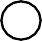 B(n)
B(n+1)
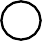 -
W(n)
A(n)
A(n+1)
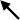 B(n)W(n) B(n+1)
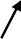 B(n)
Finite Wordlength Effects
FFT
A ( n	 1) 2		B ( n	 1) 2		2
2
A ( n	 1) 2		2 A ( n )
A ( n )		2	A ( n )
AVERAGE GROWTH: 1/2 BIT/PASS
Finite Wordlength Effects
IMAG 1.0
FFT
1.0
-1.0
REAL
-1.0
A x ( n )
B	( n ) S  ( n )

B y ( n )	S ( n )
A x ( n	 1)	
A x ( n	 1)	
	B x ( n ) C	( n ) 
y
	B x ( n )
C ( n )
A x ( n )
A x ( n	 1)
C ( n )
 1 . 0  
	S ( n )		2 . 414	....
A x ( n )
PEAK GROWTH:	1.21..	BITS/PASS
Finite Wordlength Effects
Linear modelling of product quantisation
x(n)
~x ( n )
Q 
Modelled as
x(n)
~x ( n ) 	x ( n ) 	q ( n )
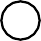 +
q(n)
Finite Wordlength Effects
For rounding operations q(n) is uniform
distributed between	and	where Q is
  2	, 2
Q
Q
the quantisation step (i.e. in a wordlength of bits with sign magnitude representation or mod 2,	Q		2 )b.
A discrete-time	system with quantisation at the output of each multiplier may be considered as a multi-input linear system
Finite Wordlength Effects
q1 ( n )... q 2 ( n )... q p ( n )
x ( n )
Then
 y ( n )
h(n)

p	

  1
r )

	q


r  0
y ( n )	
x ( r ). h ( n		r ) 
( r ). h   ( n	



r  0
where h ( n ) is the impulse response of the
system from 
to y(n).
the output of the multiplier
Finite Wordlength Effects
For zero input	i.e. x ( n ) 	0 ,  n	we can write
p	
y ( n )			qˆ . 	h ( n  r )
 1	r  0
where	qˆ	is the maximum of q ( r ) ,
  , r
which is not more than
Q
2
Q
p	


r )
	.
ie

y ( n )

n  0

h	( n 
2
 1


Finite Wordlength Effects
However


n  0

	h ( n )
h ( n )	
n  0
And hence

. 	h ( n )
pQ
y ( n ) 
2
n  0
ie we can estimate the maximum swing at 	the output from the system parameters and 	quantisation level
Quantization in Implementing Systems
Consider the following system
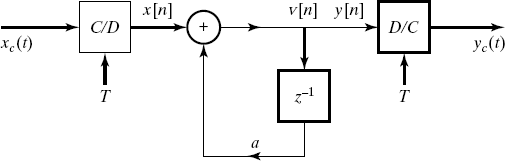 A more realistic model would be
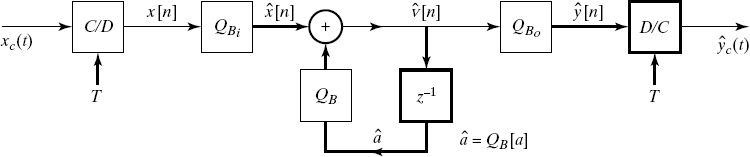 In order to analyze it we would prefer
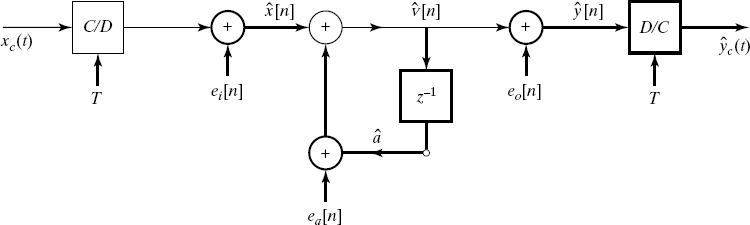 Effects of Coefficient Quantization in IIR Systems
When the parameters of a rational system are quantized
The poles and zeros of the system function move
If the system structure of the system is sensitive to perturbation of coefficients
The resulting system may no longer be stable
The resulting system may no longer meet the original specs
We need to do a detailed sensitivity analysis
Quantize the coefficients and analyze frequency response
Compare frequency response to original response
We would like to have a general sense of the effect of quantization
Effects on Roots
 bˆ
M
M
Quantiza

b
 k
z  k
z
k
k
Hz  
Hˆ z  
tion
k  0 N	

1    ˆa k z  k
k  1
k  0 N
1    a k z

k  1
 k
Each root is affected by quantization errors in ALL coefficient
Tightly clustered roots can be significantly effected
Narrow-bandwidth lowpass or bandpass filters can be very 	sensitive to quantization noise
The larger the number of roots in a cluster the more sensitive it becomes
This is the reason why second order cascade structures are less 	sensitive to quantization error than higher order system
Each second order system is independent from each other
Poles of Quantized Second-Order Sections
Consider a 2nd order system with complex-conjugate pole pair
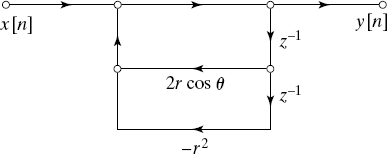 The pole locations after quantization will be on the grid point

 3-bits
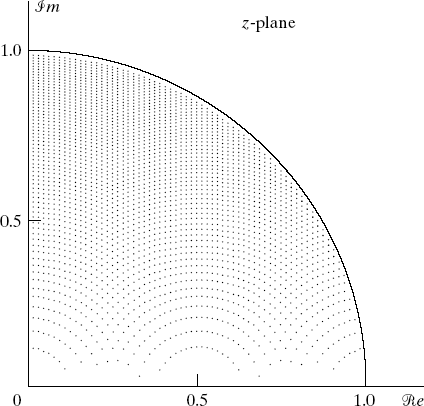 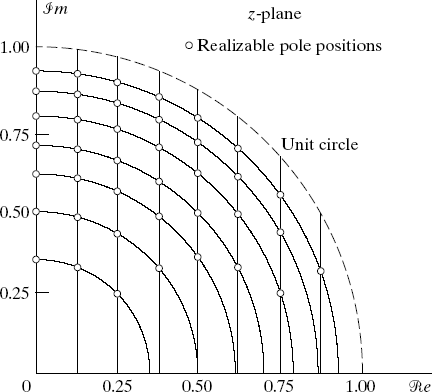 7-bits 
Coupled-Form Implementation of Complex-Conjugate Pair
Equivalent implementation of the second order system
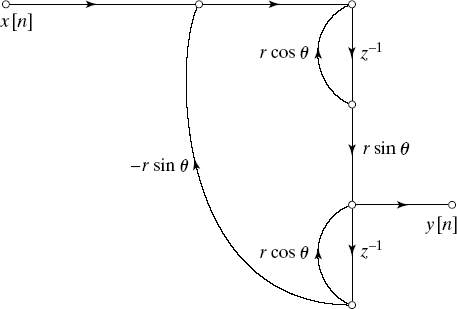 But the quantization grid this time is
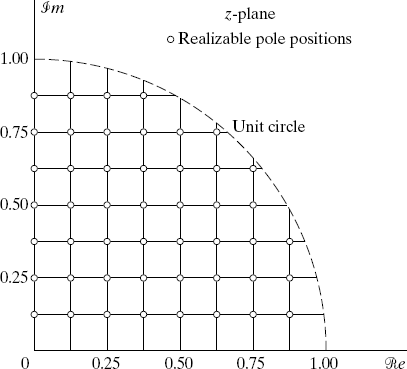 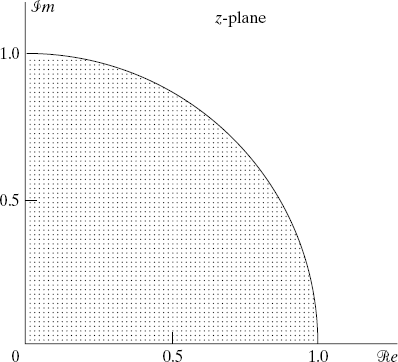 Effects of Coefficient Quantization in FIR Systems
No poles to worry about only zeros
Direct form is commonly used for FIR systems
M
Hz  	 hn z  n
n  0
Suppose the coefficients are quantized
M
M
  hn z  n
 Hz  
Hˆ z  	 hˆnz  n	 Hz  	 Hz 
n  0
n  0
Quantized system is linearly related to the quantization error
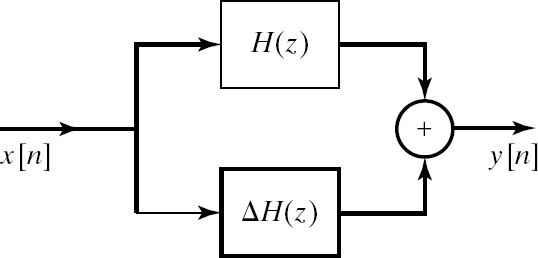 Again quantization noise is higher for clustered zeros
However, most FIR filters have spread zeros
Round-Off Noise in Digital Filters
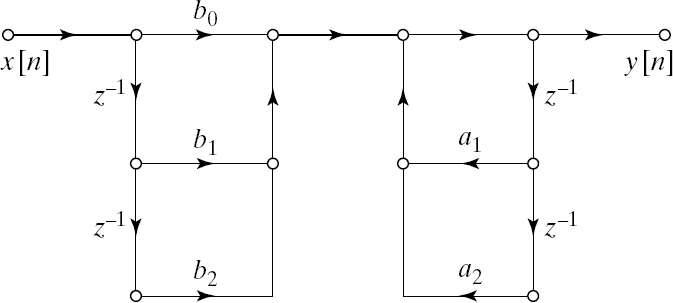 Difference equations implemented with finite- precision arithmetic are non-linear systems
Second order direct form I system
Model with quantization effect
Density function error 	terms for rounding
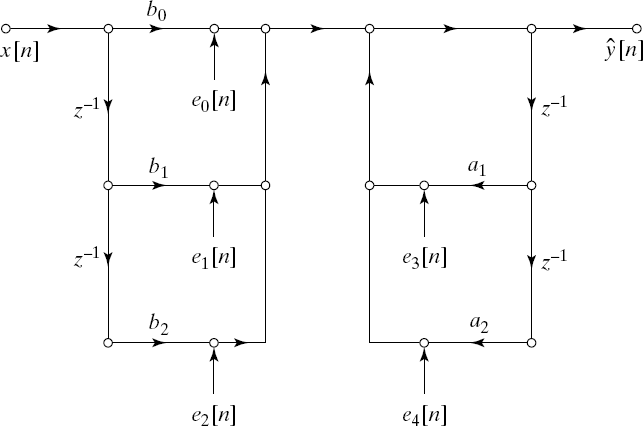 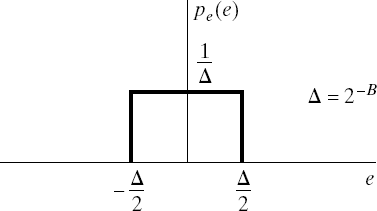 Analysis of Quantization Error
Combine all error terms to single location to get
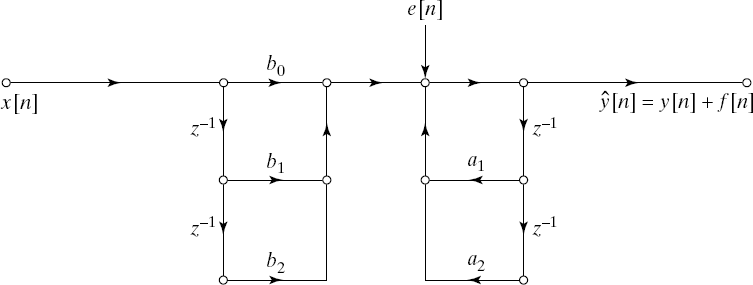 en  e	n  e n
0	1
 e	n  e n  e n
2	3	4
2  2 B
 2
	M  1  N 
The variance of e[n] in the general case is
e
12
N
fn 	 a k f n
k  1
The contribution of e[n] to the output is
 k   en
The variance of the output error term f[n] is
H ef z   1 / A z 
 2
f

 2 B
h	n2
  M  1  N  2

n  
ef
12
Round-Off Noise in a First-Order System
Suppose we want to implement the following stable system
b
Hz  
a	 1
1  az
 1
The quantization error noise variance is




 2 B  
 2 2	


 2 B
 2 B	
2
 h	n	 2 2

n  
	M  1  N  2
 2
f
1
a 2 n

12
ef
2
12
 1 	a
12
n  0
Noise variance increases as |a| gets closer to the unit circle
As |a| gets closer to 1 we have to use more bits to compensate for the increasing error
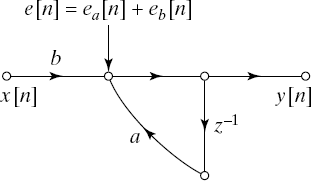 Zero-Input Limit Cycles in Fixed-Point Realization of IIR Filters

For stable IIR systems the output will decay to zero when the input
becomes zero
A finite-precision implementation, however, may continue to oscillate indefinitely
Nonlinear behaviour very difficult to analyze so we sill study by example
Example: Limit Cycle Behavior in First-Order Systems
yn  ay n  1  xn
a	 1
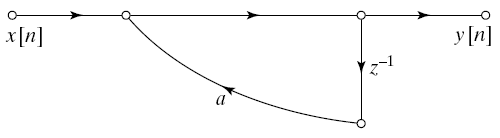 Assume x[n] and y[n-1]
are implemented by 4 bit
register
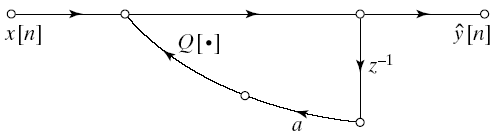 Example Cont’d
yn  ay n  1  xn
Assume that a=1/2=0.100b and the input is
a	 1
7 n 
8
xn 
0 .111 b  n 
If we calculate the output for values of n
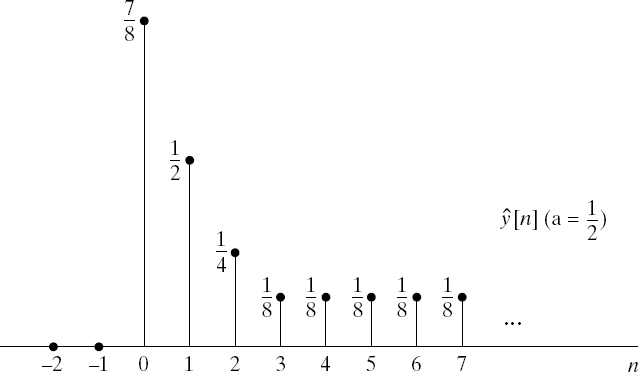 A finite input caused an oscillation with period 1
Example: Limit Cycles due to Overflow
Consider a second-order system realized by
ˆy n  x n  Q a ˆy n  1  Q a ˆy n
1	2
Where Q() represents two’s complement rounding
Word length is chosen to be 4 bits
Assume a1=3/4=0.110b and a2=-3/4=1.010b
Also assume
 2 
ˆy  1   3 / 4  0 . 110 b
The output at sample n=0 is
ˆy 0    0 . 110 b  0.110b
and	ˆy  2  	 3 / 4	 1 . 010 b
 1 . 010
b  1.010b
 0.100100b
After rounding up we get
ˆy 0   0.101b
 0.100100b
 0.101b	 1.010b	 -3/4
Binary carry overflows into the sign bit changing the sign
When repeated for n=1
ˆy 0   1.010b	 1.010b	  0 . 110	  3 / 4
Avoiding Limit Cycles
Desirable to get zero output for zero input: Avoid limit-cycles
Generally adding more bits would avoid overflow
Using double-length accumulators at addition points would decrease likelihood of limit cycles
Trade-off between limit-cycle avoidance and complexity
FIR systems cannot support zero-input limit cycles